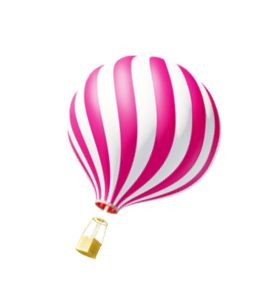 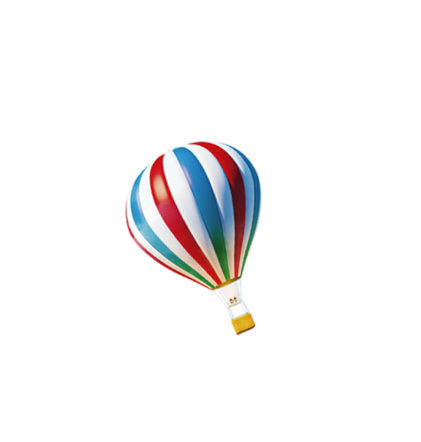 Unit
19
What animal do 
you want to see?
Lesson 2
VOCABULARY
Vocabulary
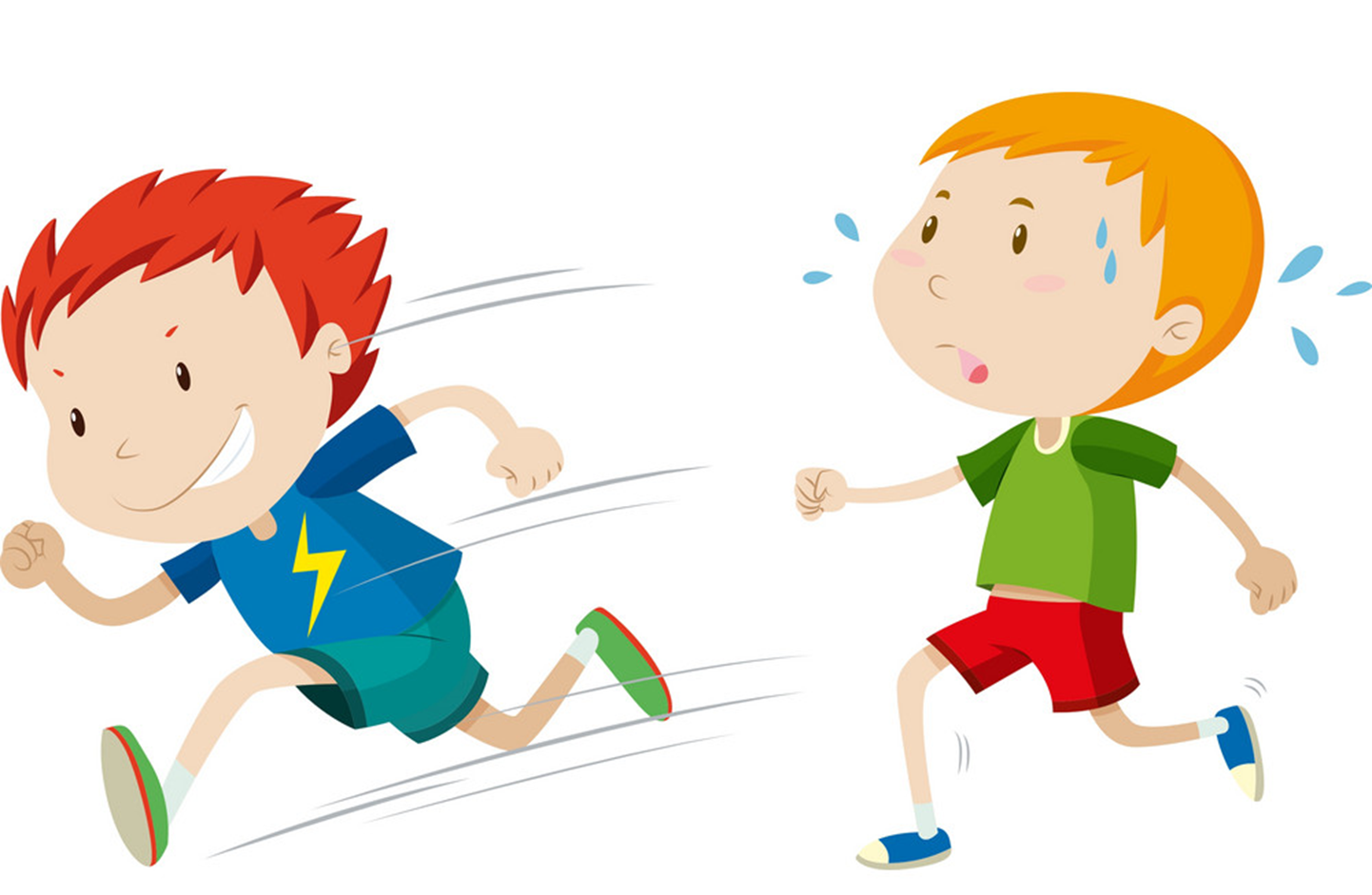 fast
/fæst/
Vocabulary
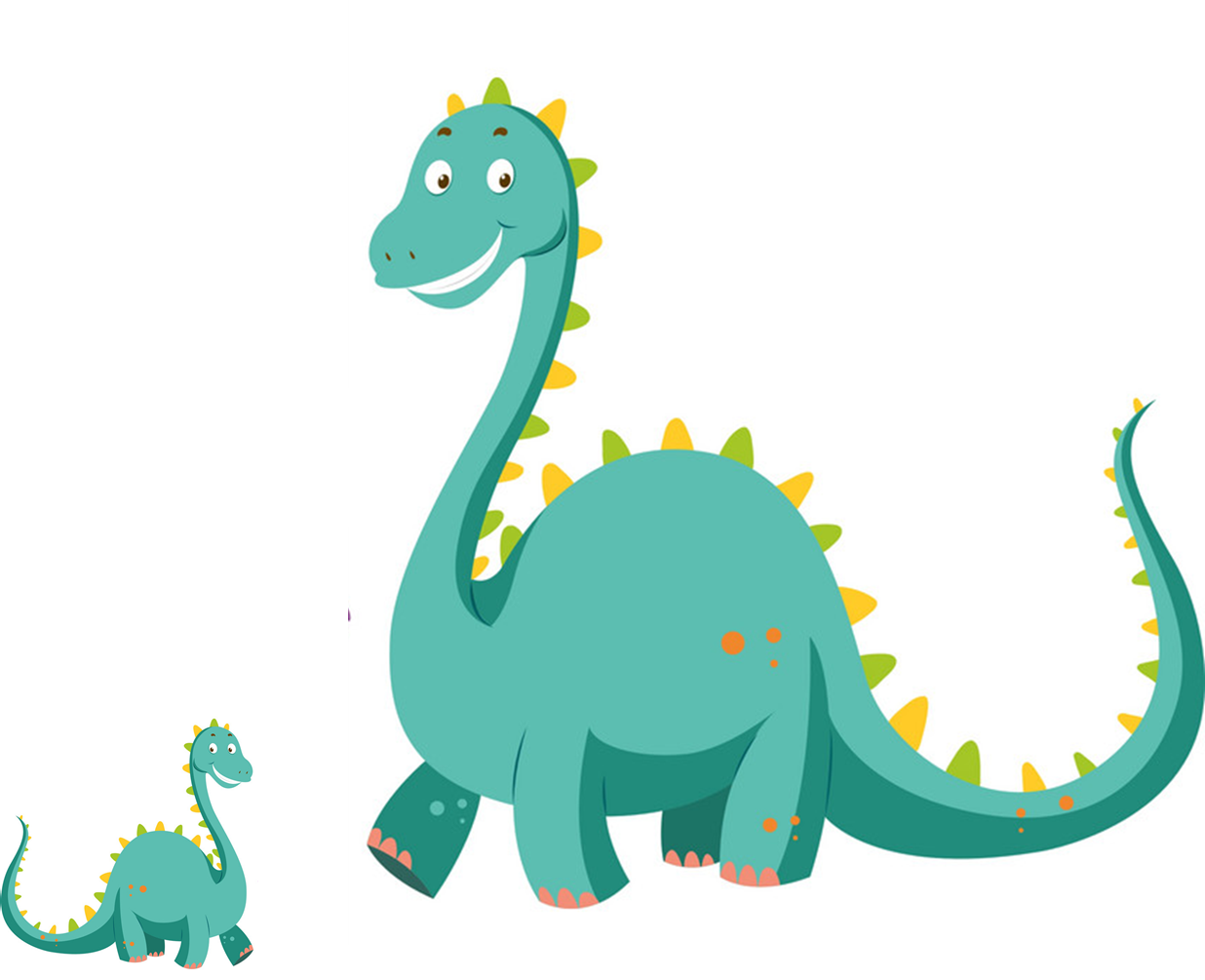 big
/bɪɡ/
Vocabulary
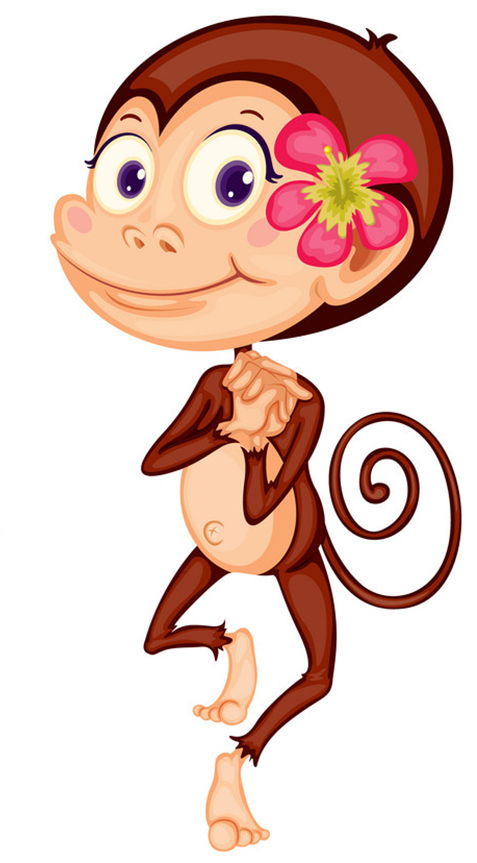 beautiful
/ˈbjuːtɪfl/
Vocabulary
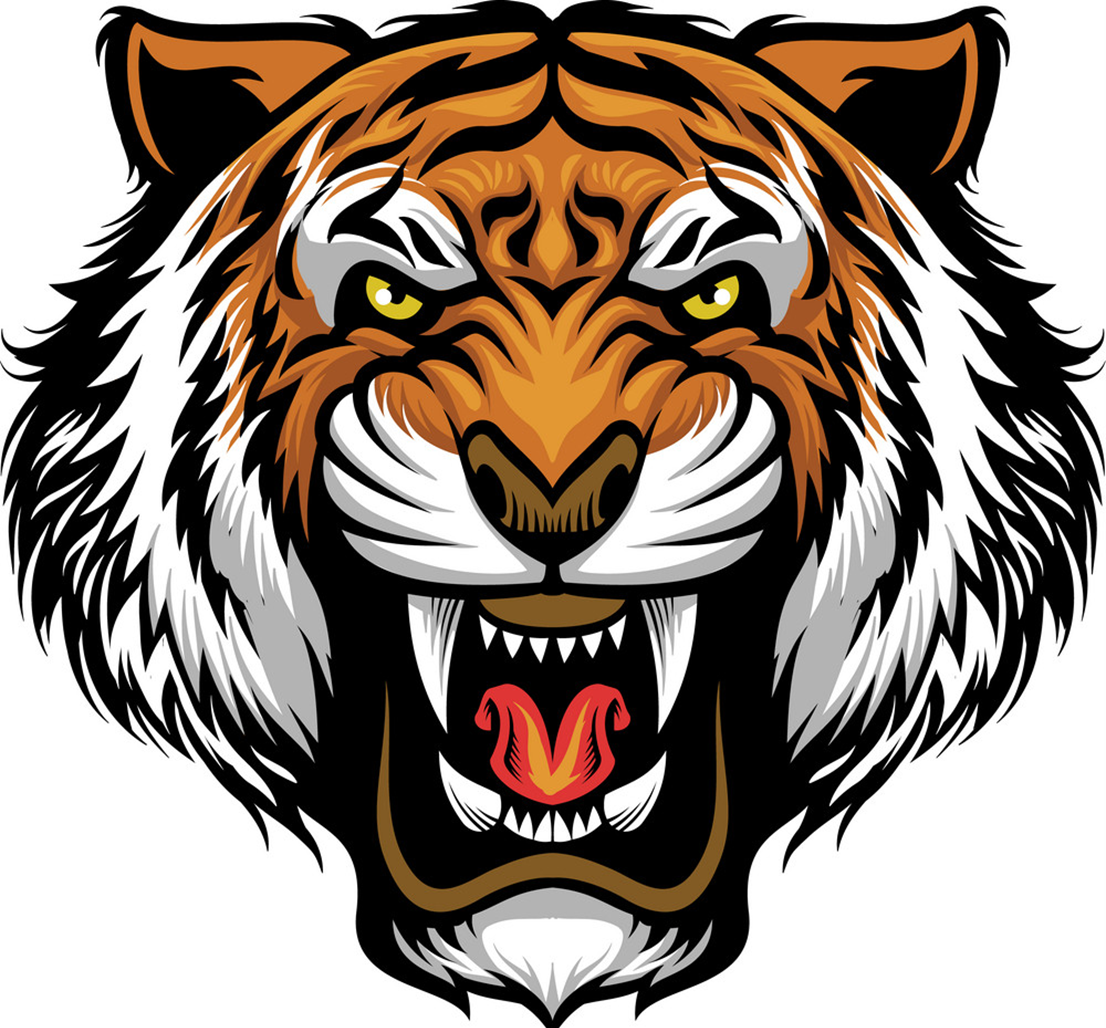 scary
/ˈskeri/
Vocabulary
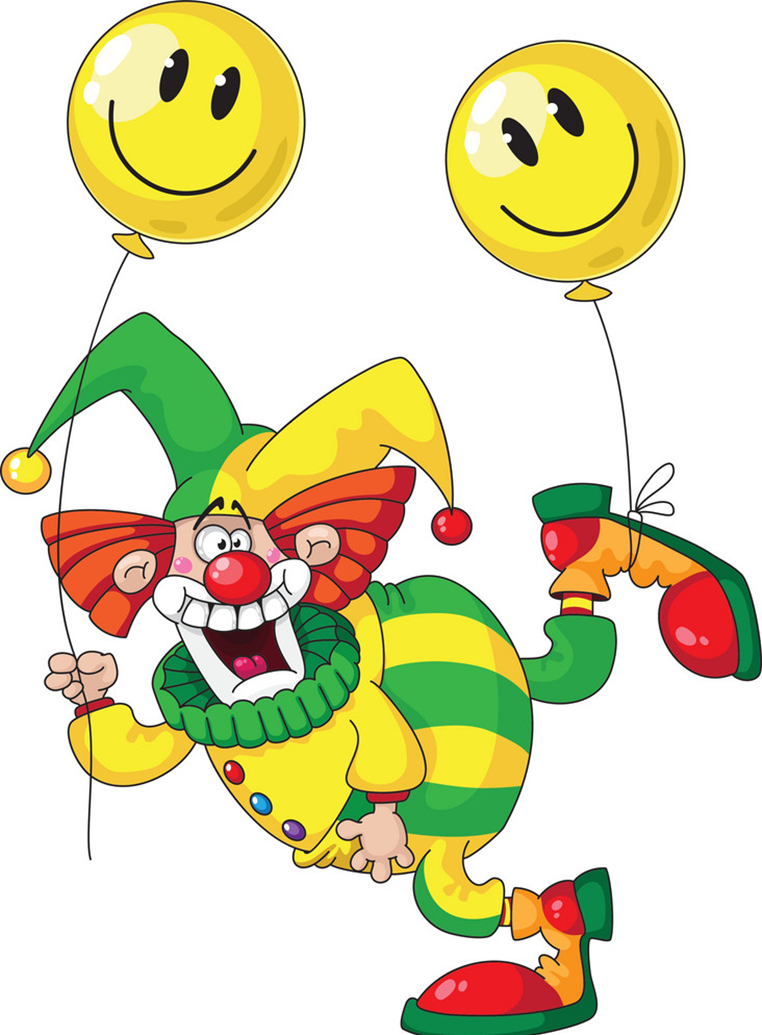 funny
/ˈfʌni/
Vocabulary
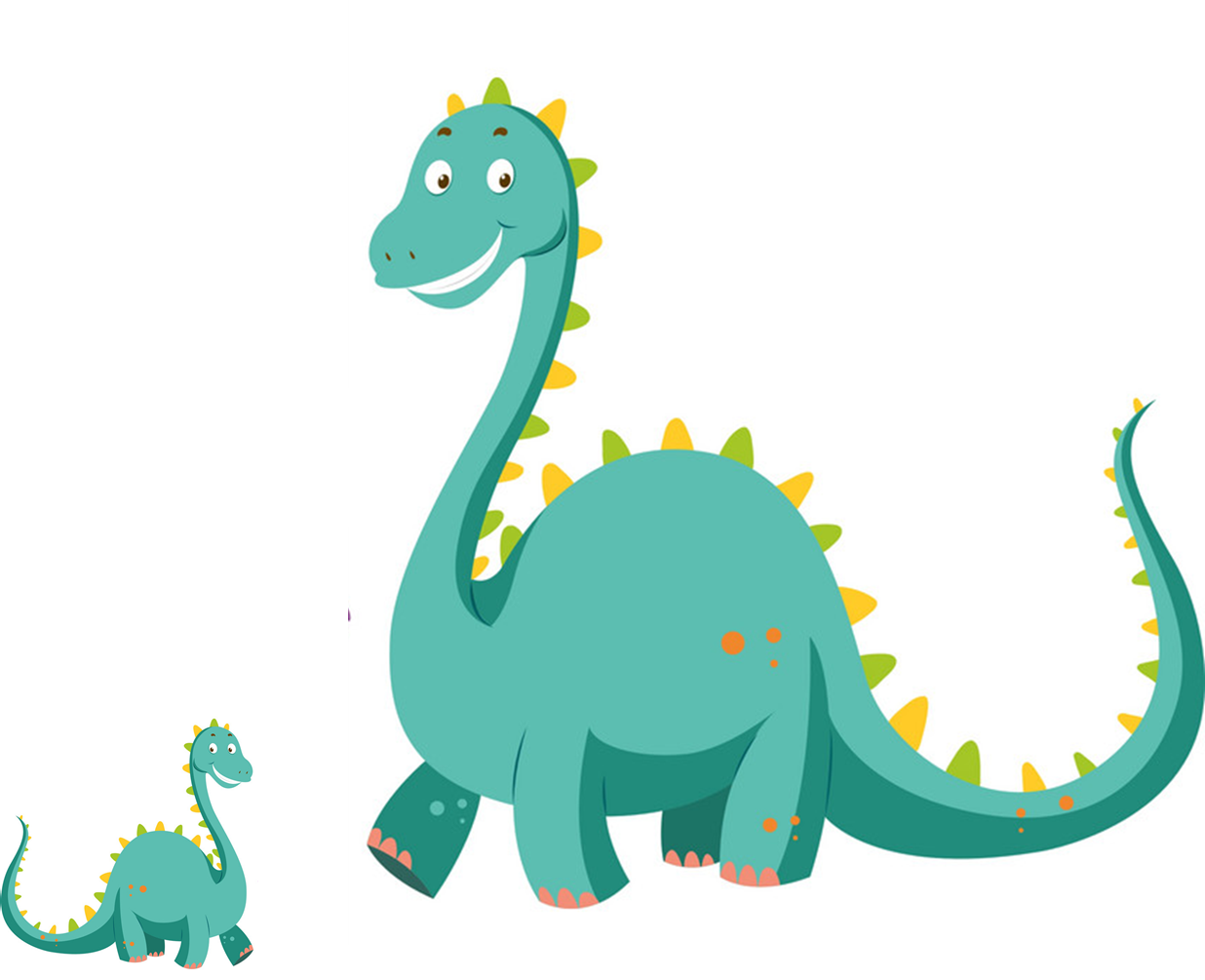 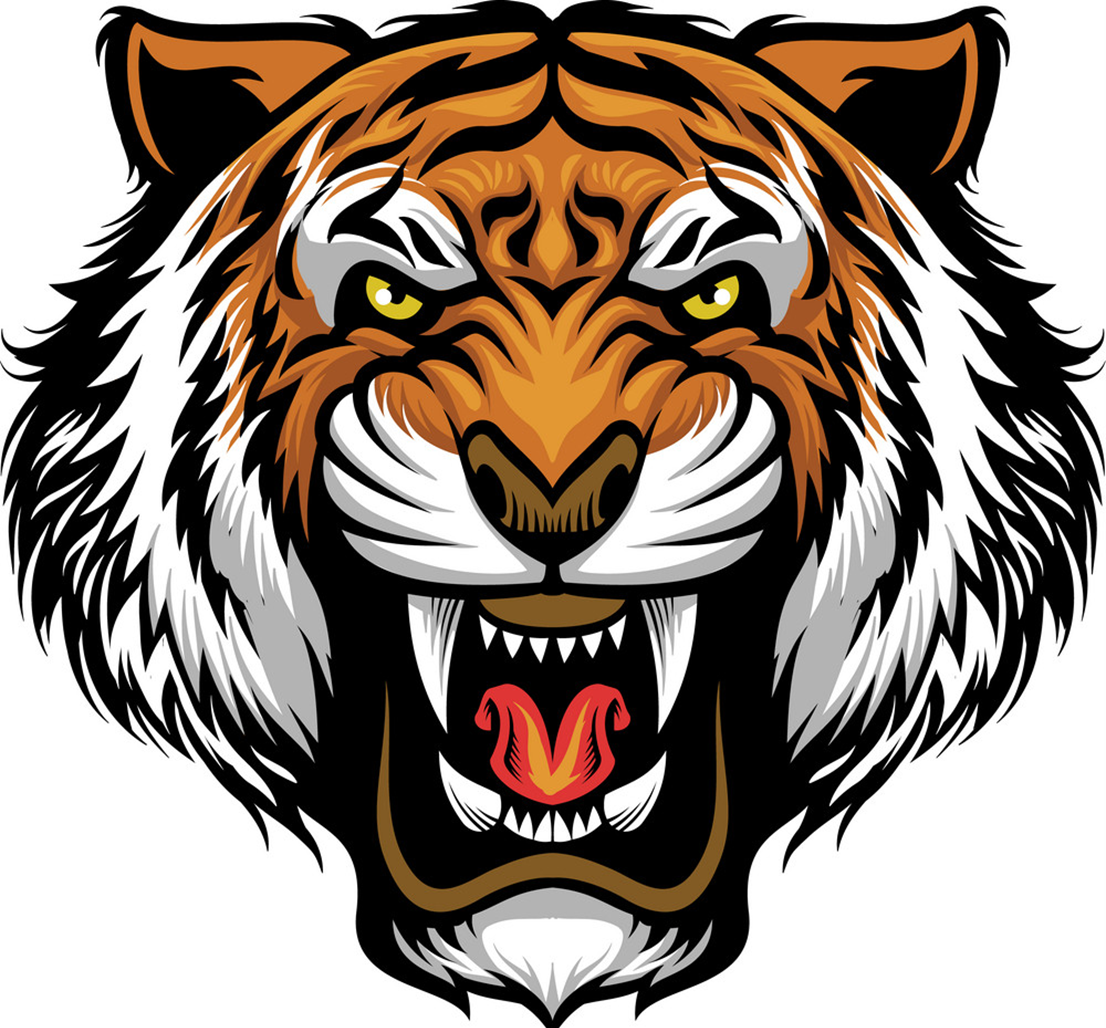 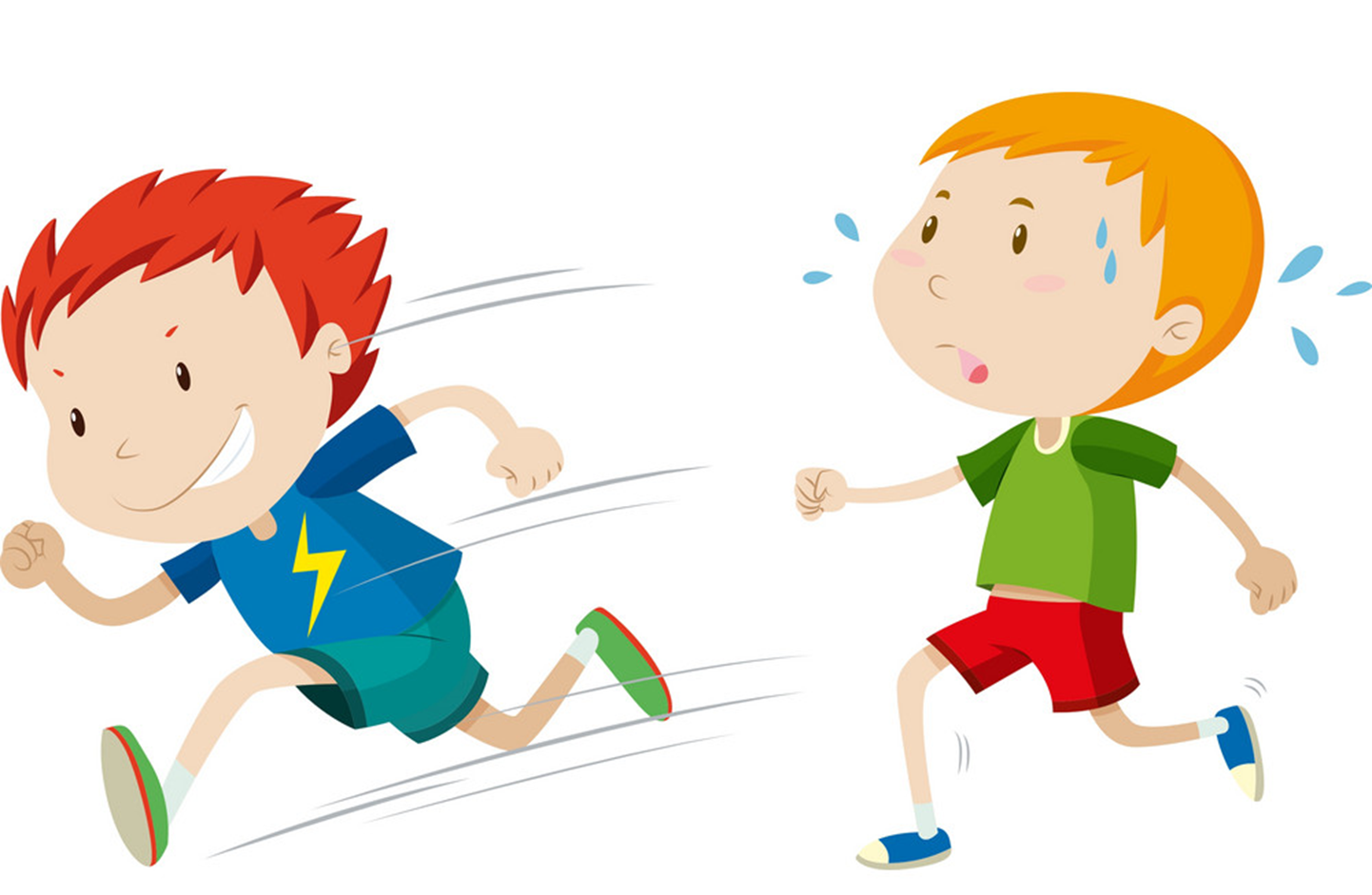 big
scary
fast
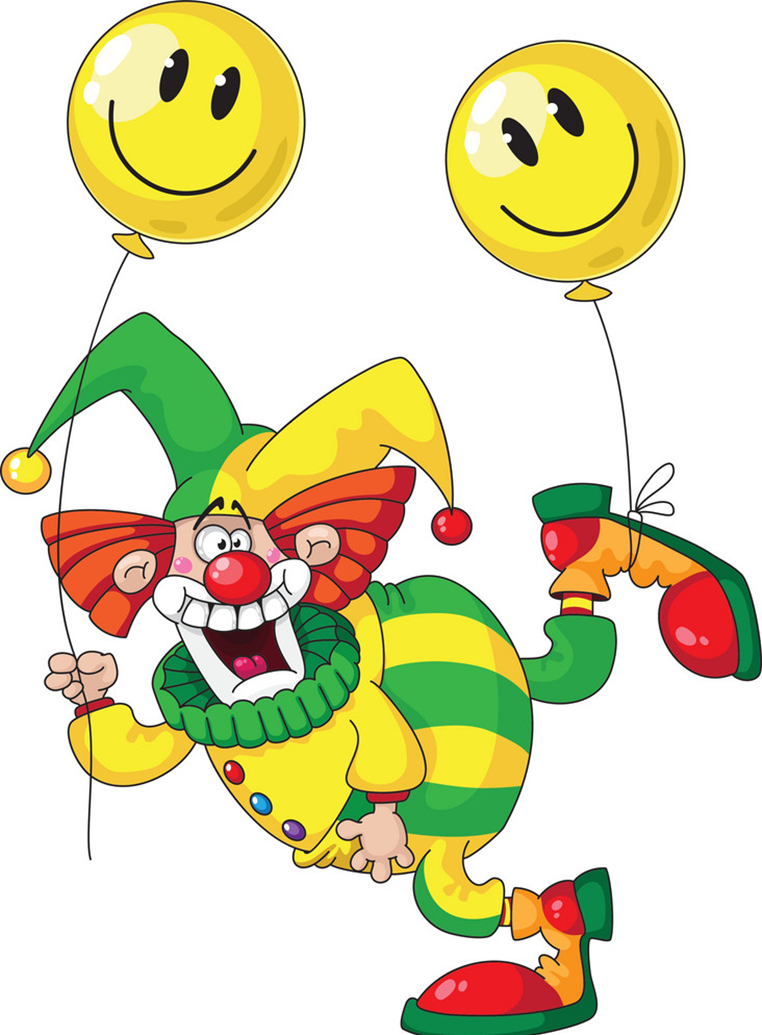 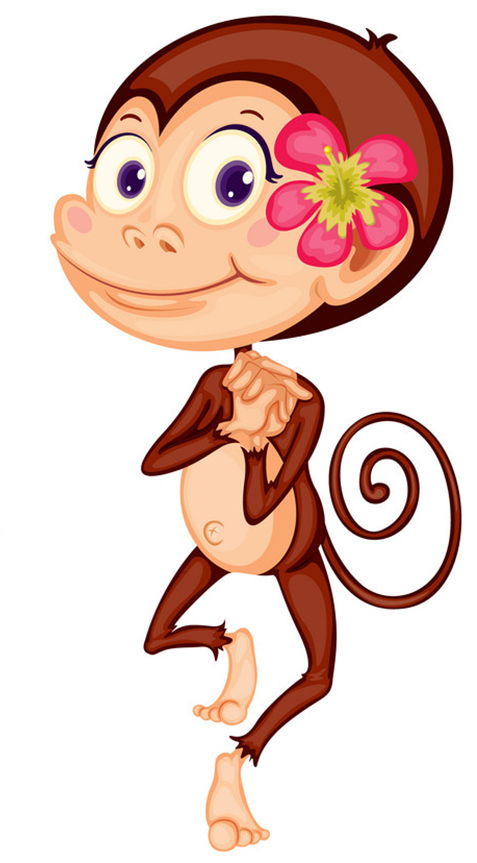 funny
beautiful
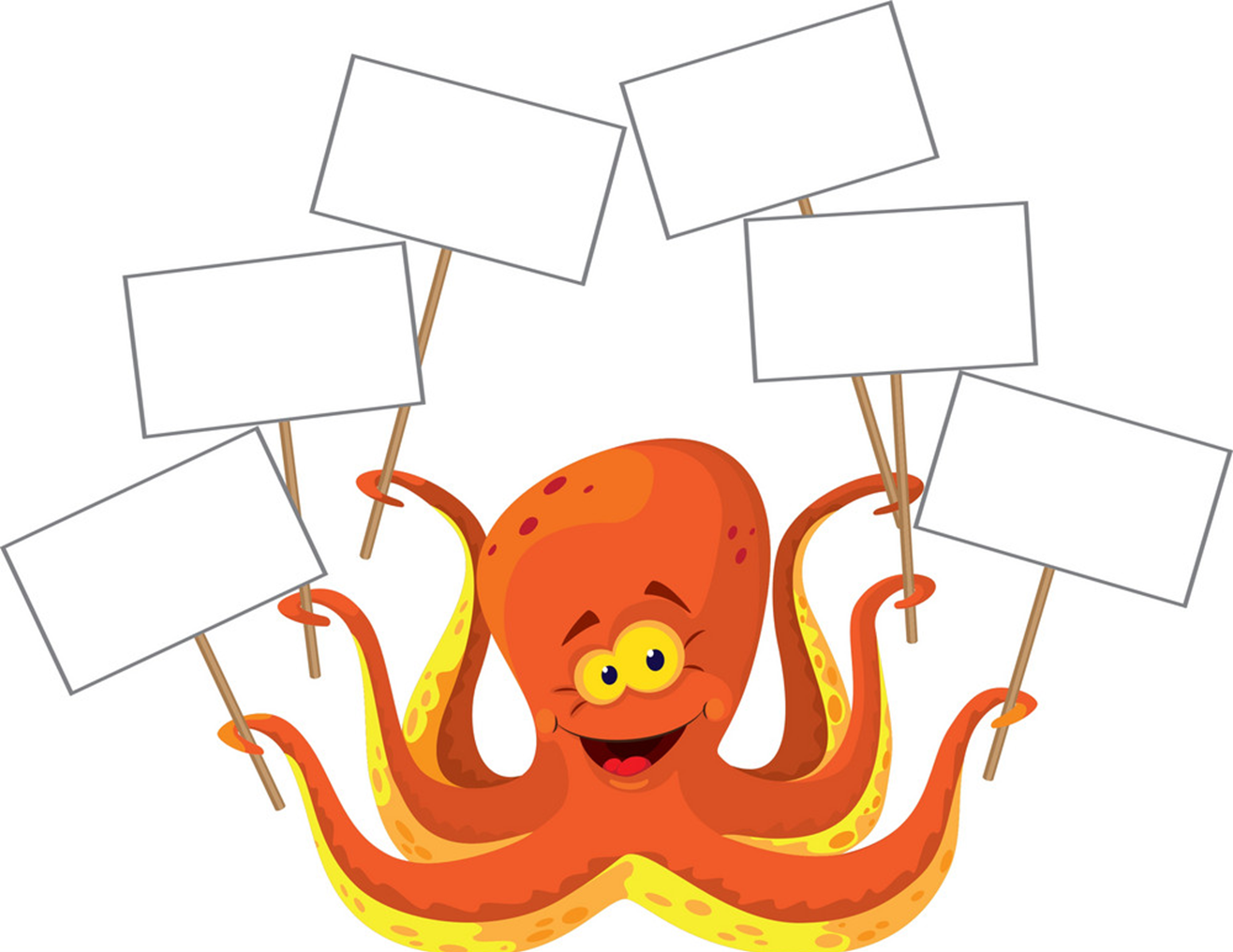 small
funny
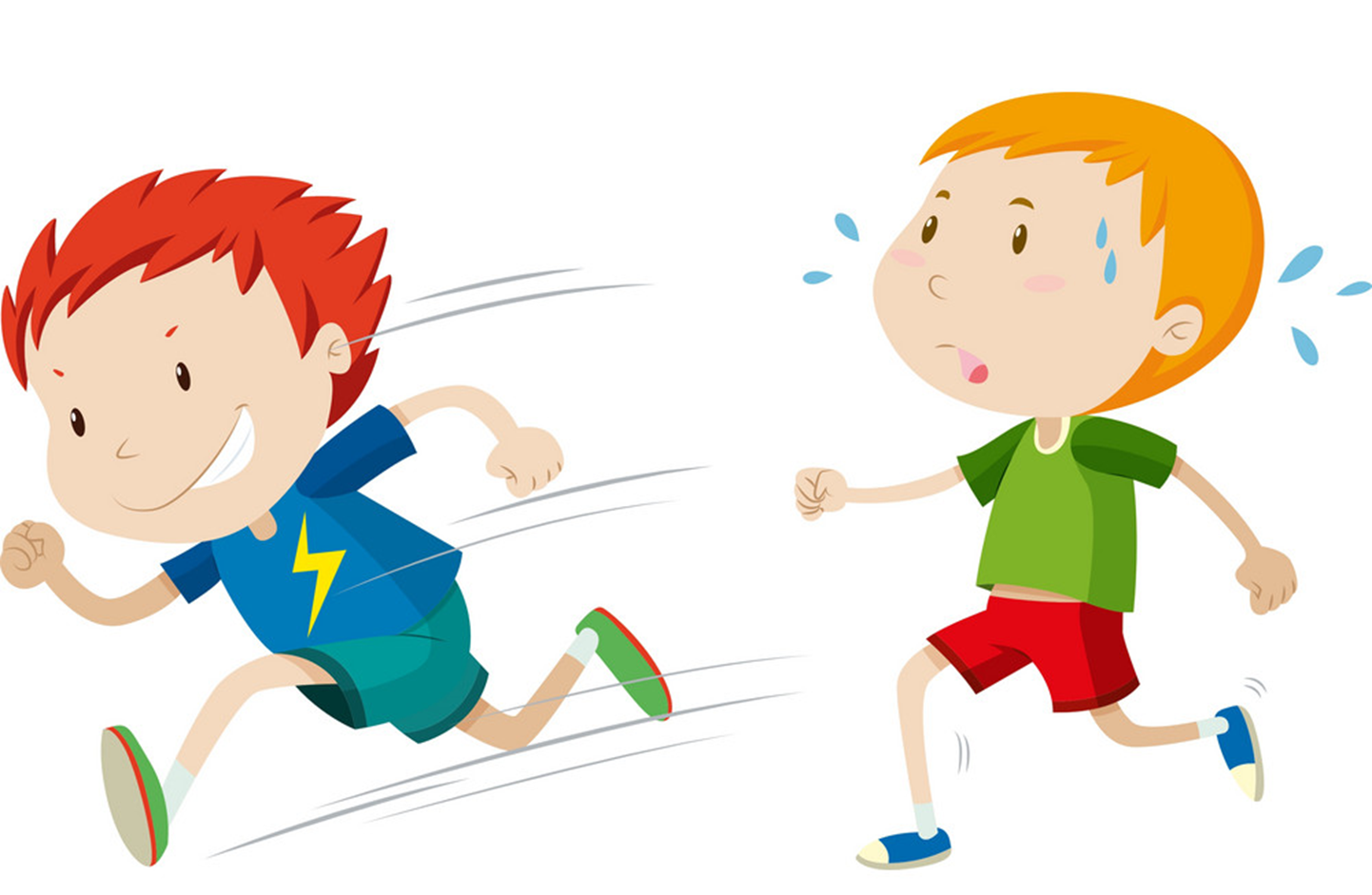 scary
beautiful
big
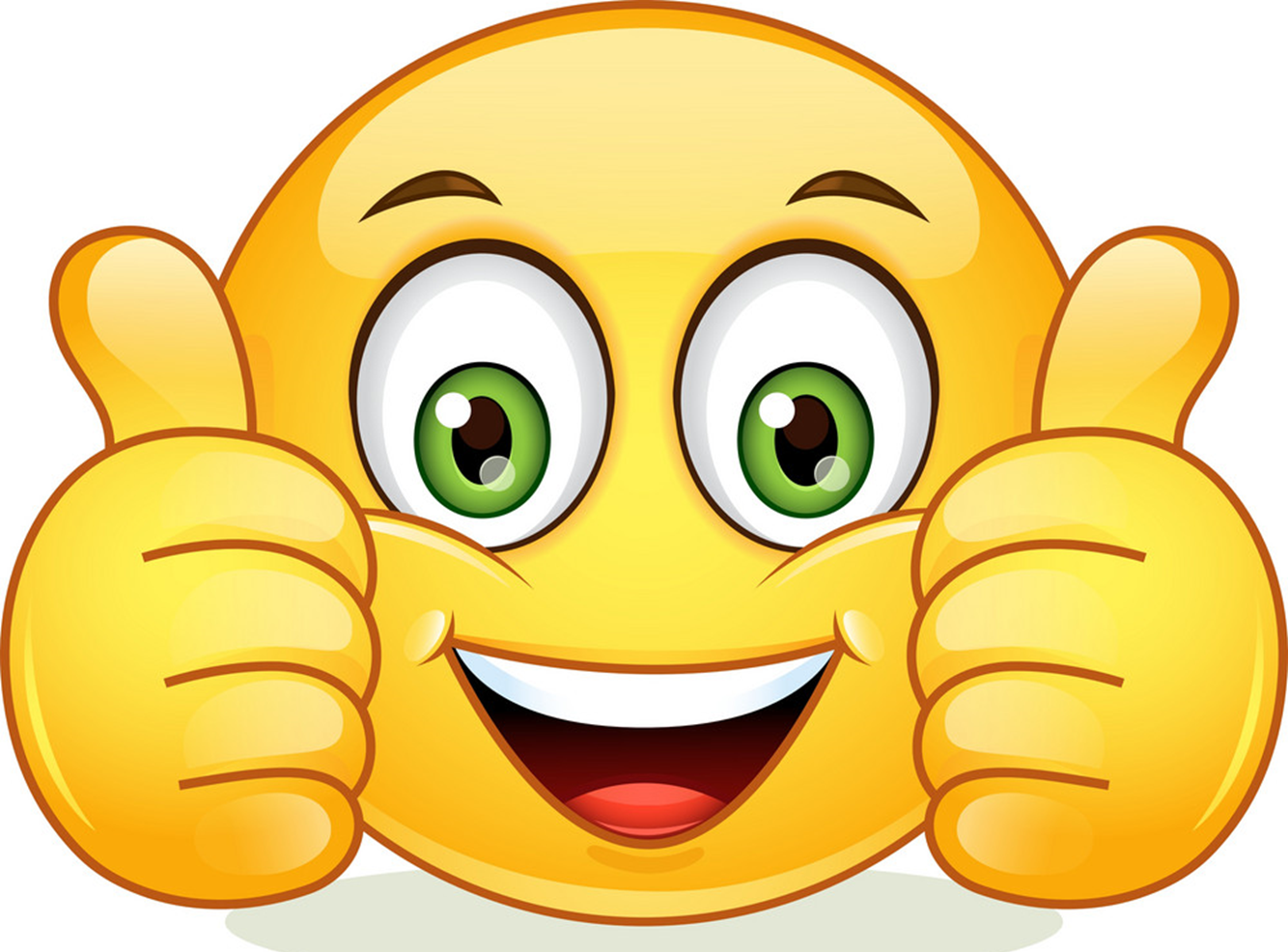 fast
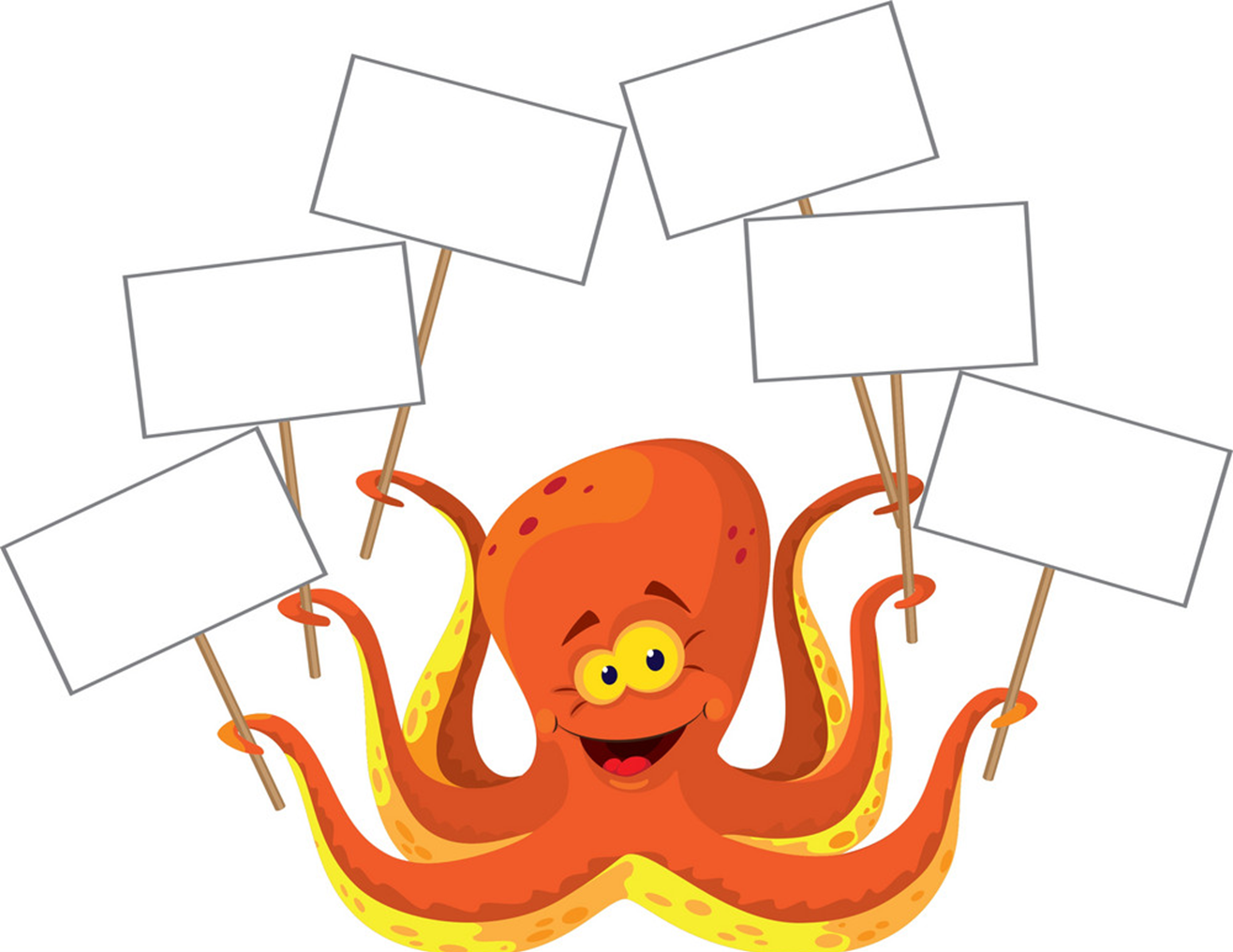 small
funny
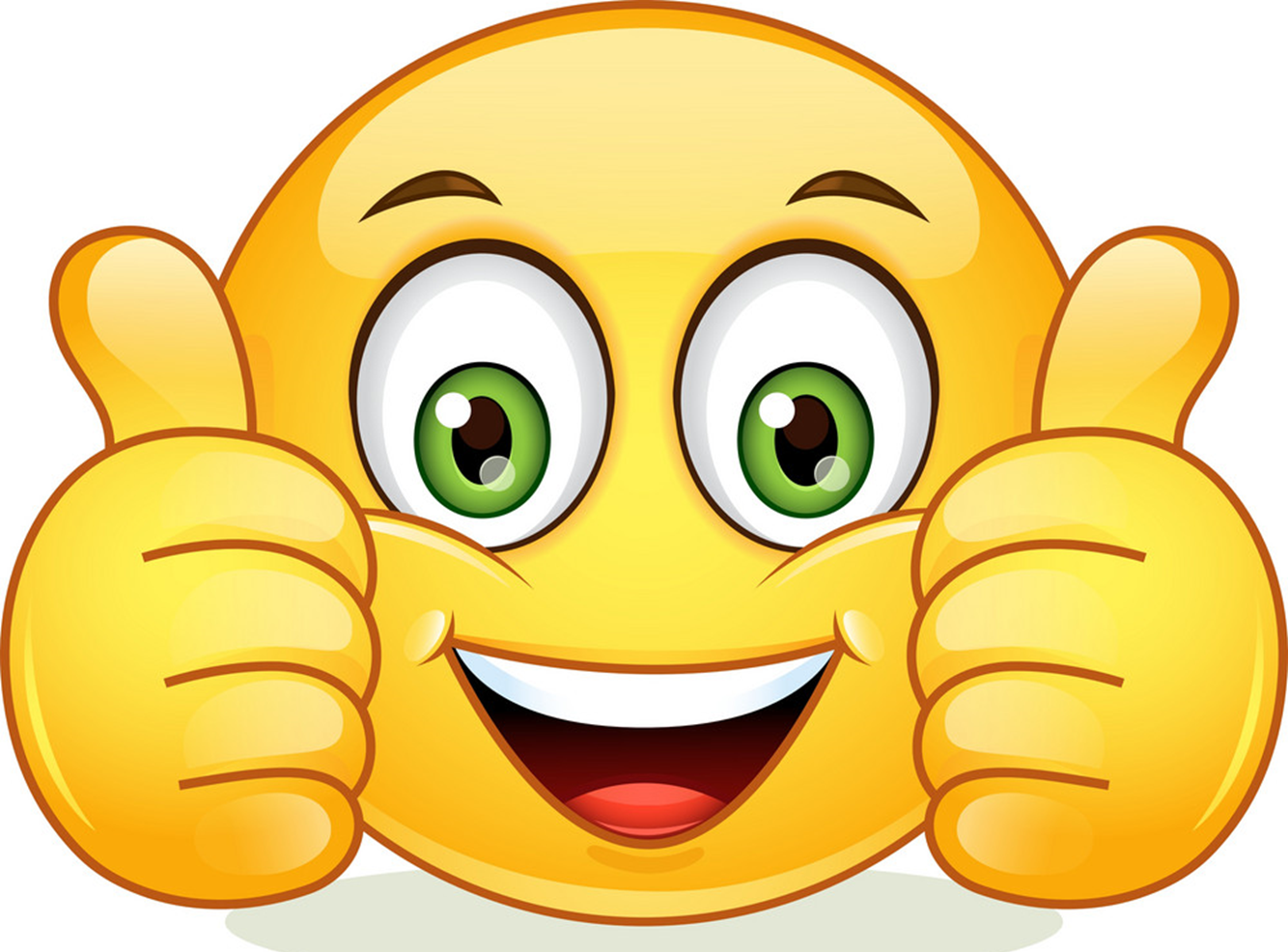 scary
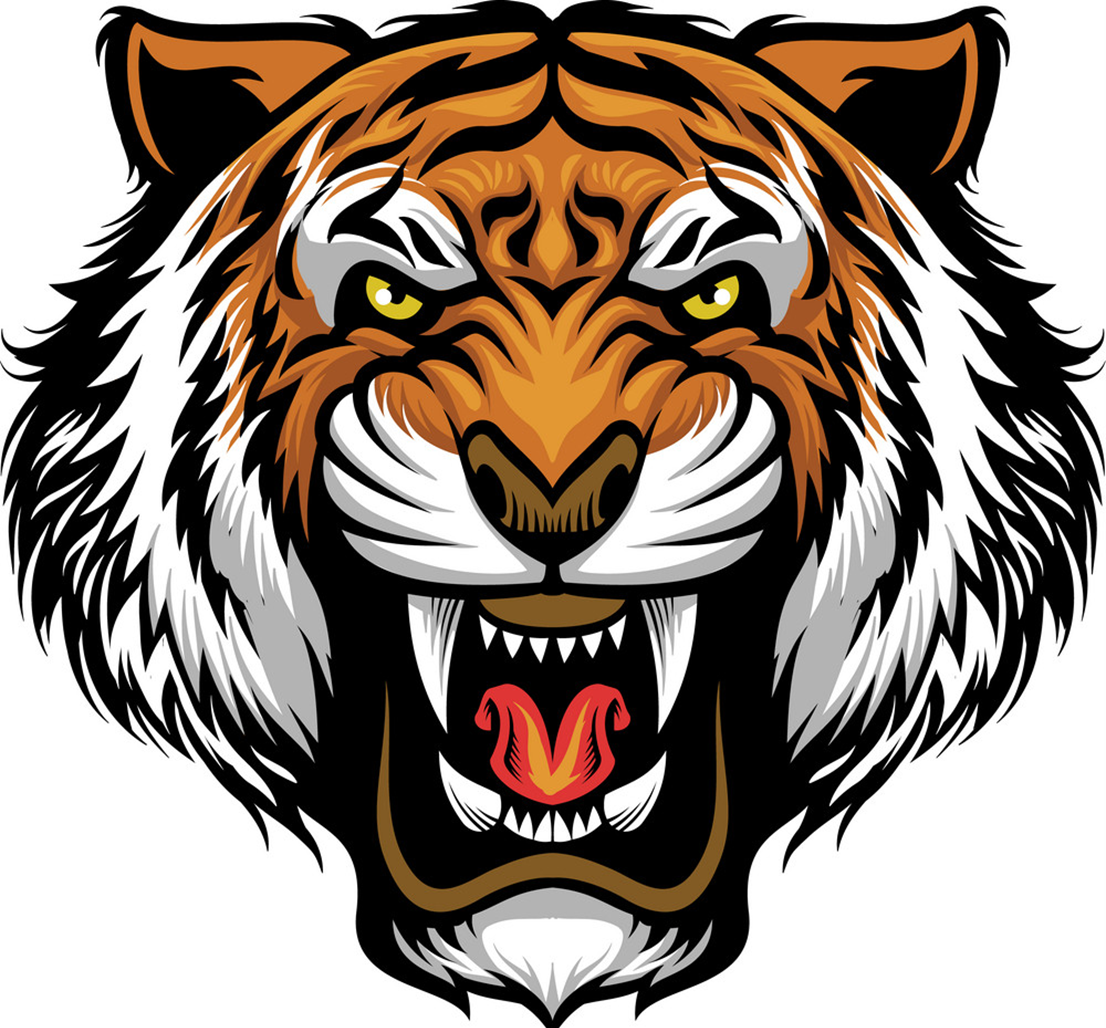 beautiful
big
fast
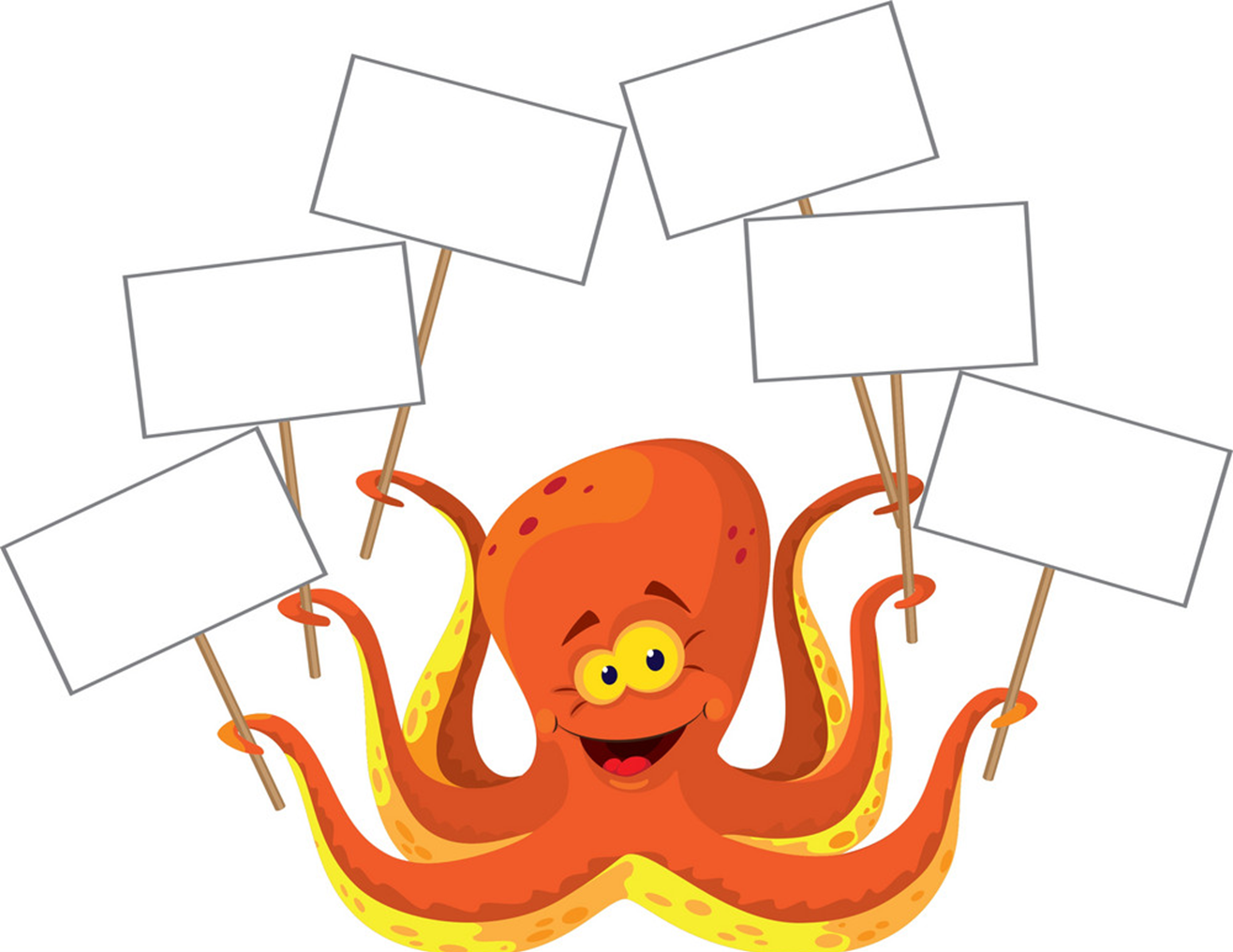 small
funny
scary
beautiful
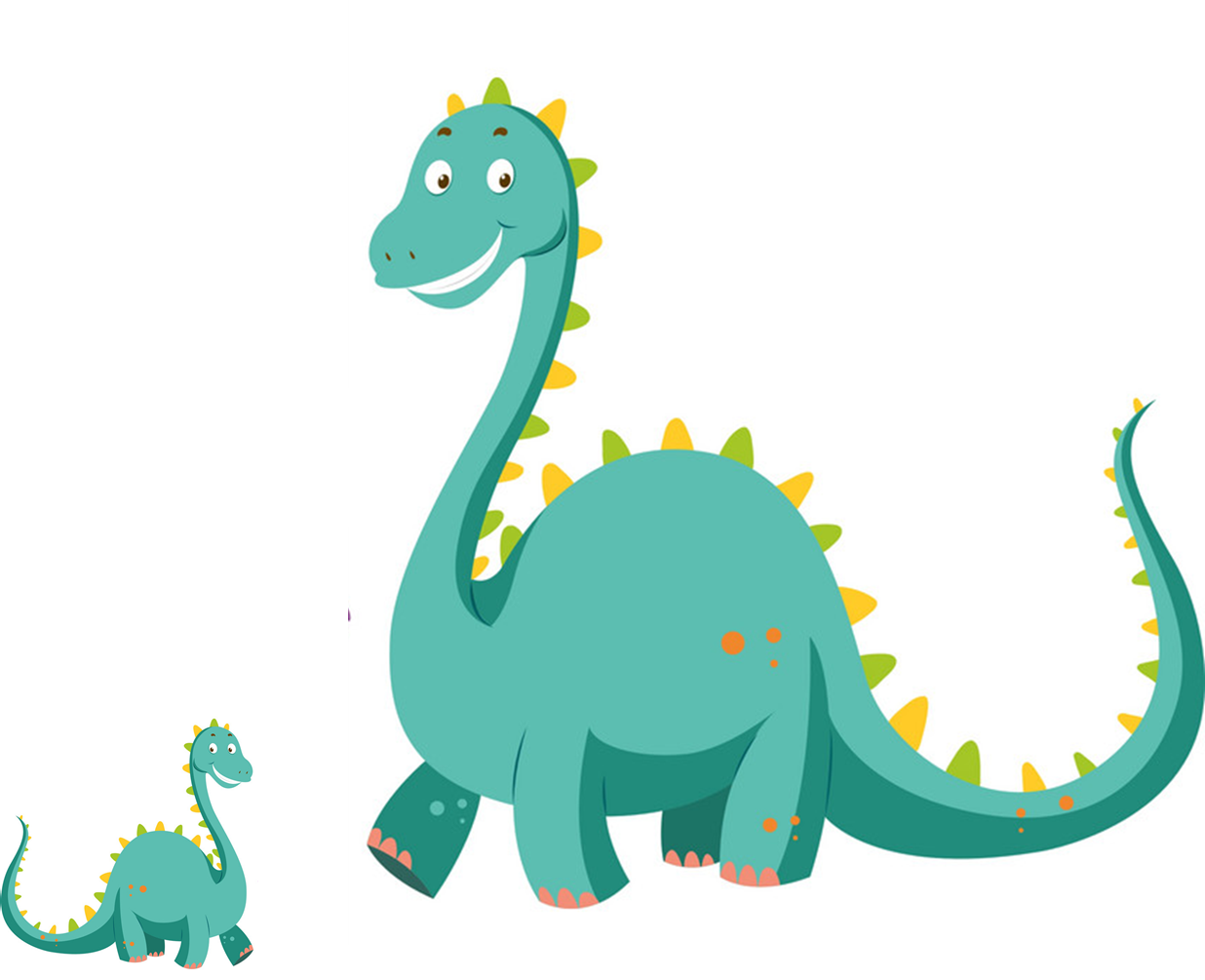 big
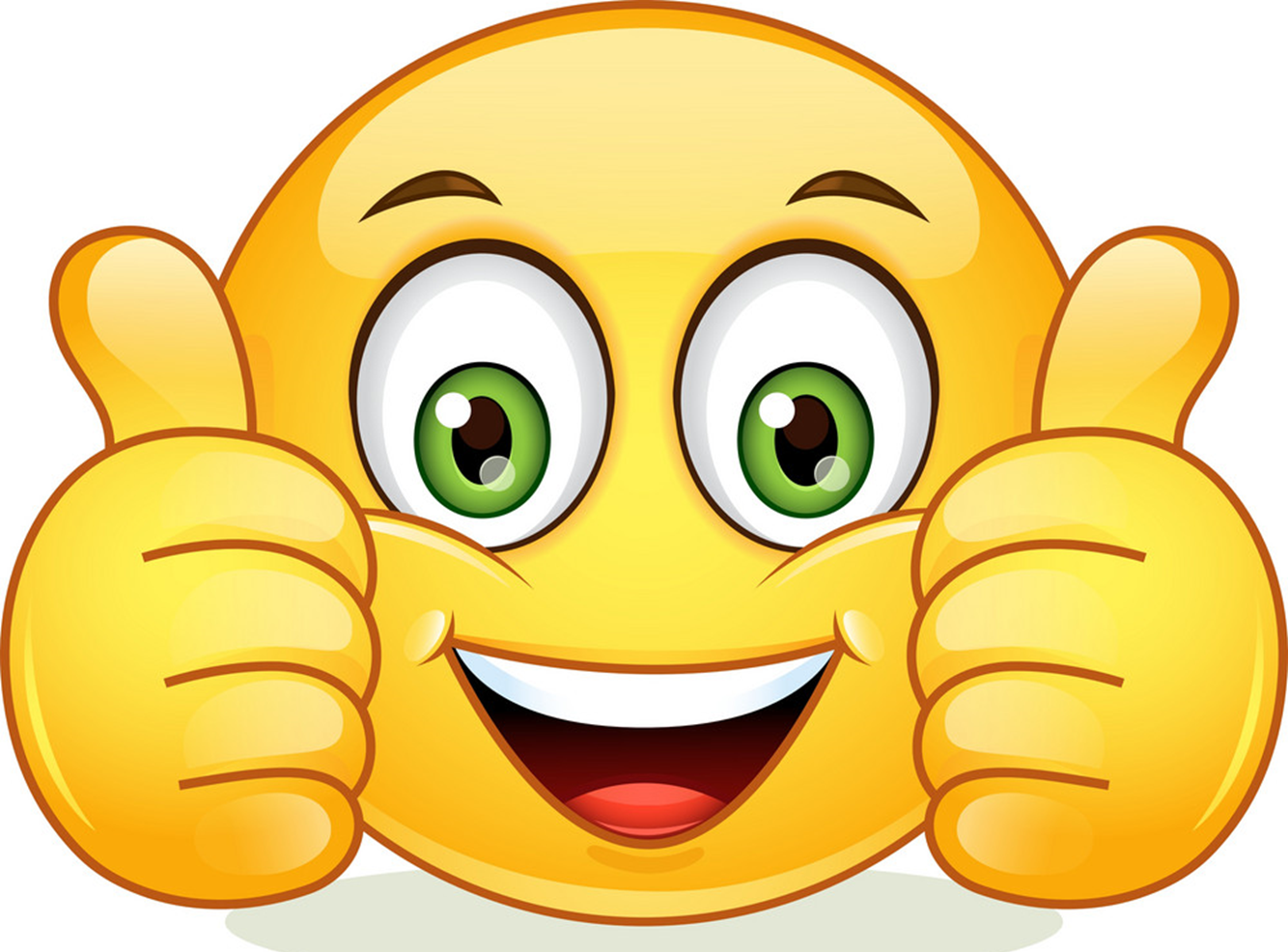 fast
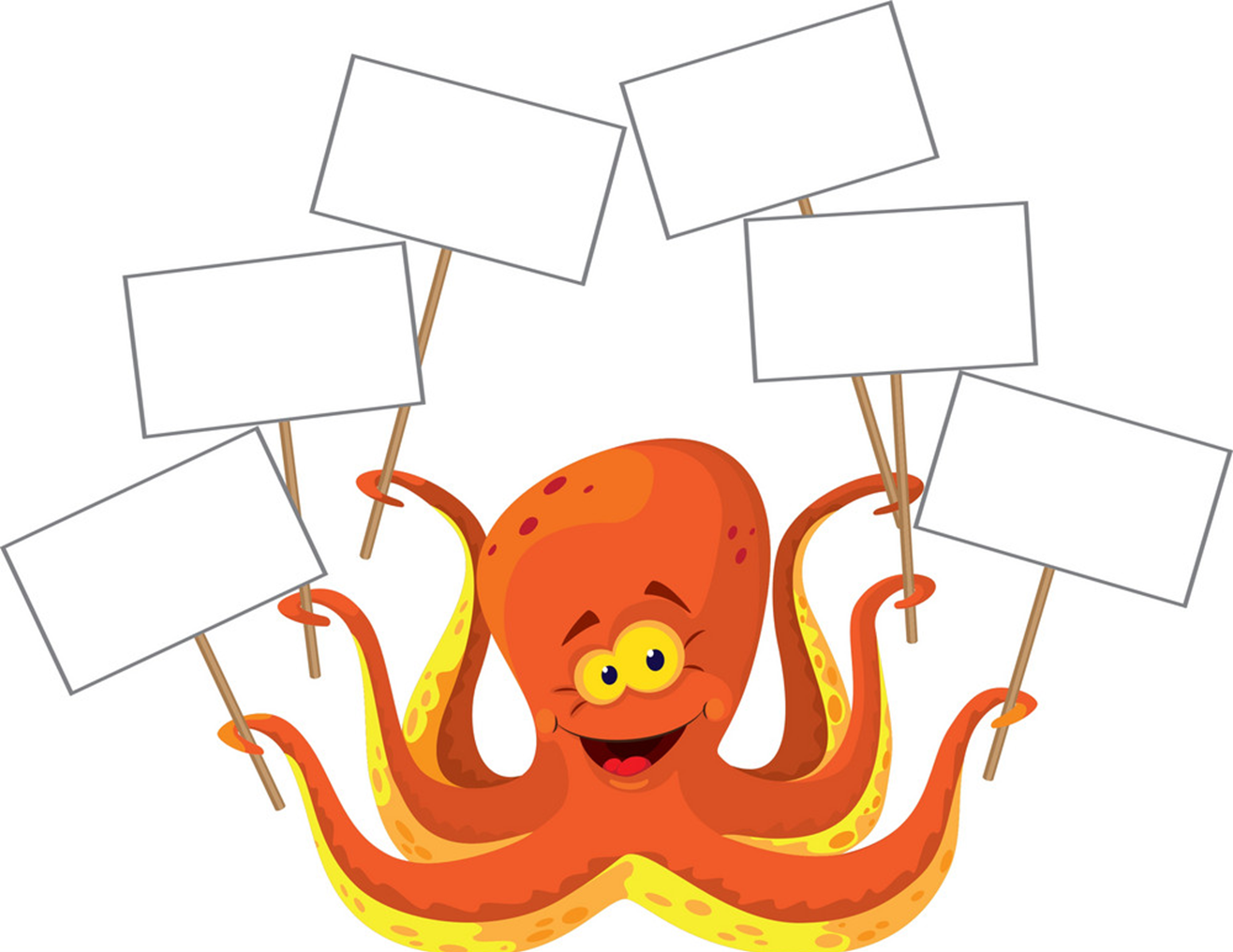 small
funny
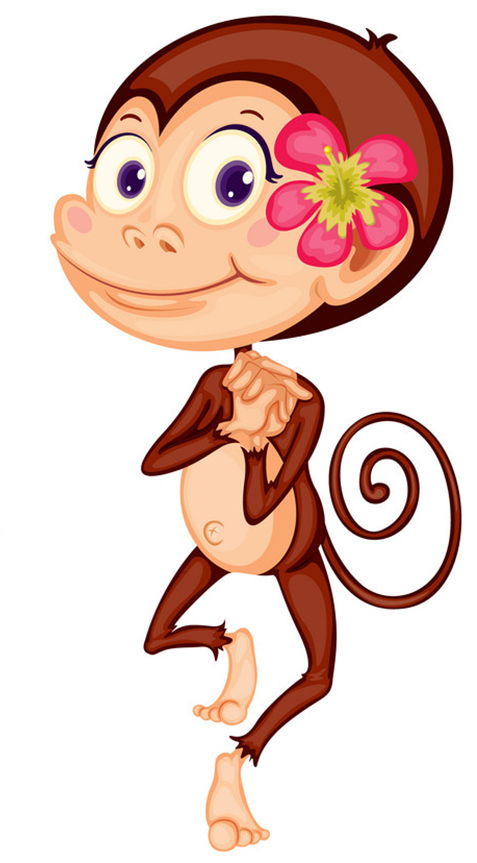 scary
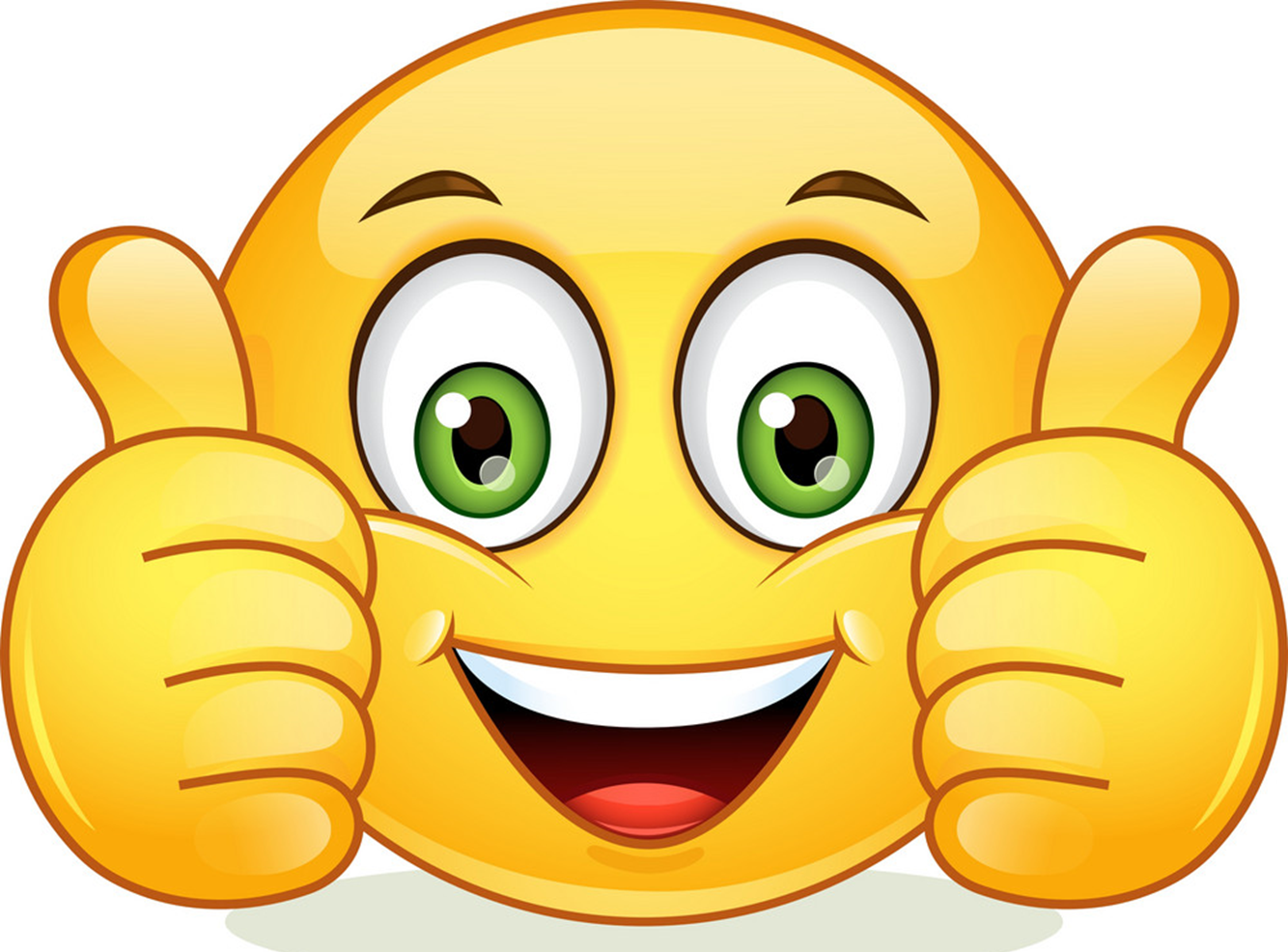 beautiful
big
fast
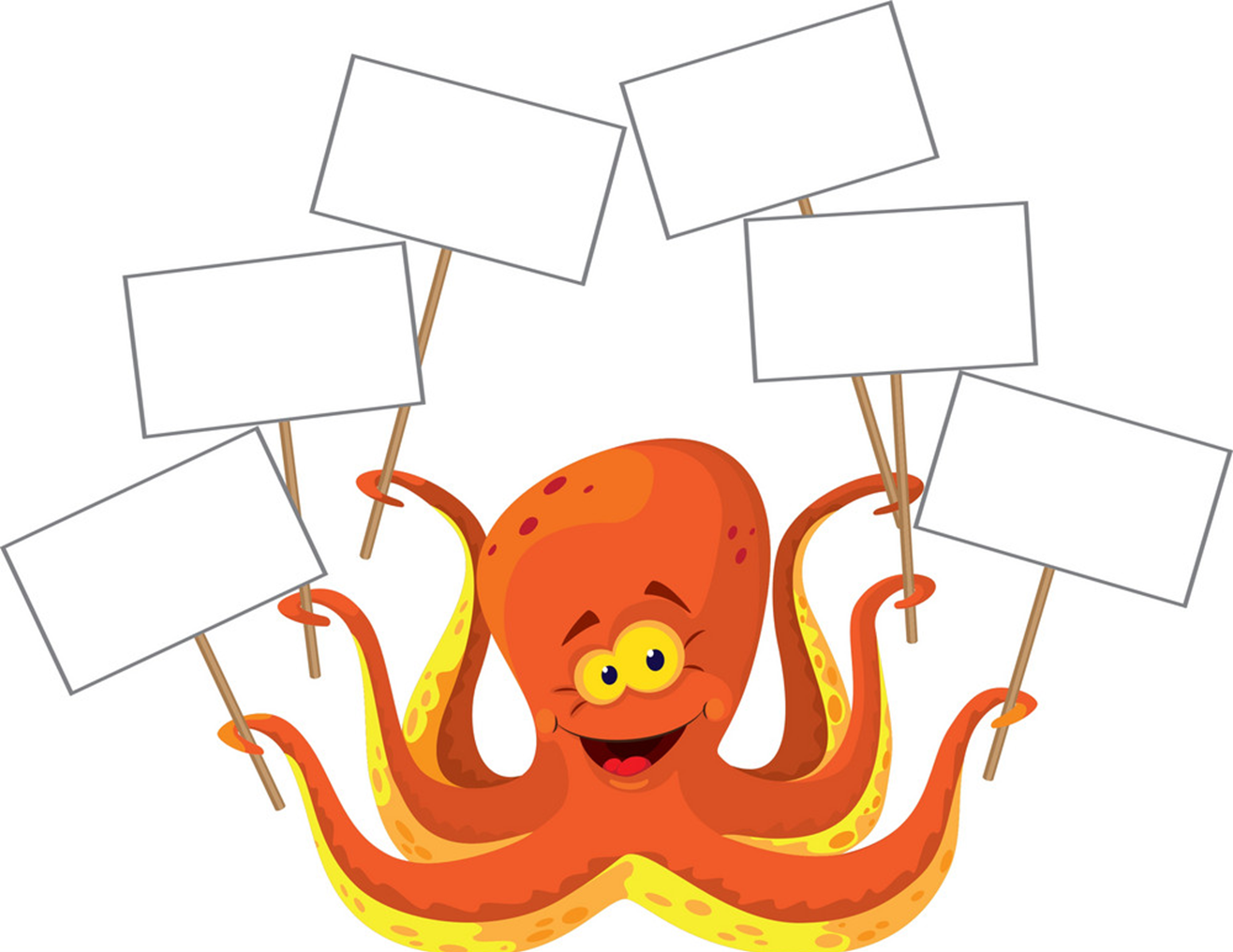 small
funny
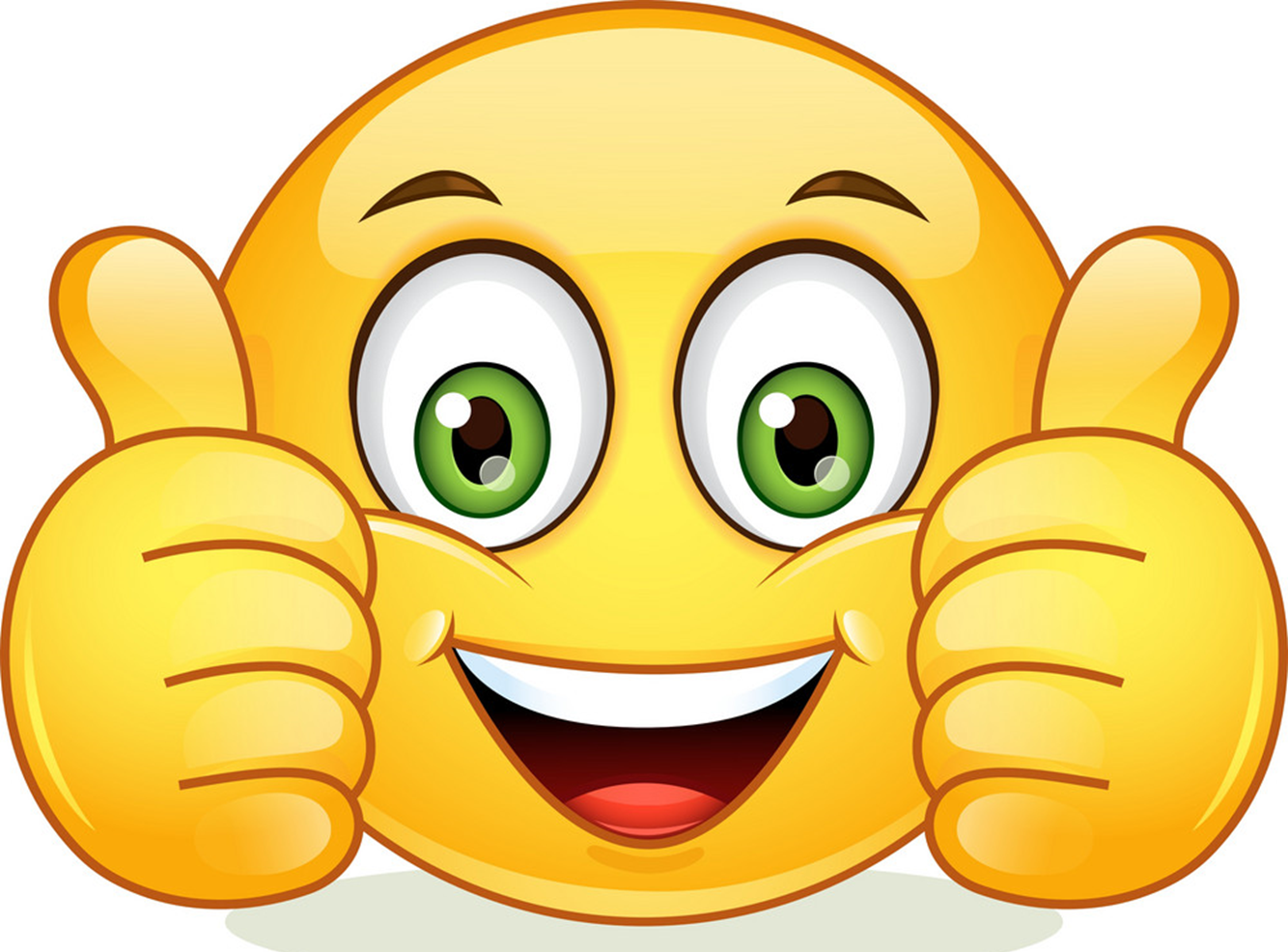 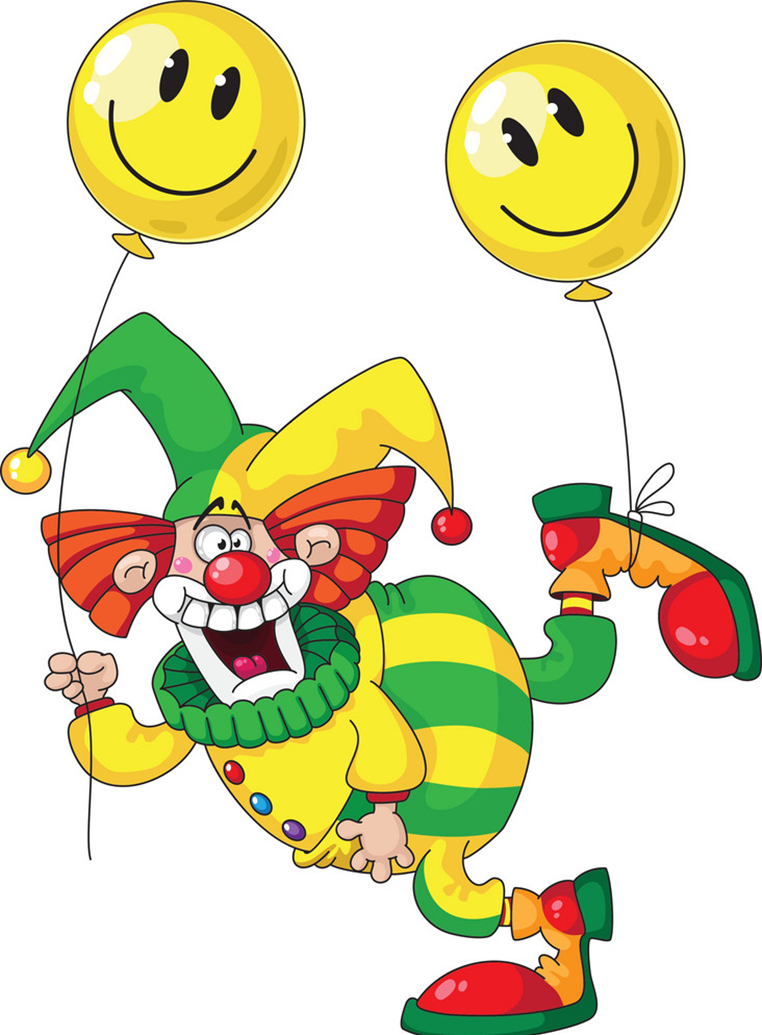 scary
beautiful
big
fast
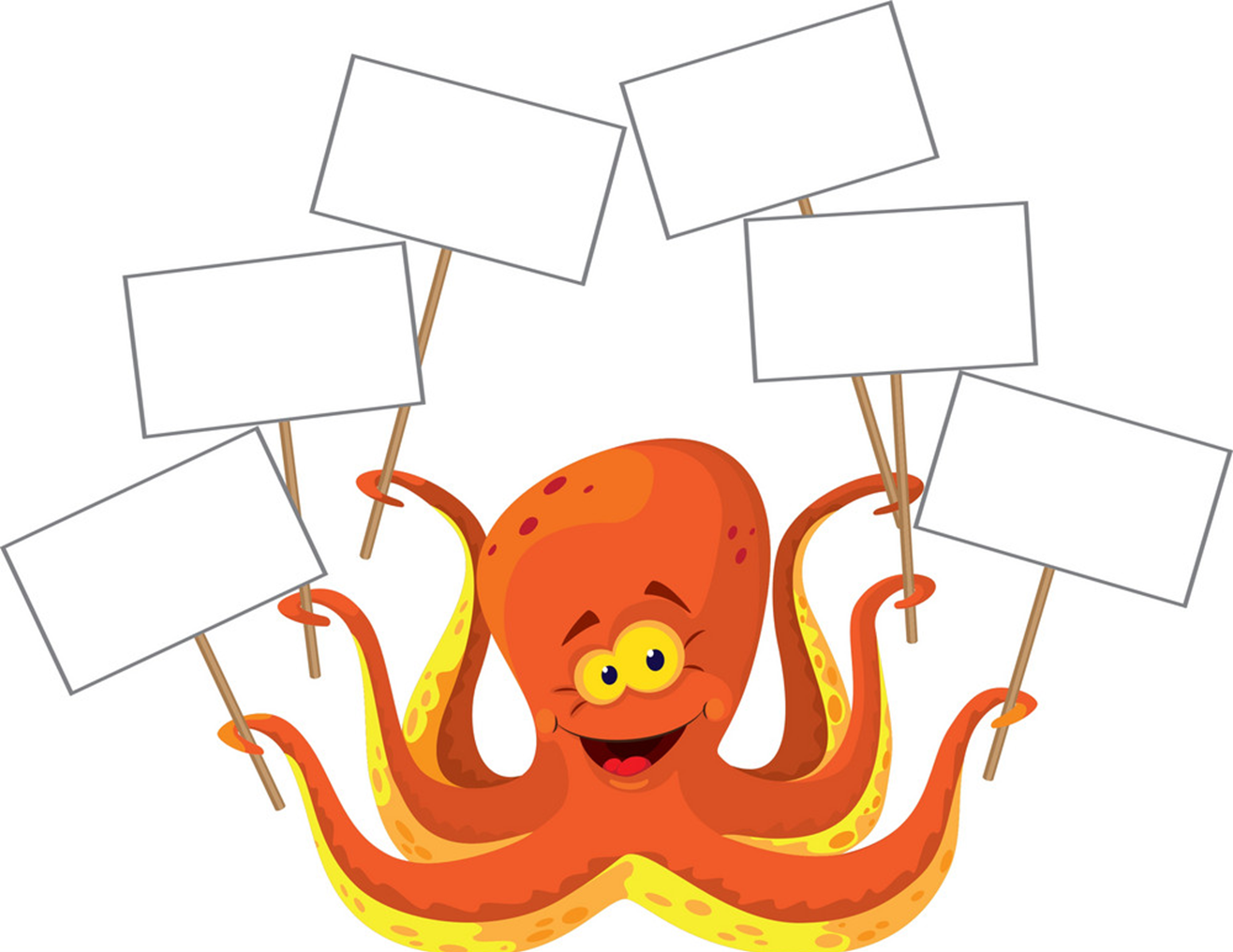 See
&
you
Good
Later!
Job!
GRAMMAR
1. Look, listen and repeat.
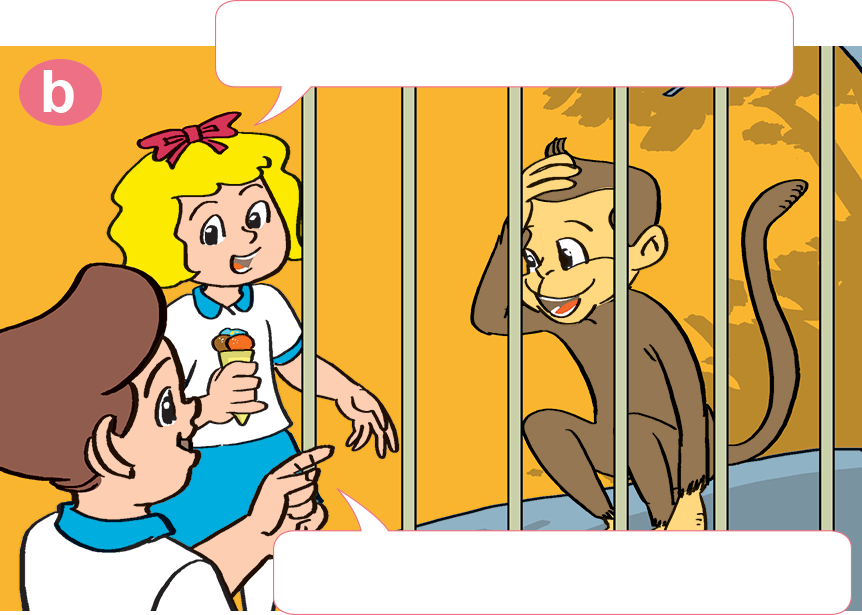 Why do you like them?
What animal do you like?
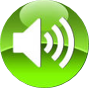 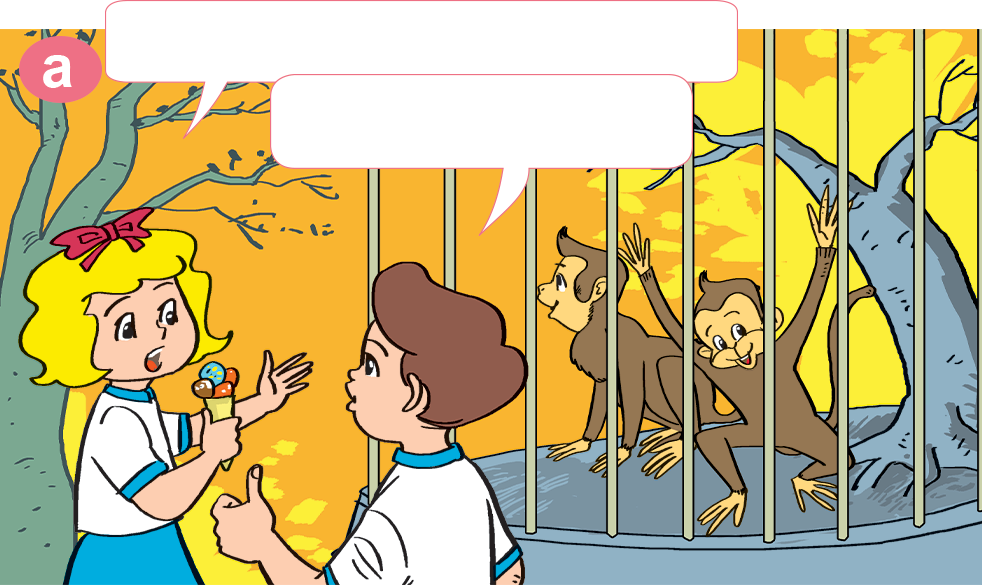 I like monkeys.
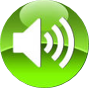 Because they're funny.
Why not?
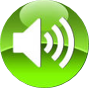 What about tigers?
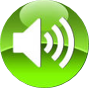 I don't like tigers.
Because they are scary.
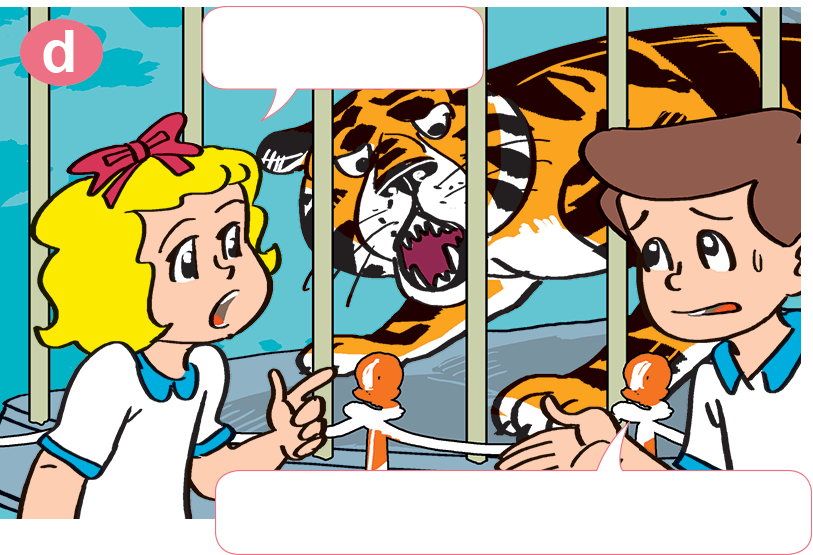 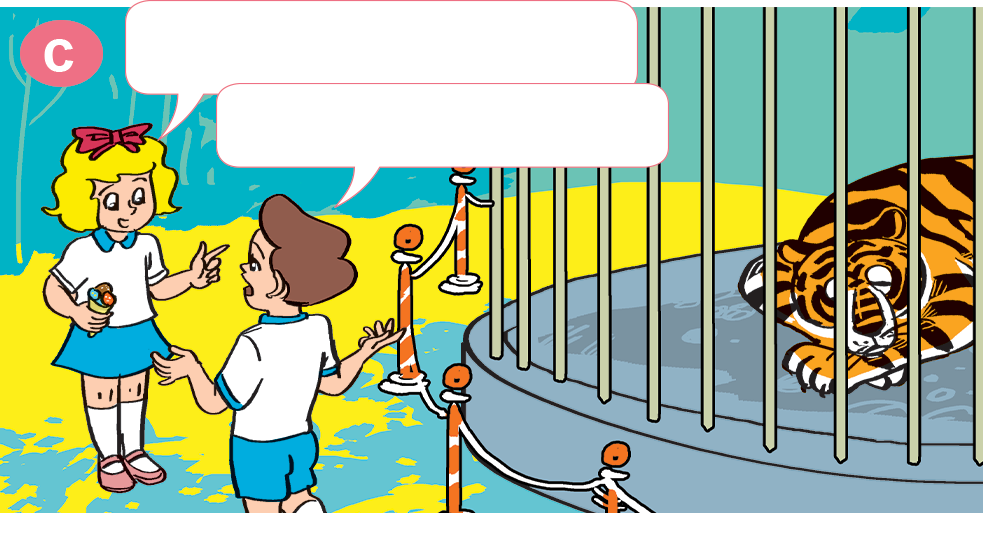 2. Point and say
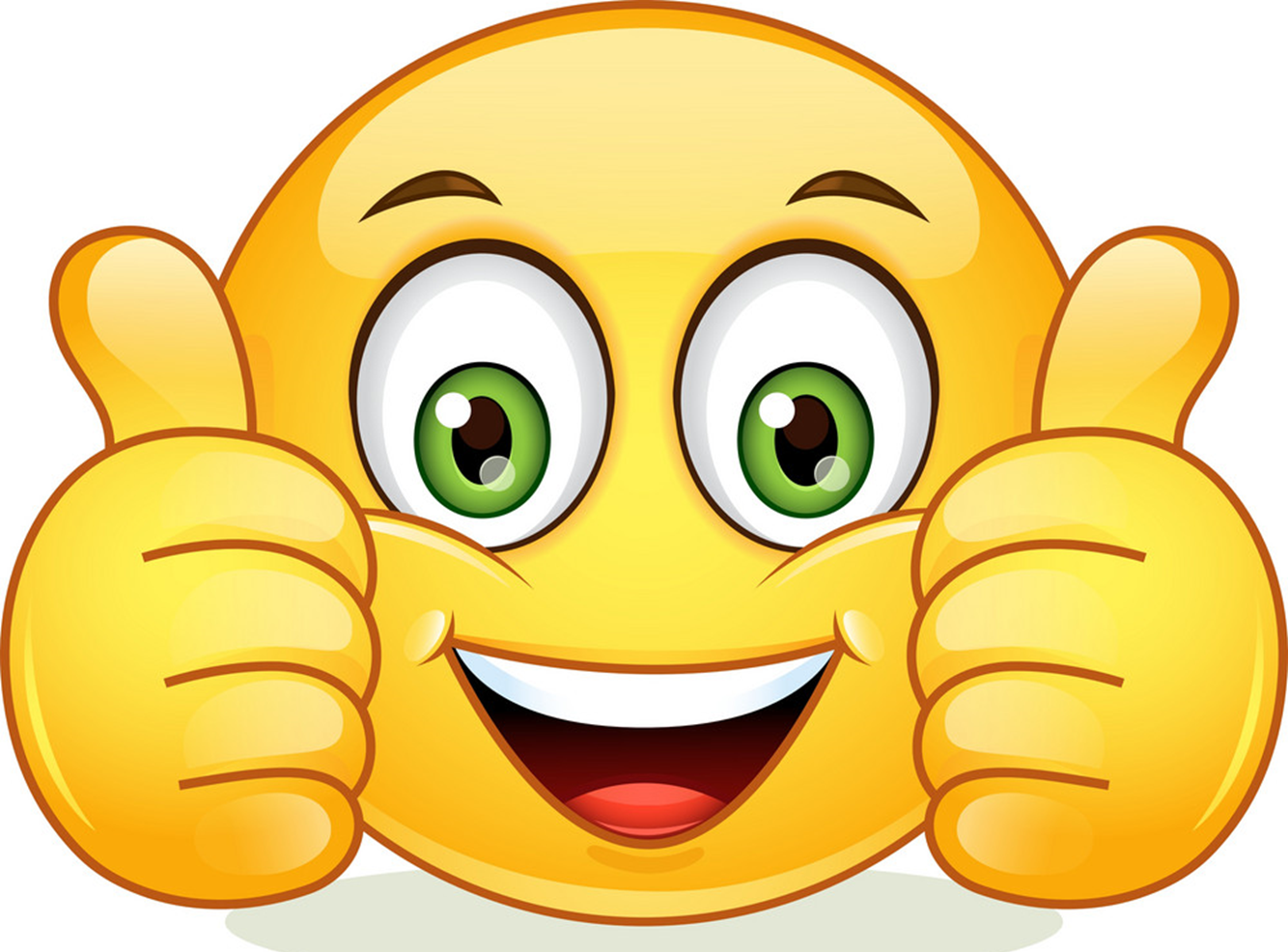 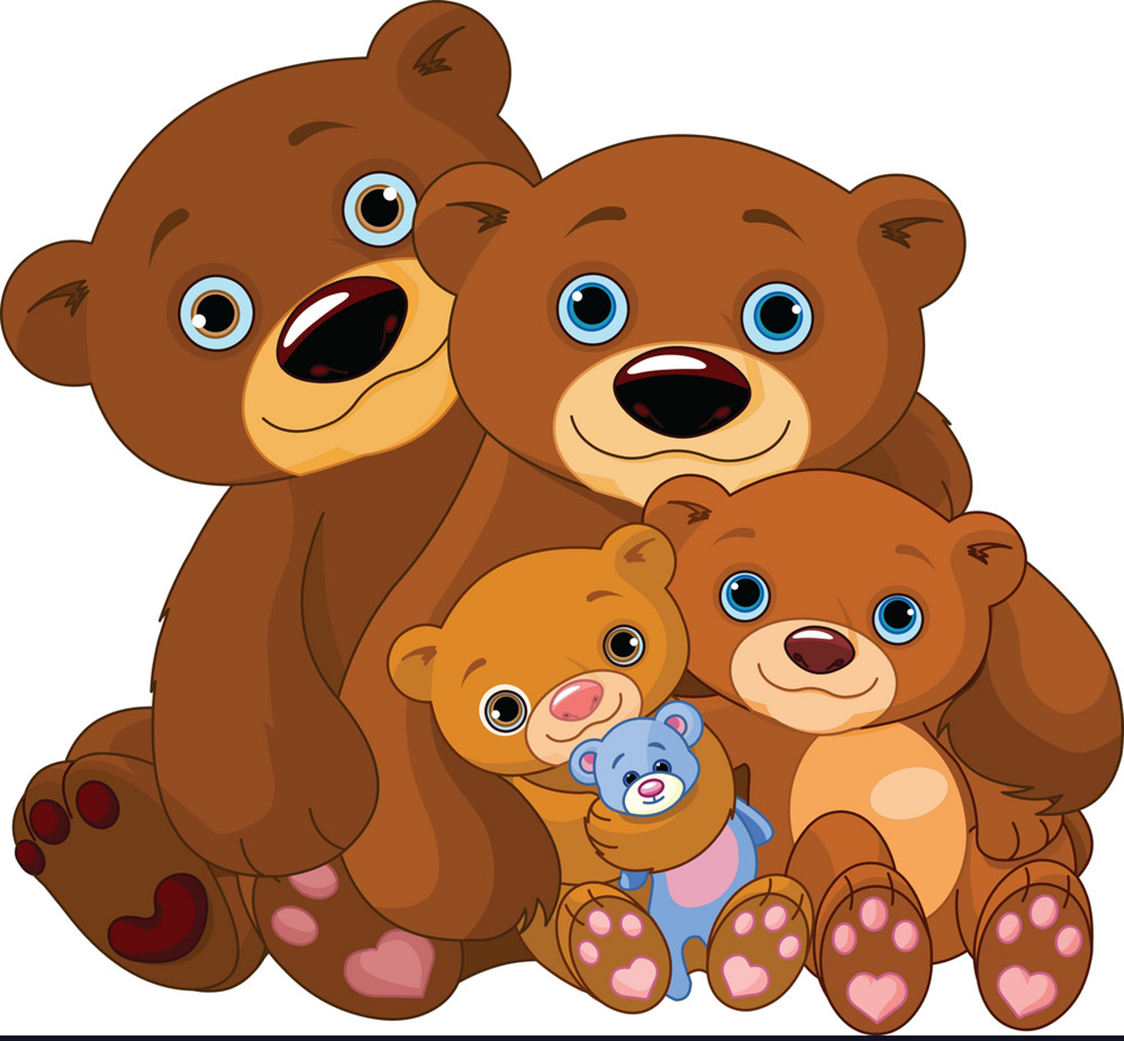 big
bears
I like  _______  because they're _______.
2. Point and say
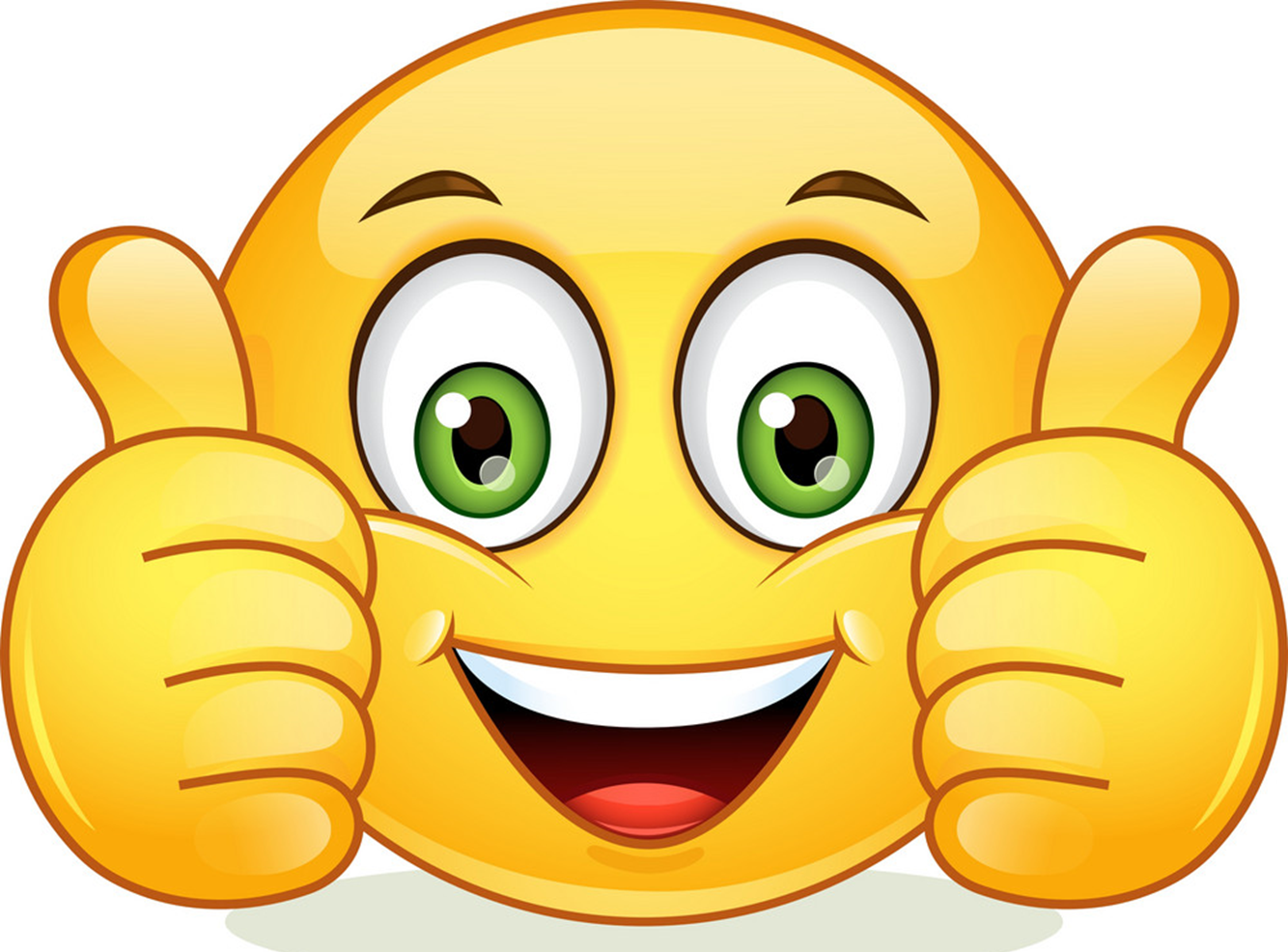 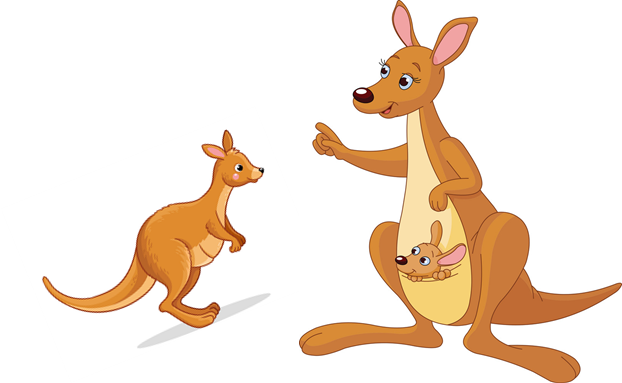 kangaroos
fast
I like  __________  because they're _______.
2. Point and say
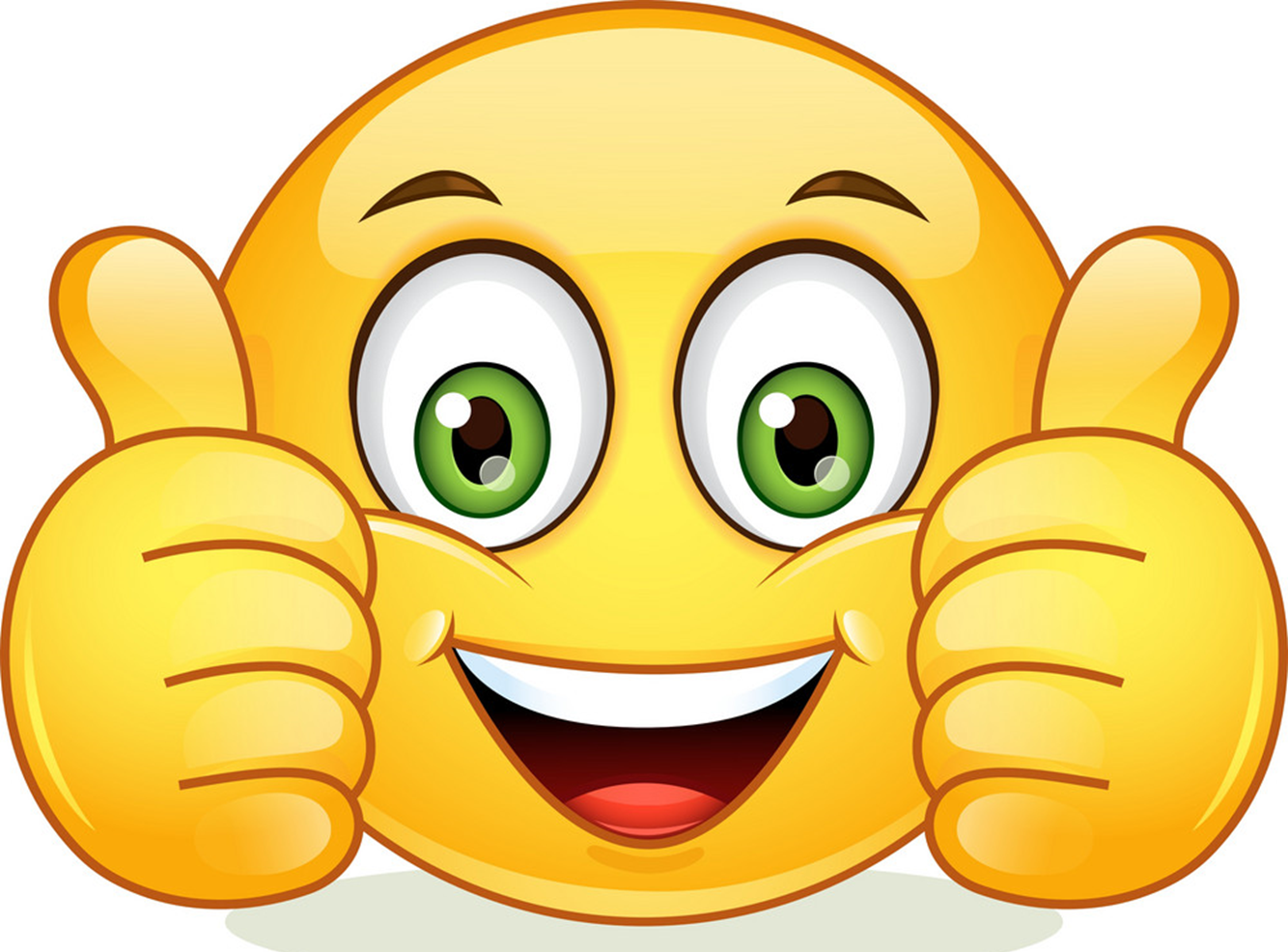 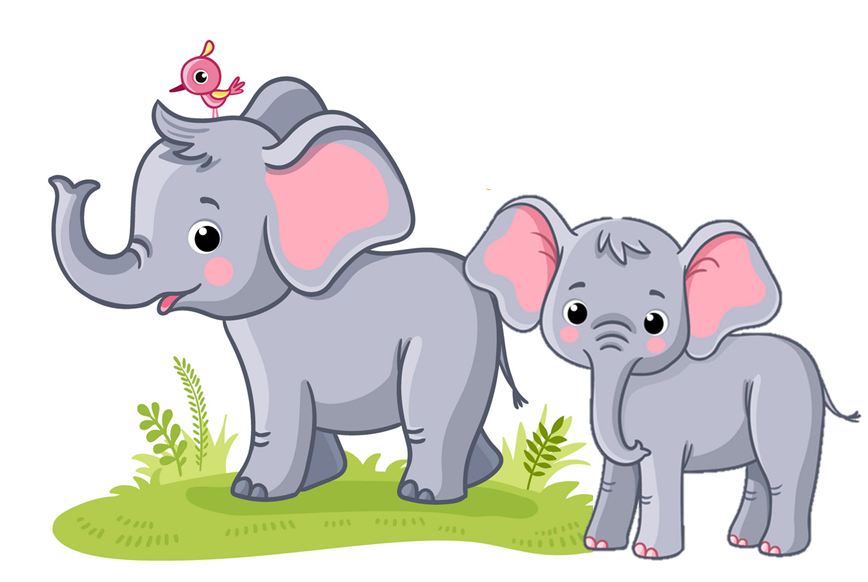 big
elephants
I like _________ because they're _______.
2. Point and say
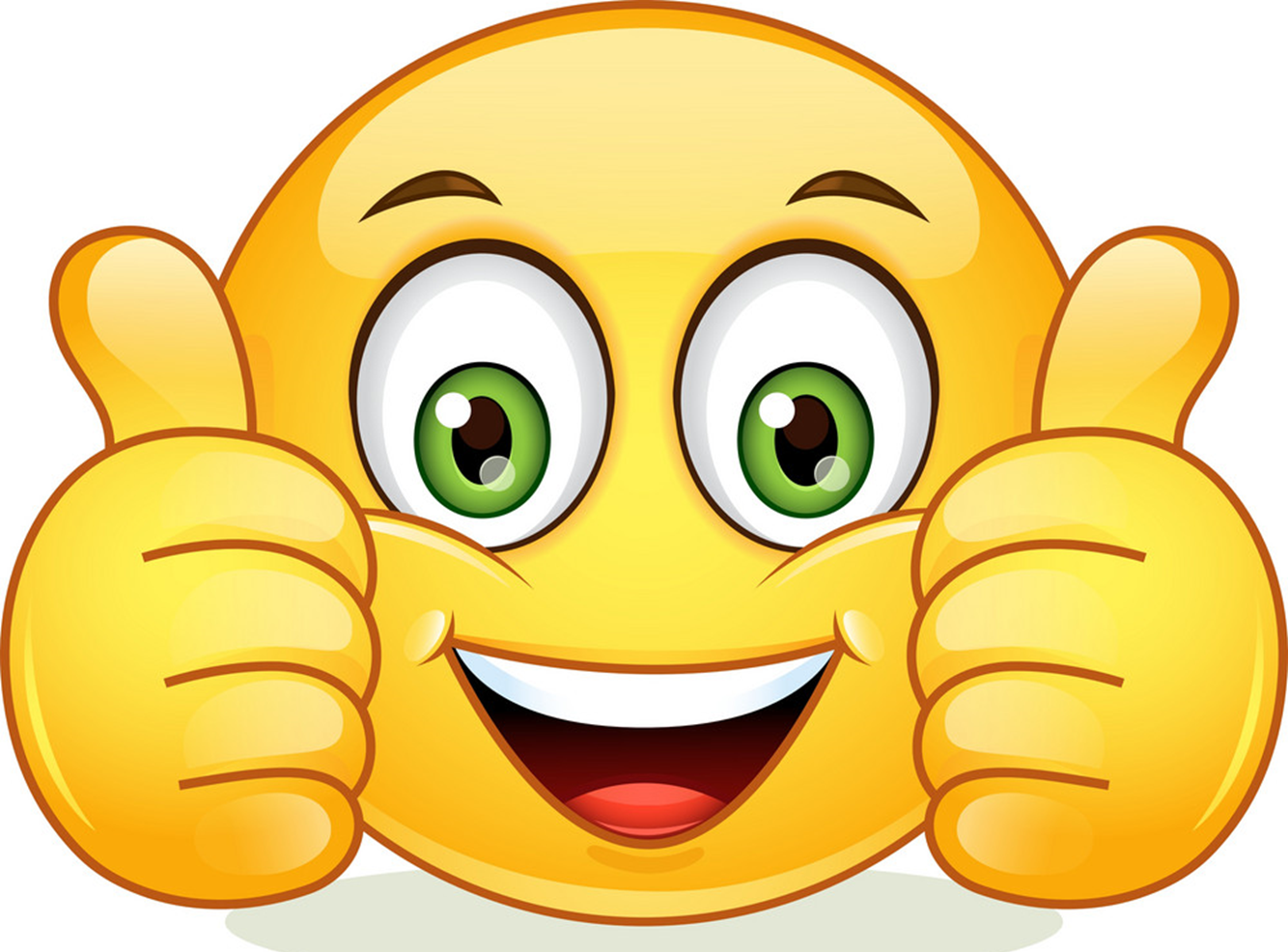 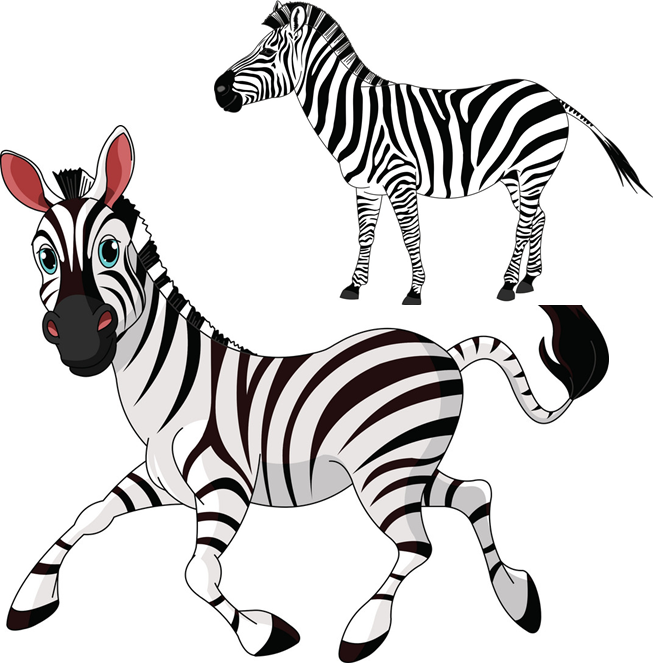 fast
zebras
I like  _______  because they're _______.
2. Point and say
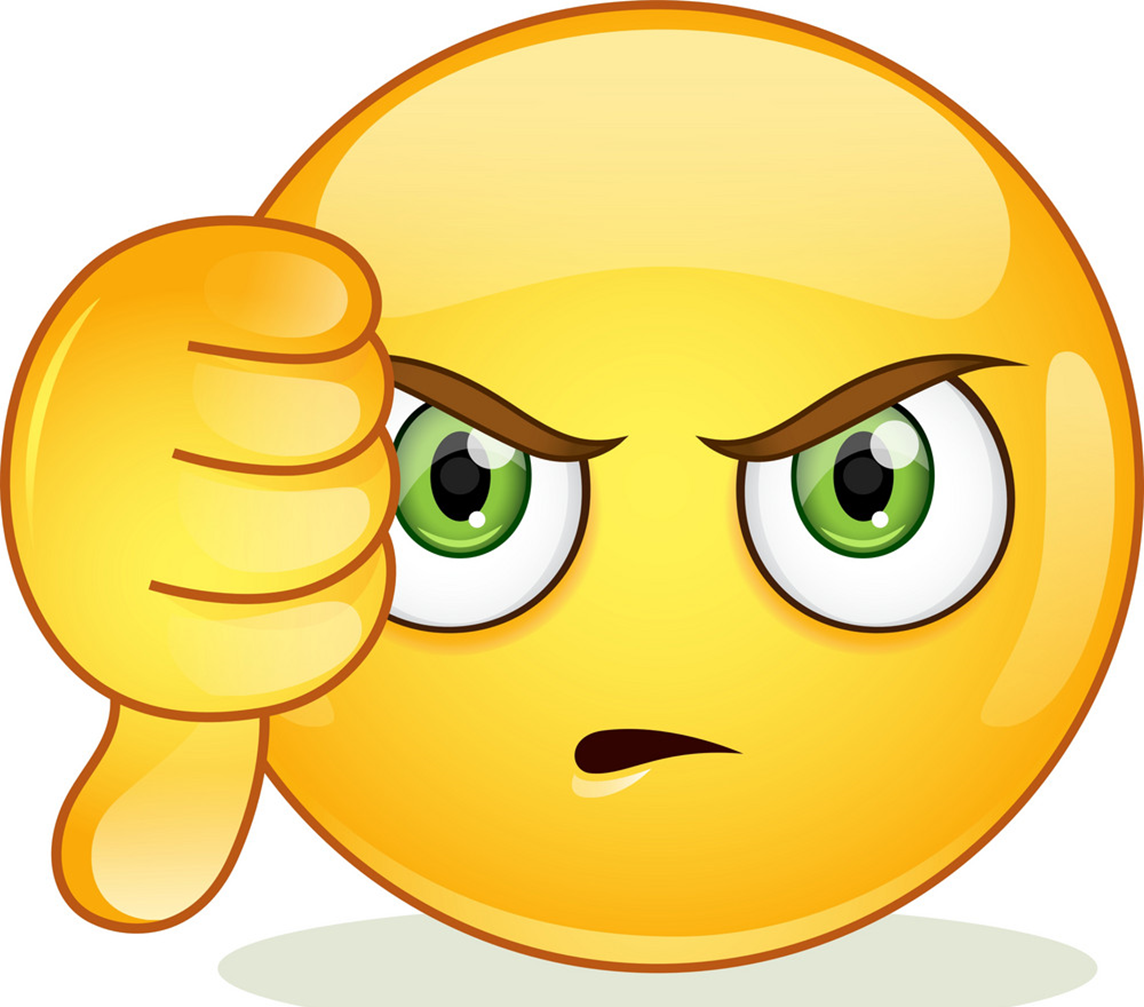 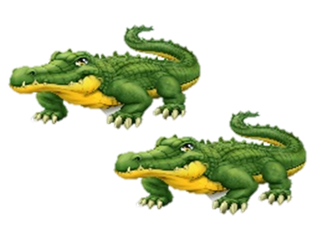 crocodiles
scary
I don’t like ___________ because they're _______.
2. Point and say
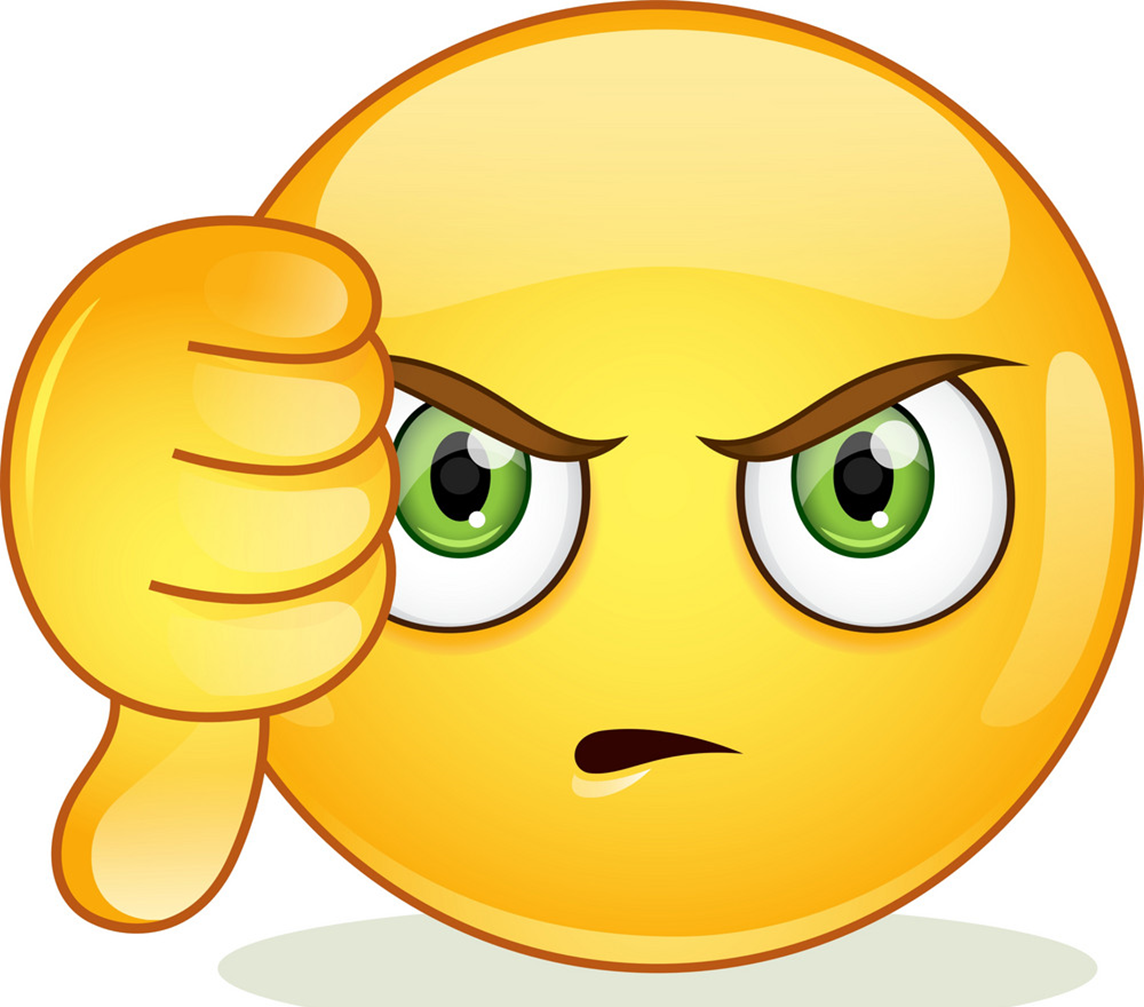 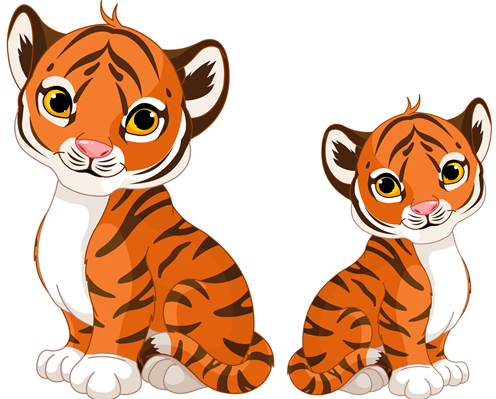 scary
tigers
I don’t like _______ because they're _______.
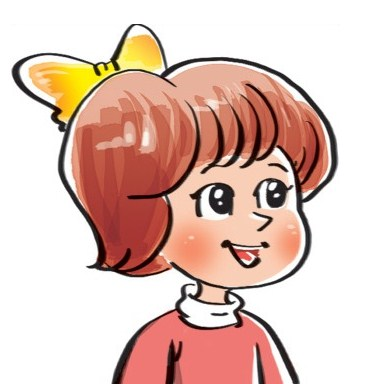 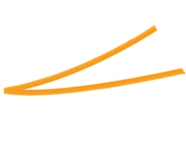 I/they don’t like / like _____ because _____.
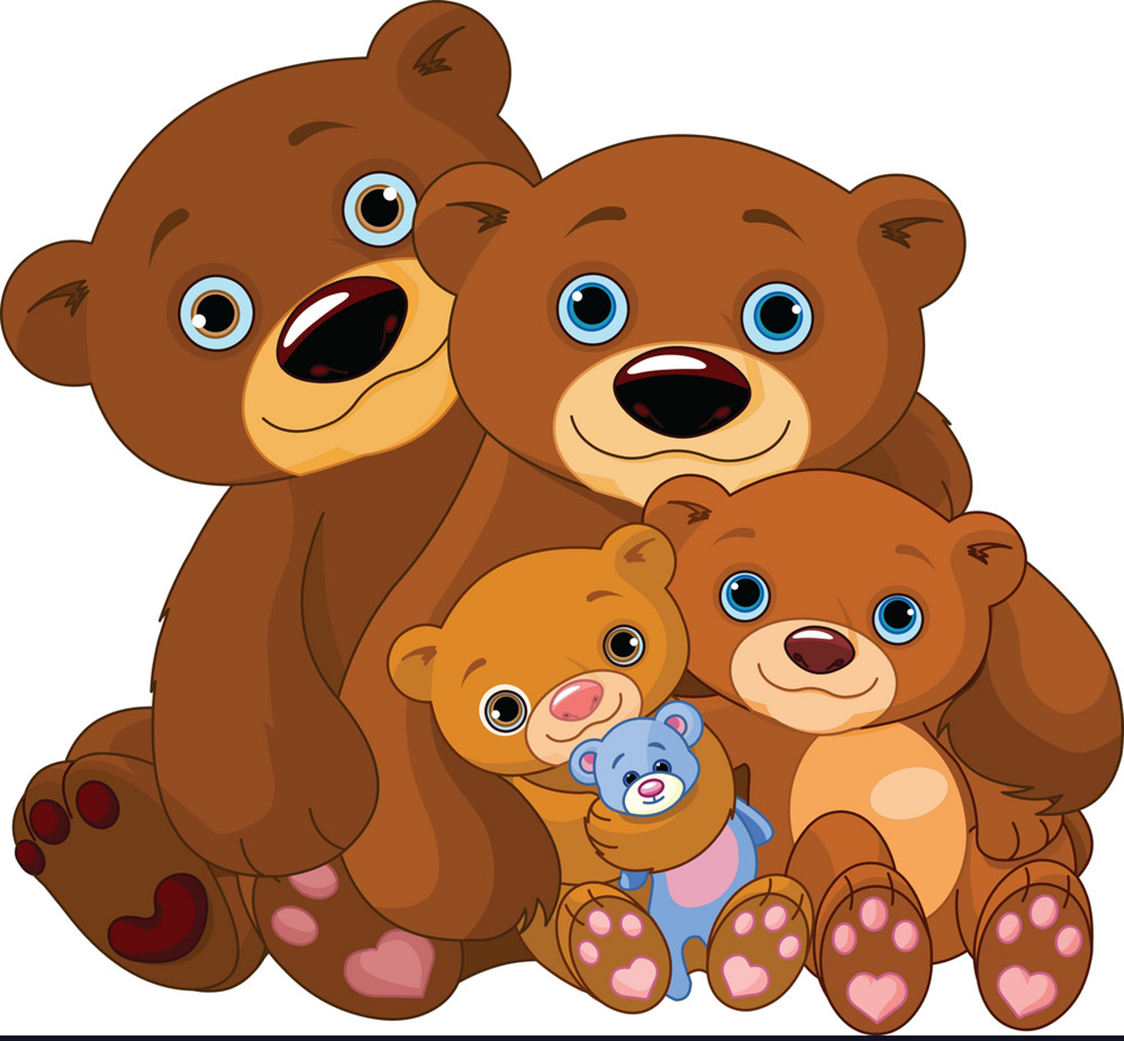 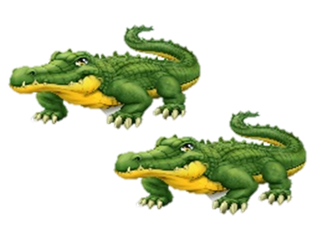 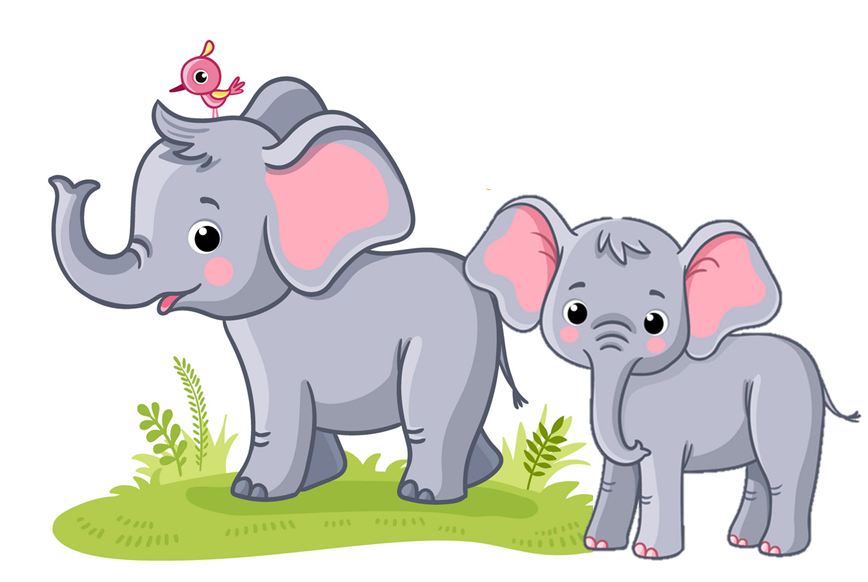 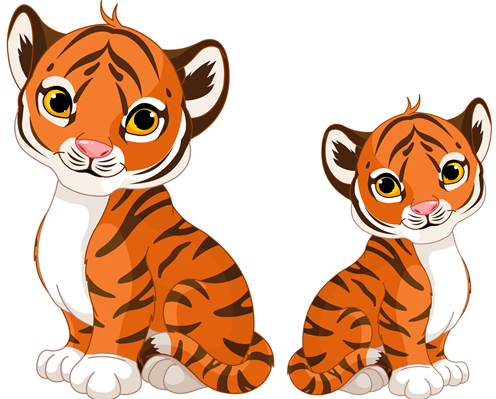 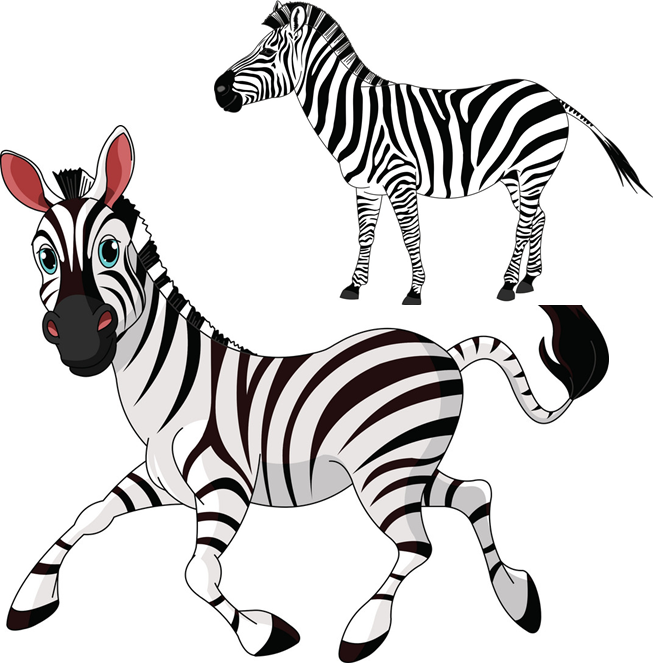 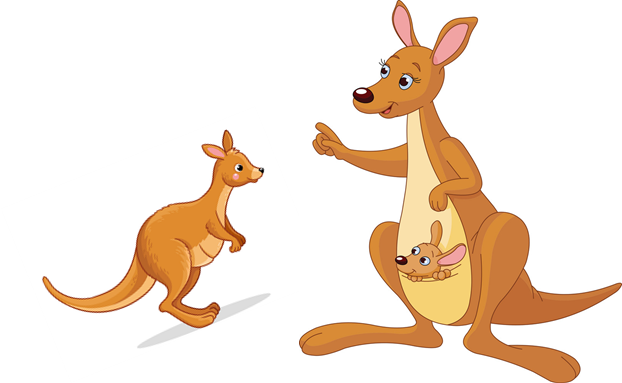 scary
big
beautiful
fast
3. Let's talk.
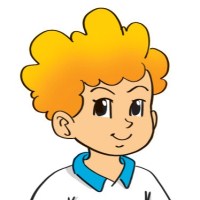 What animal do you want to see?
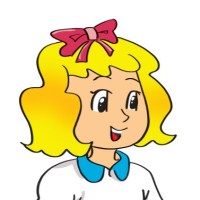 I want to see ___________.
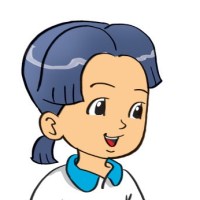 I like ___________ because .
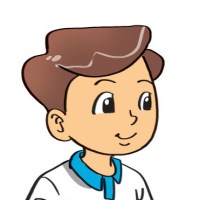 I don't like ___________ because ___________.
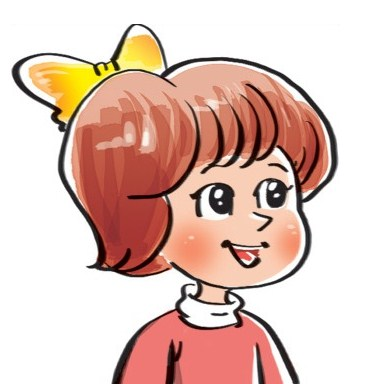 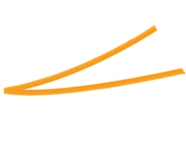 He/she likes/doesn’t like ____ because ______.
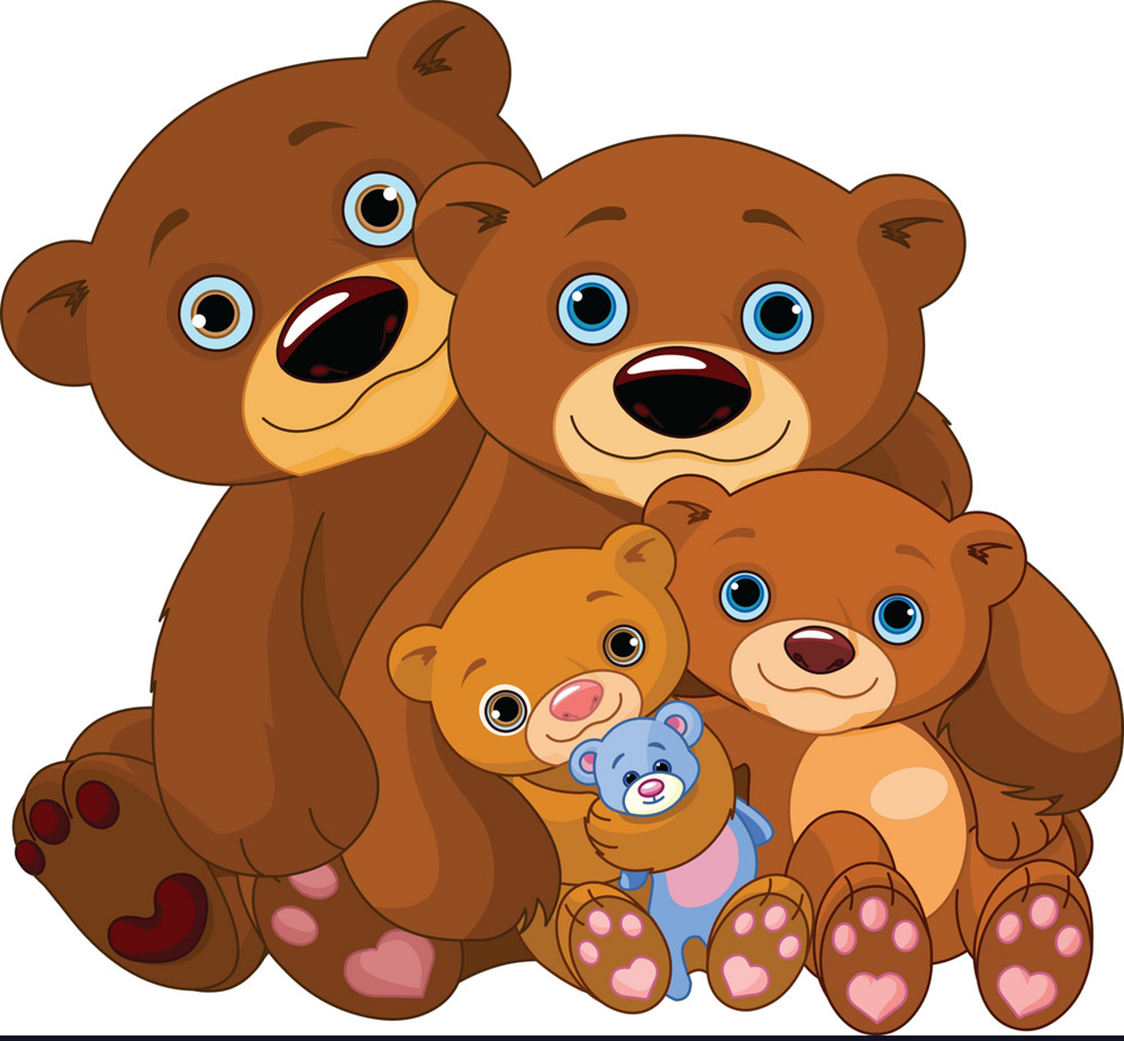 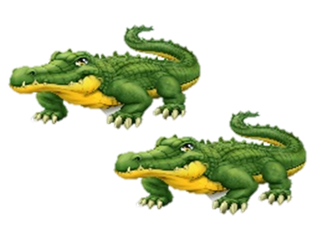 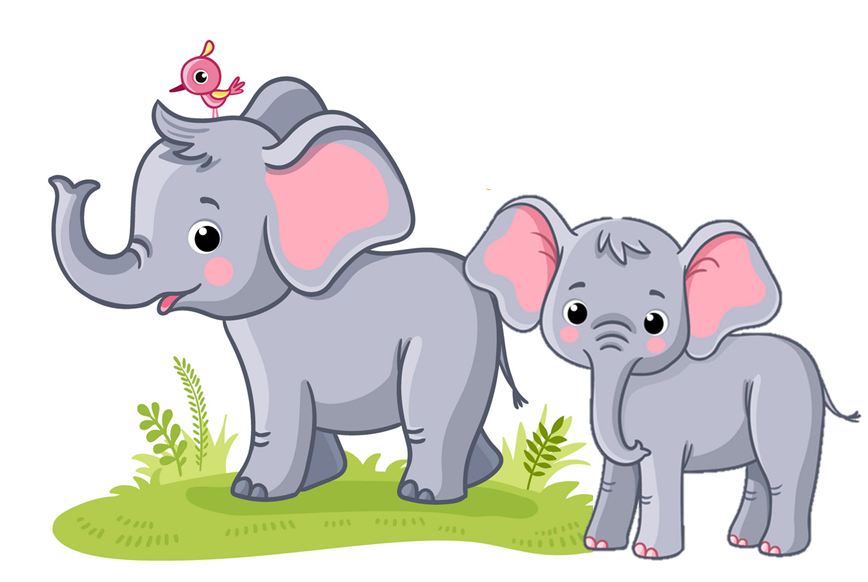 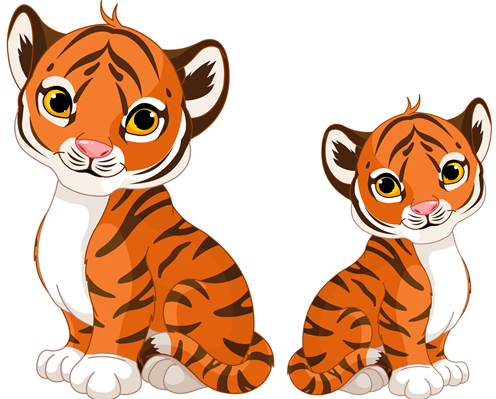 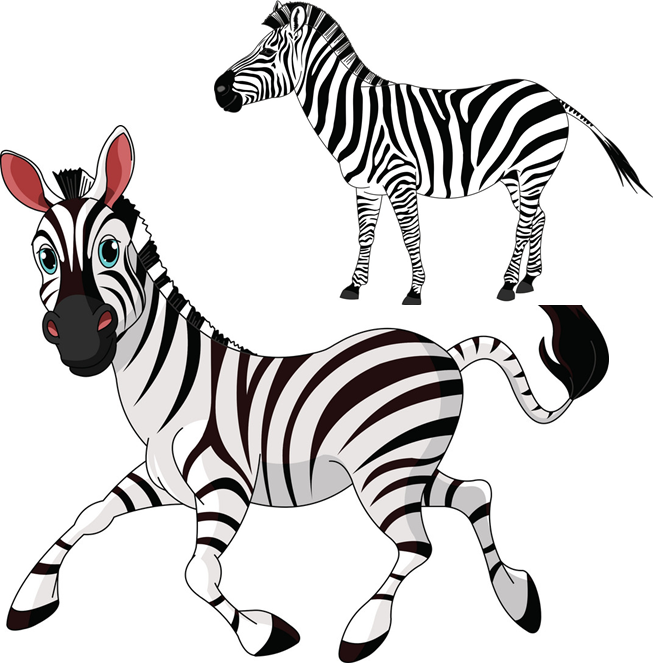 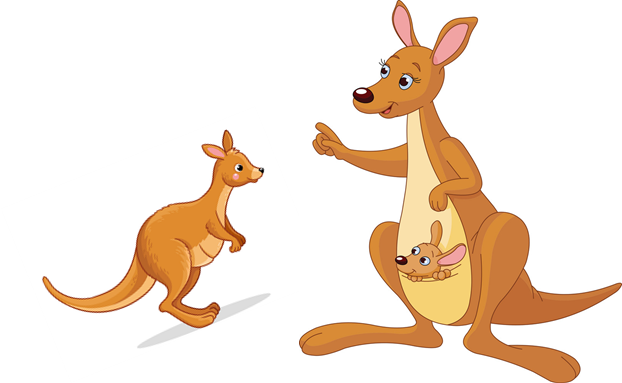 scary
big
beautiful
fast
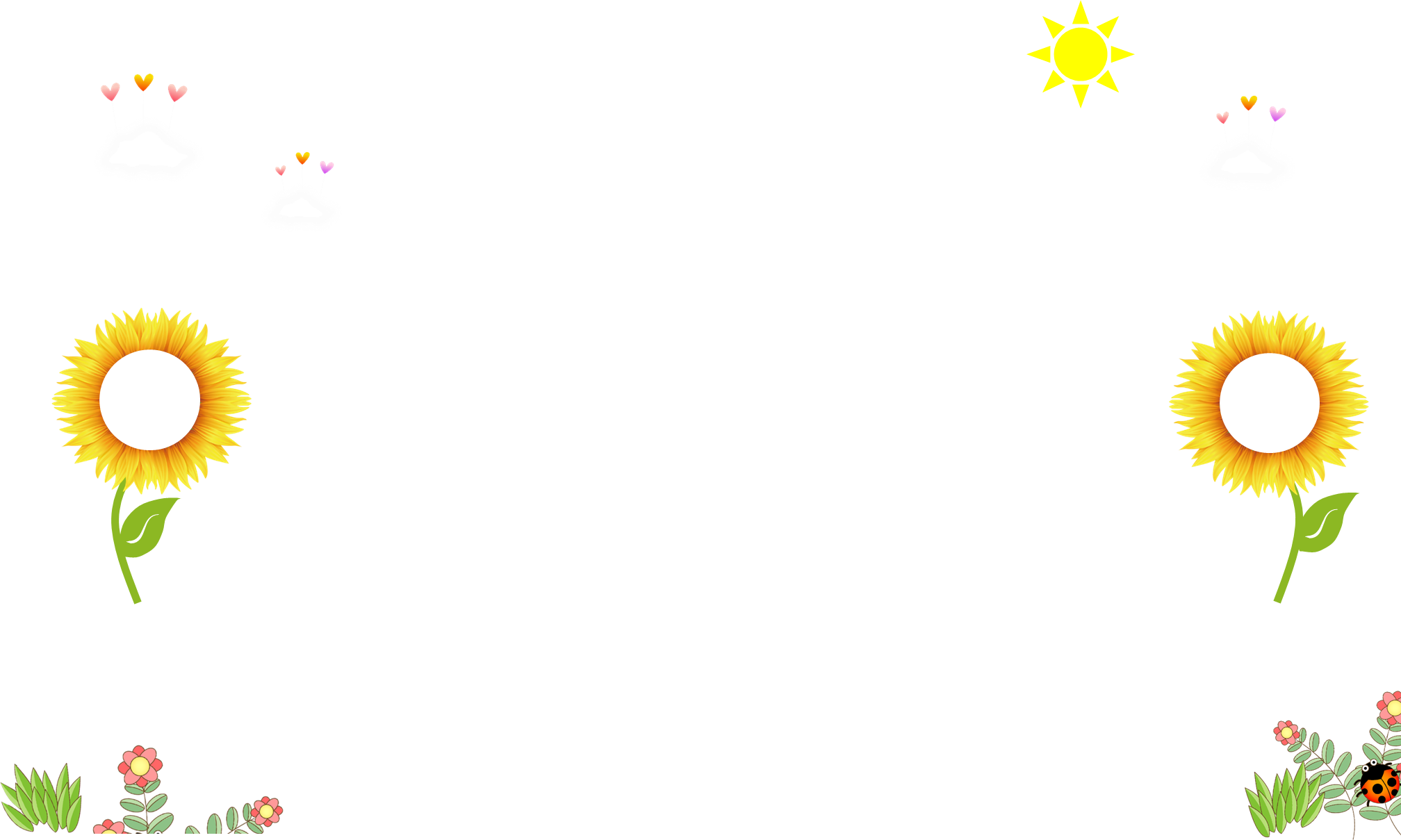 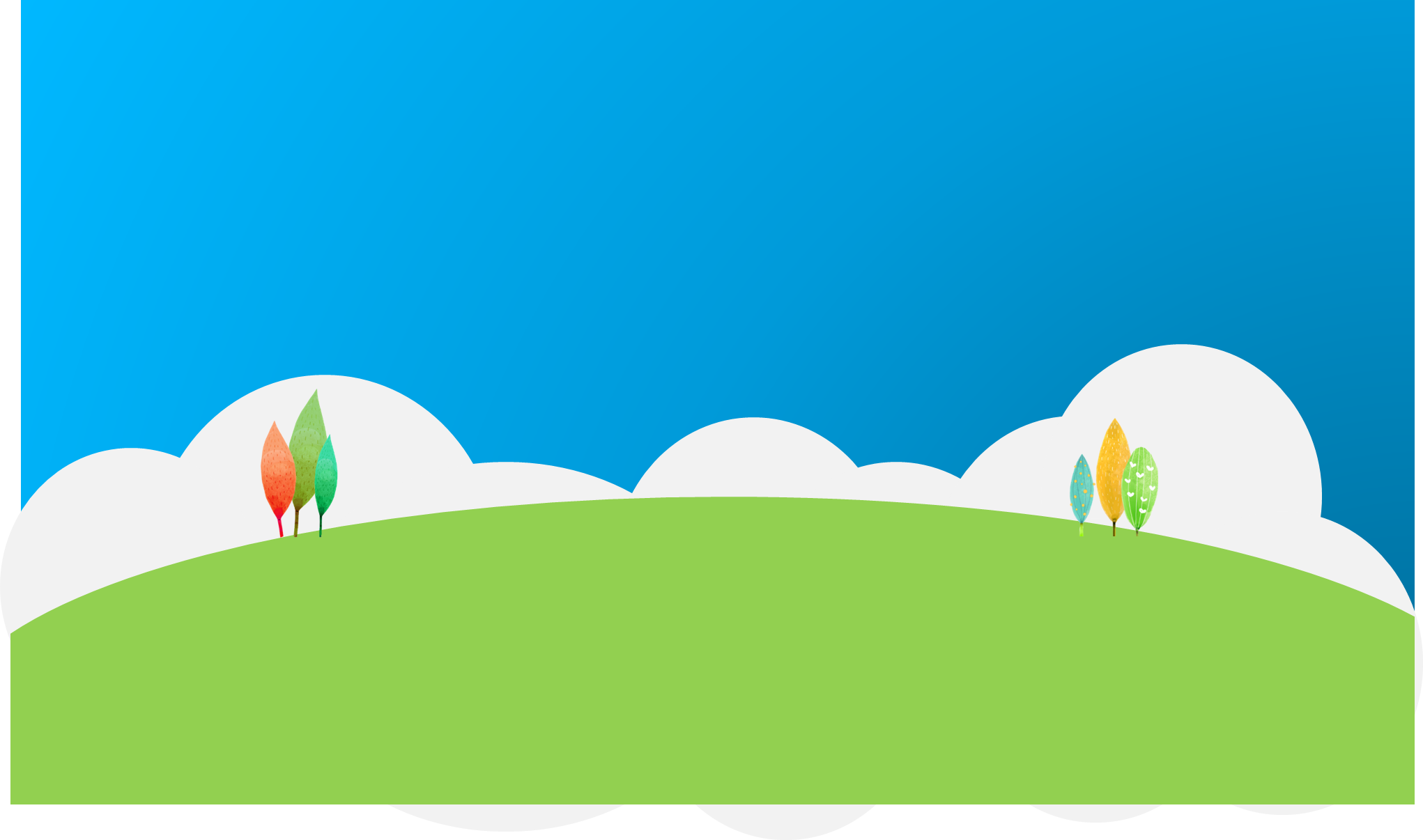 Hard-working ant
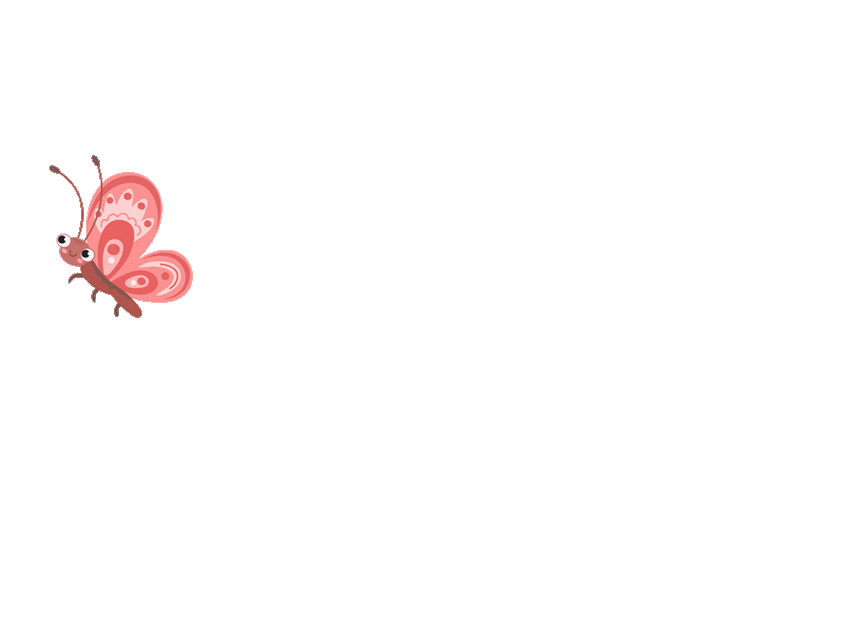 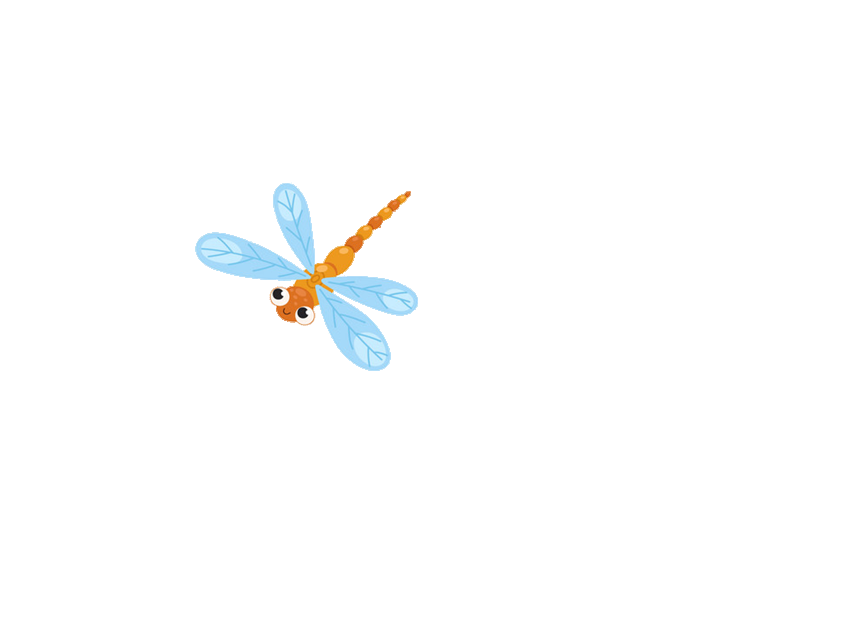 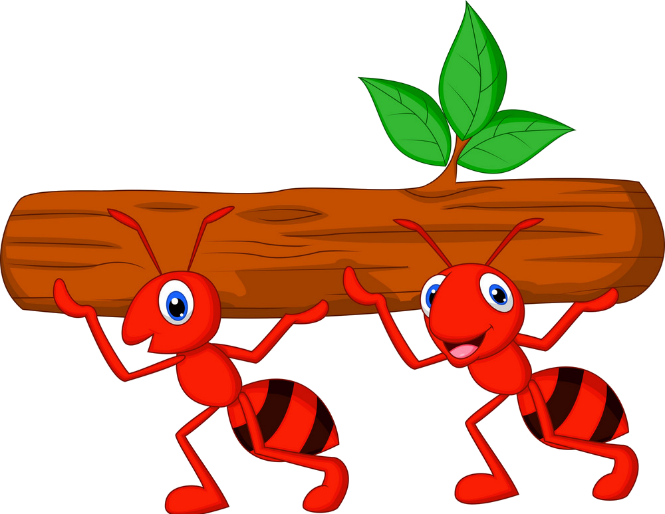 PLAY
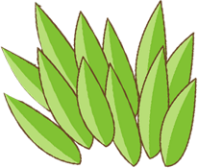 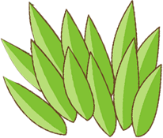 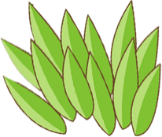 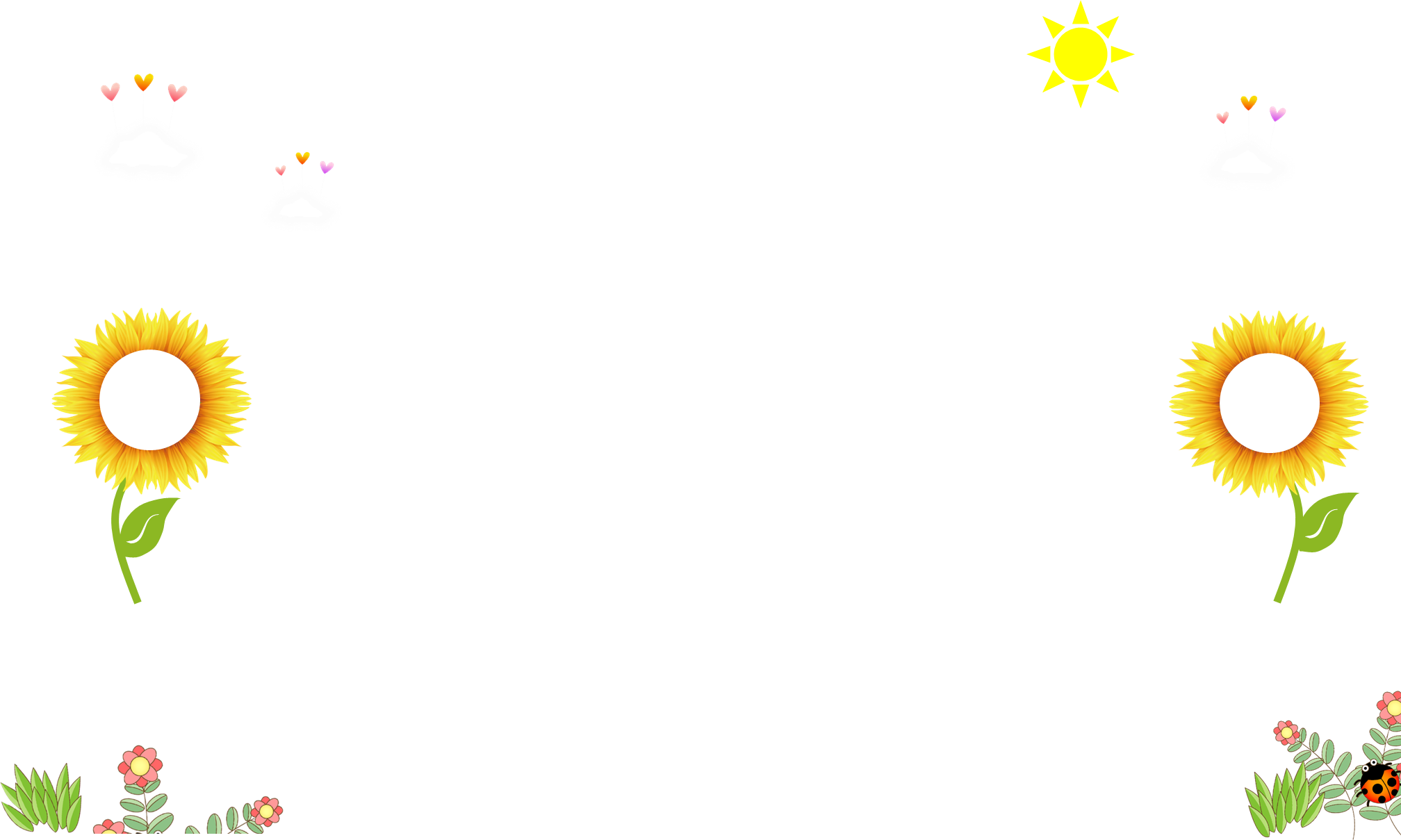 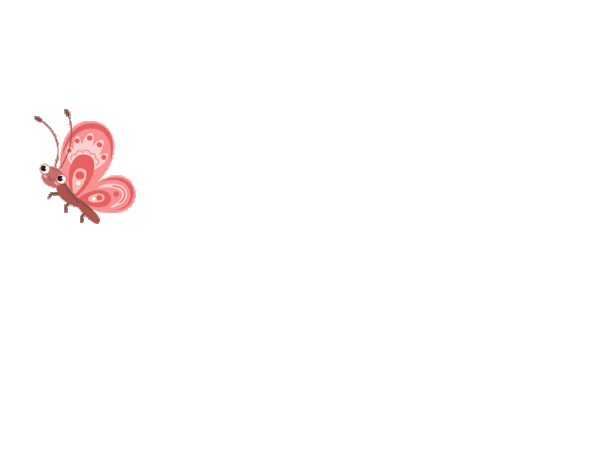 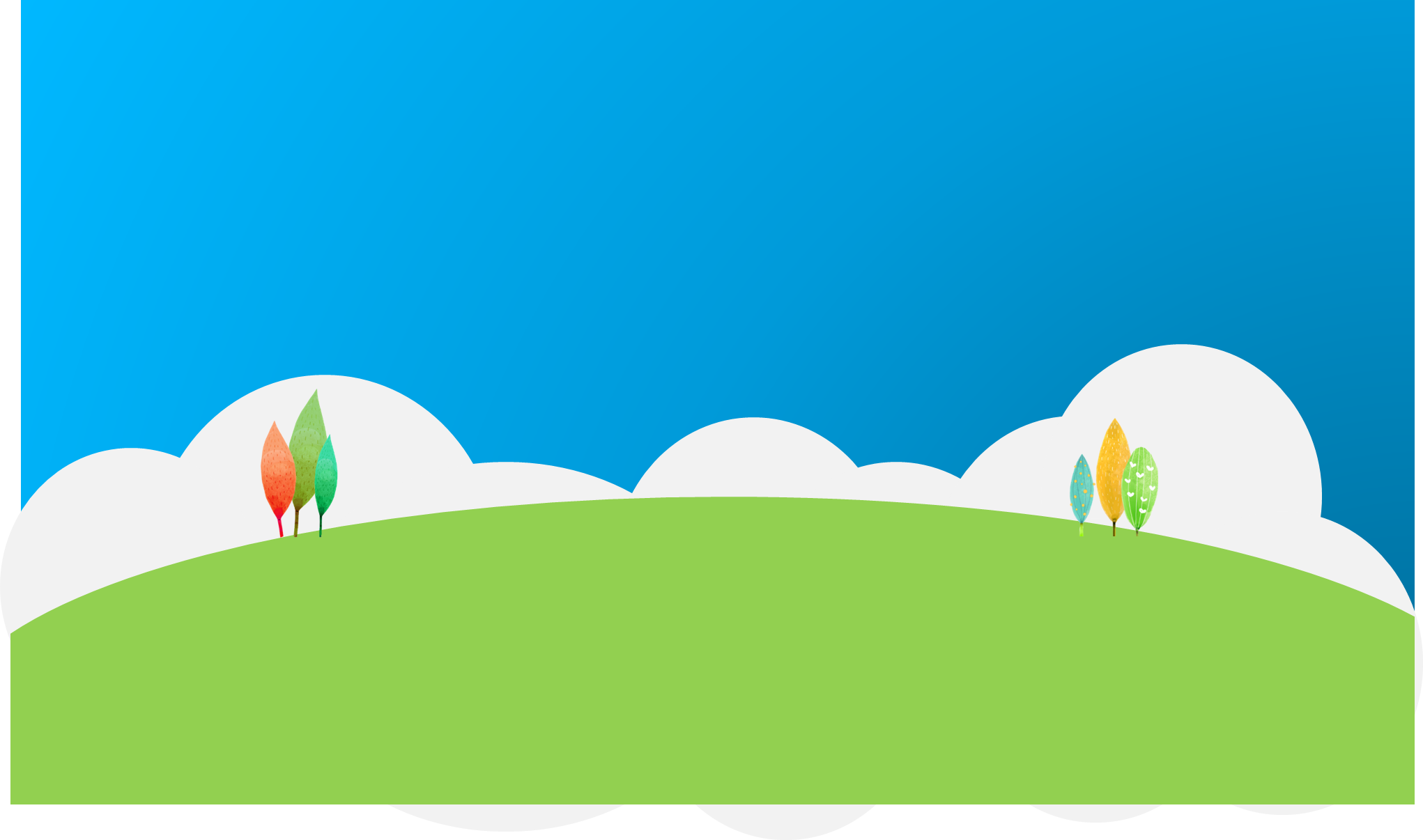 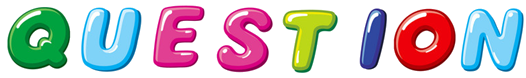 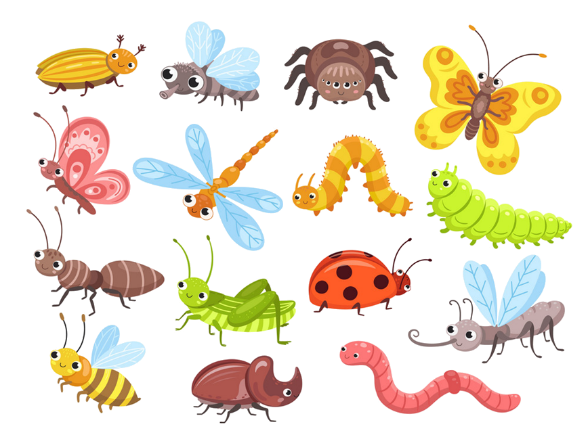 He don’t / doesn’t like tigers because they’re scary.
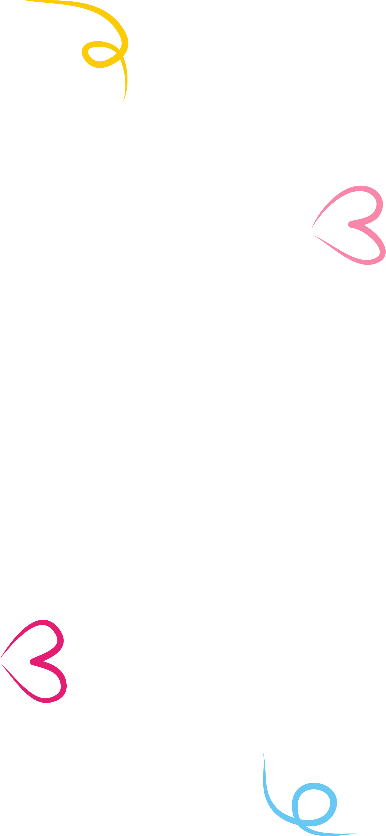 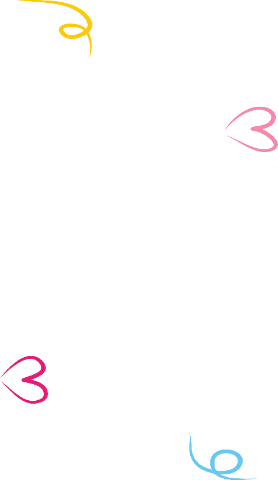 Doesn’t
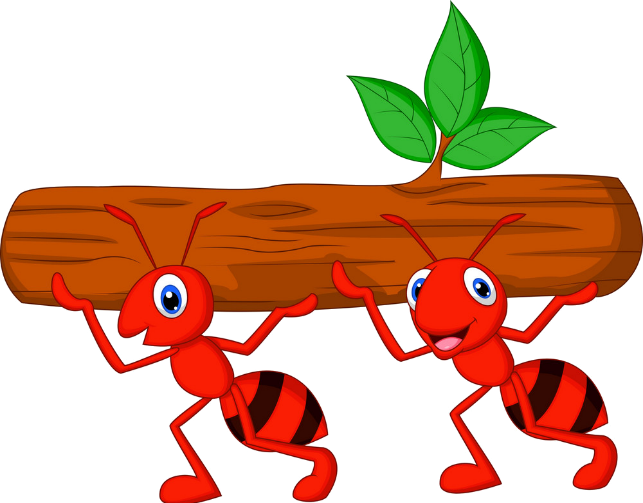 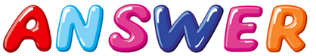 Next
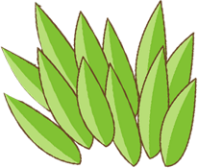 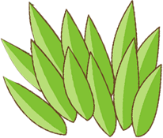 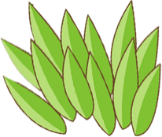 [Speaker Notes: Ms Huyền Phạm - 0936.082.789 – YOUTUBE: MsPham.  Facebook: Dạy và học cùng công nghệ.]
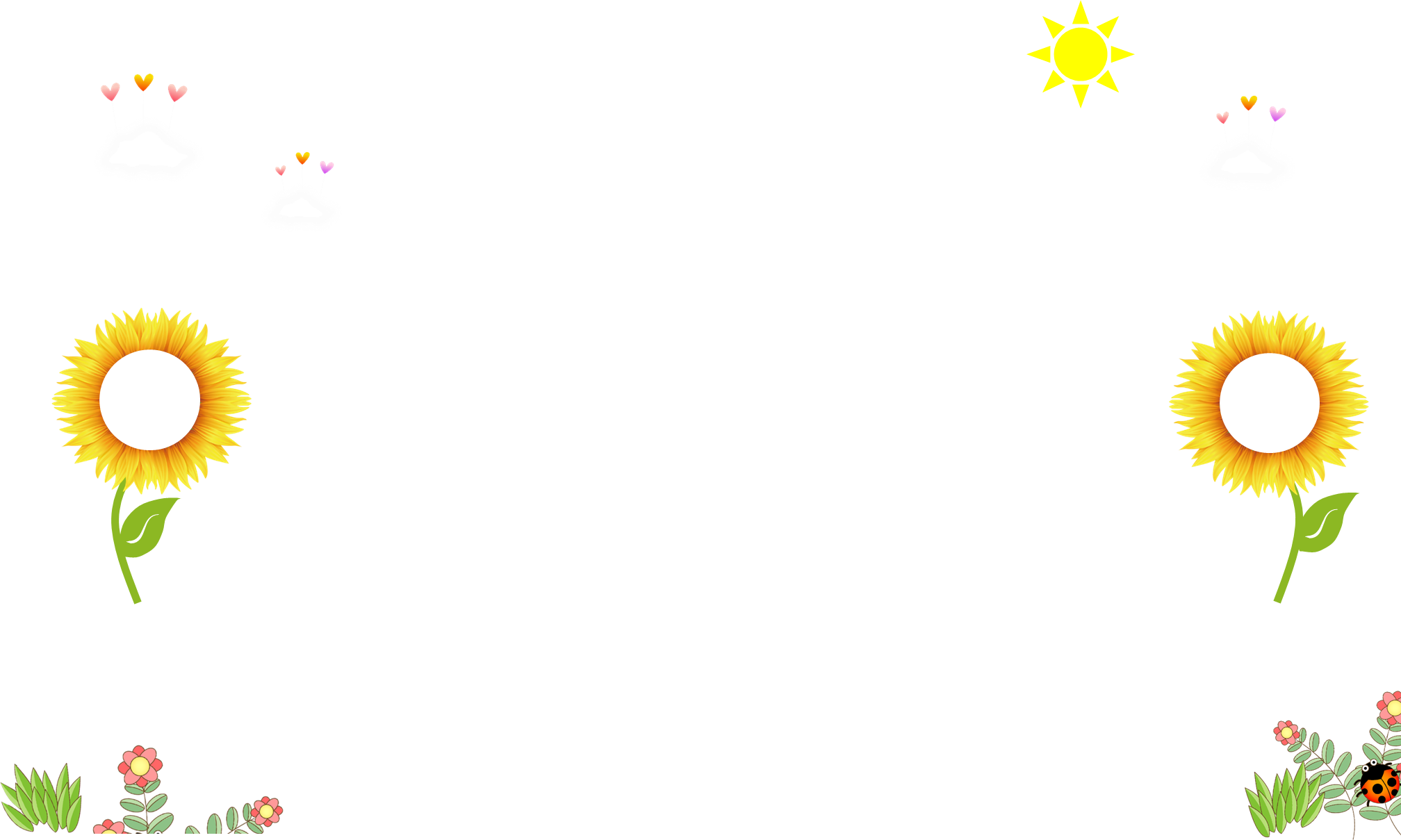 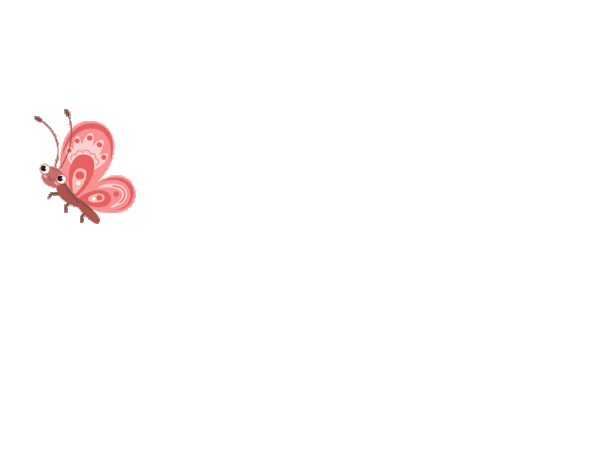 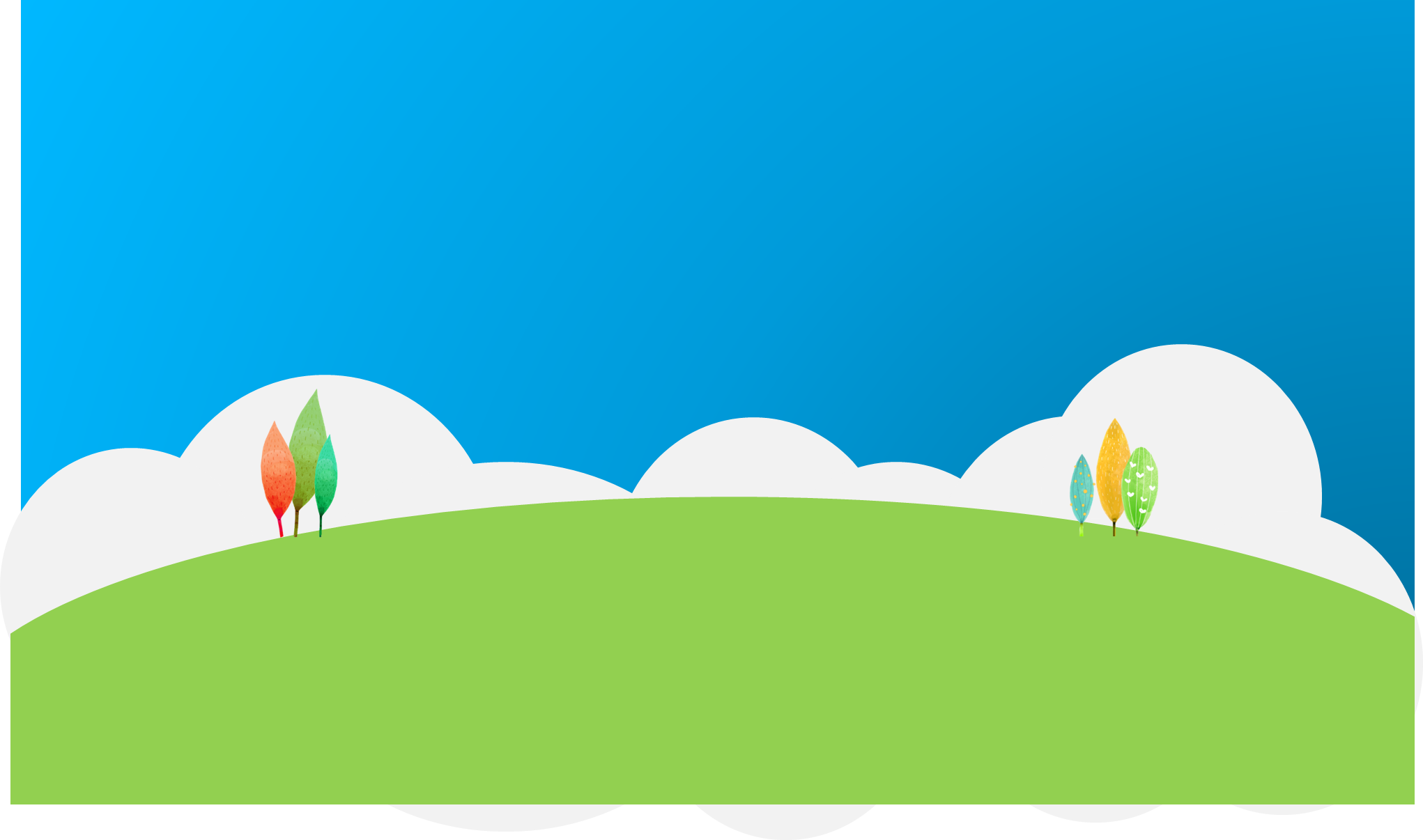 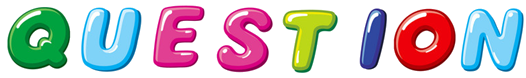 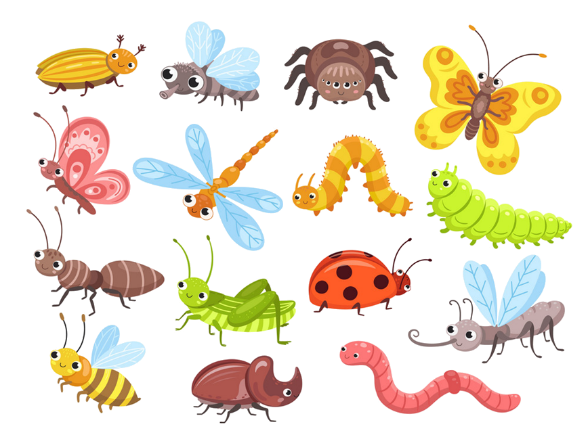 She don’t / doesn’t like bears because they’re big.
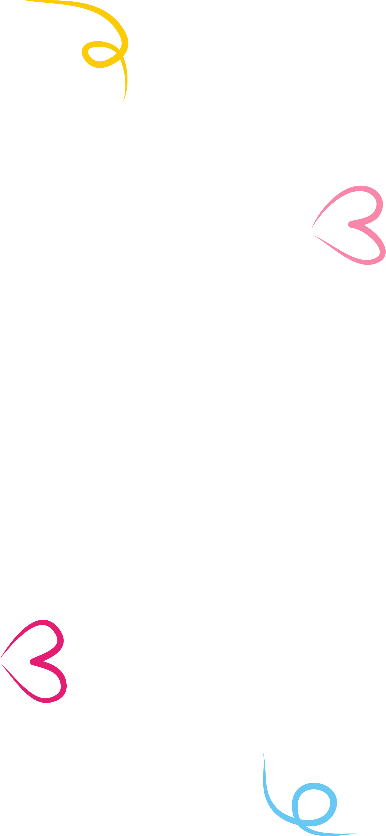 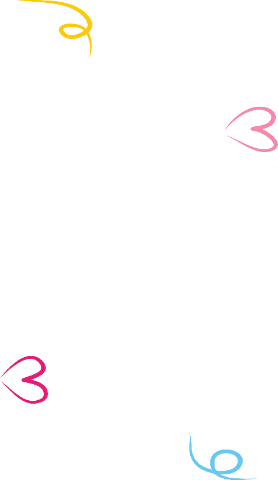 Doesn’t
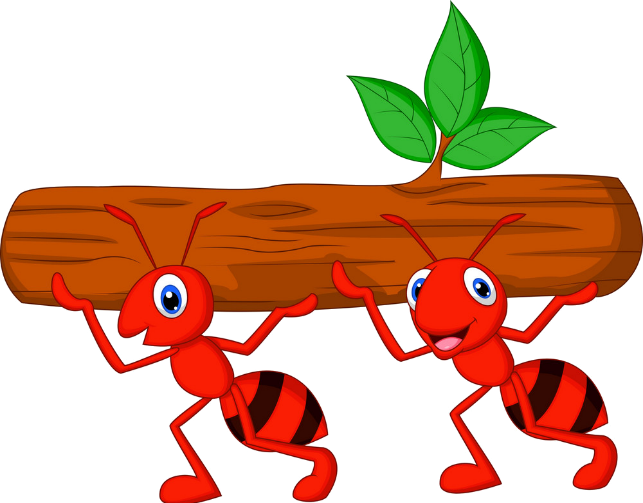 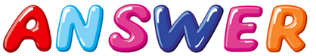 Next
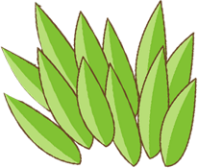 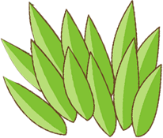 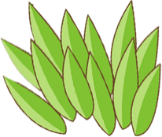 [Speaker Notes: Ms Huyền Phạm - 0936.082.789 – YOUTUBE: MsPham.  Facebook: Dạy và học cùng công nghệ.]
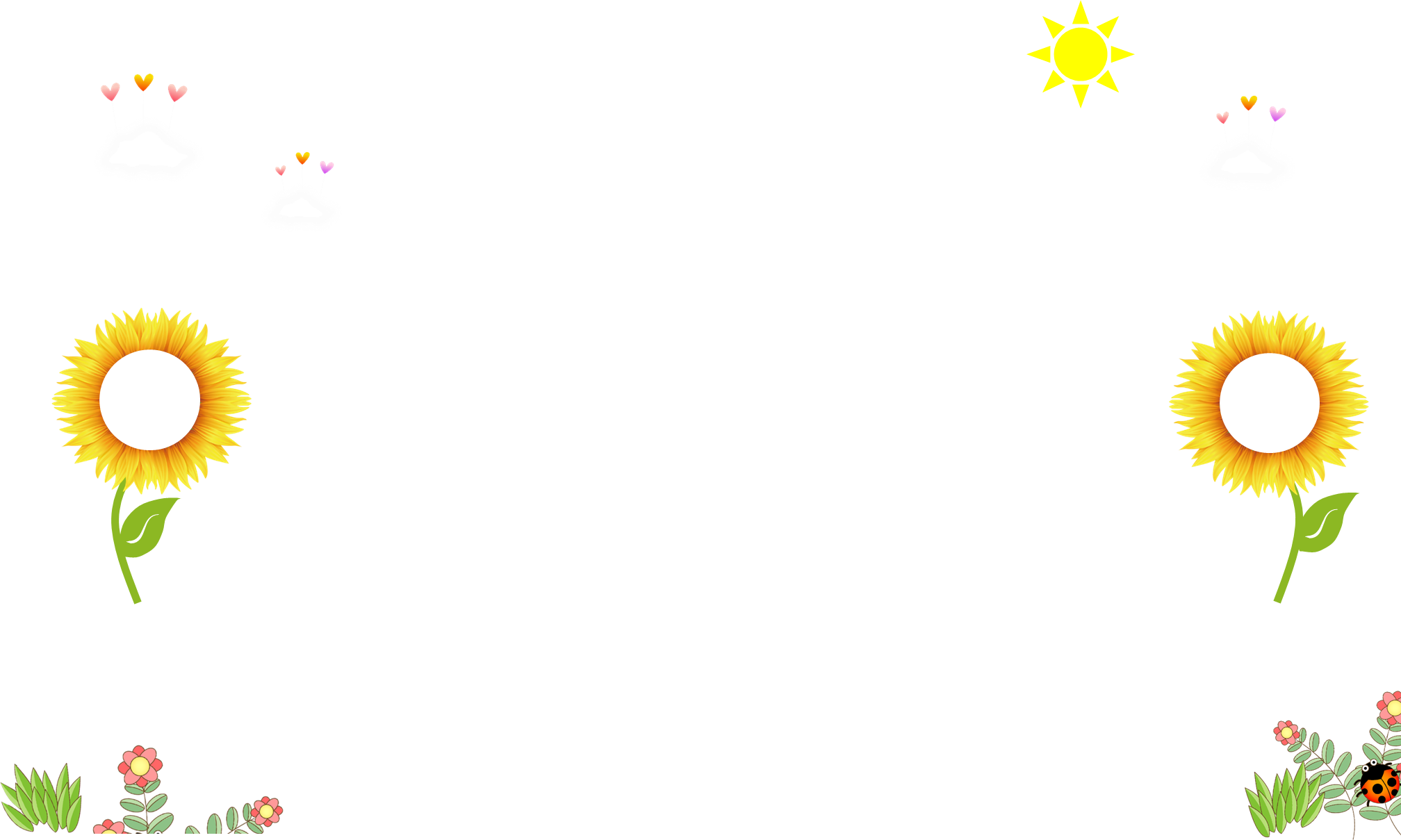 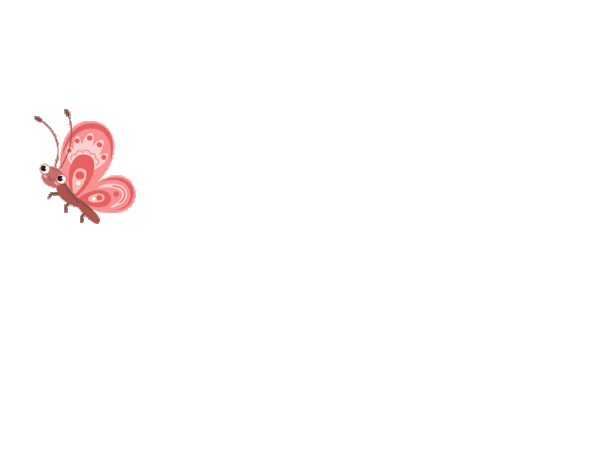 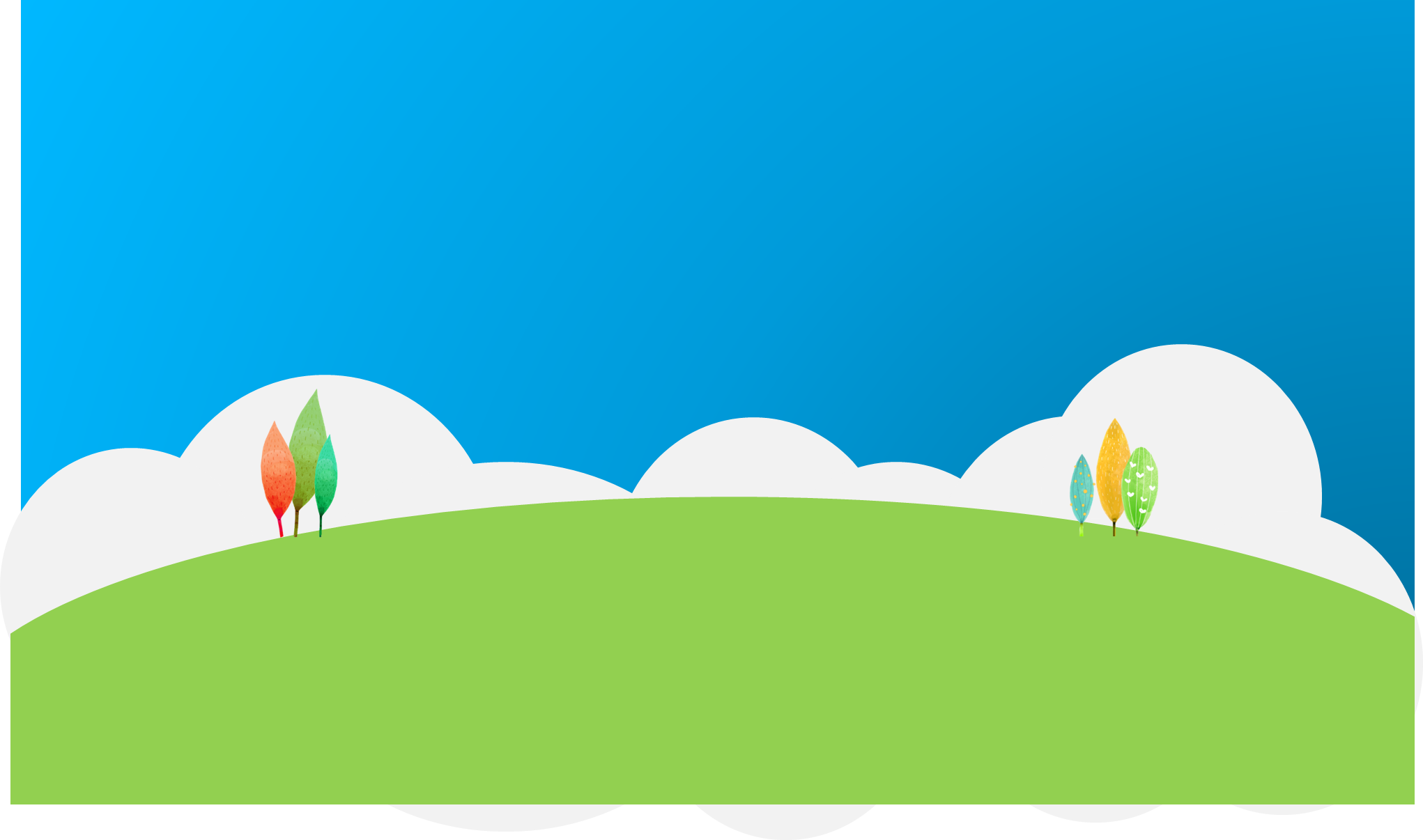 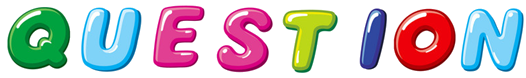 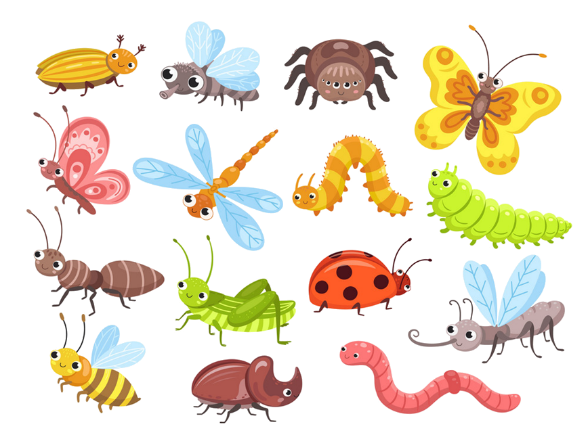 Linda don’t / doesn’t like crocodiles because they’re scary.
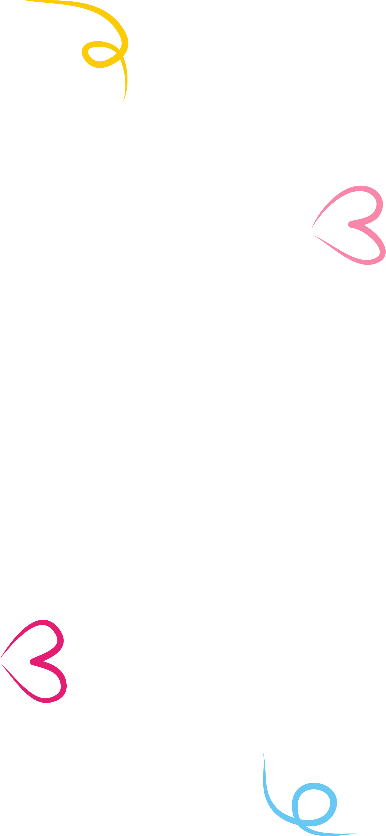 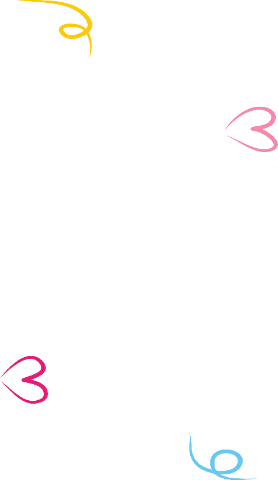 Doesn’t
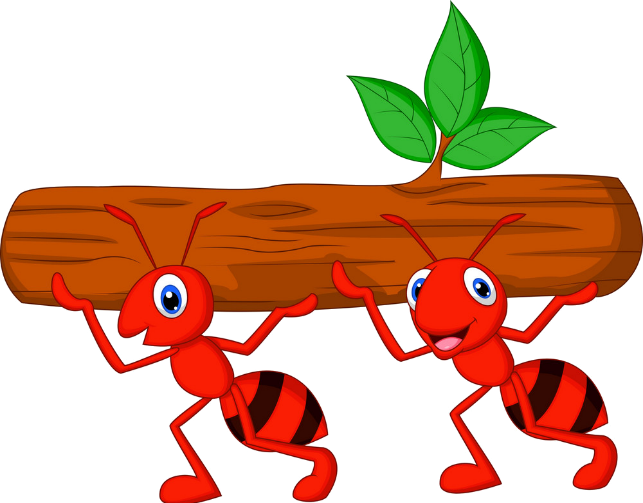 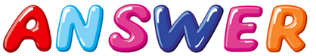 Next
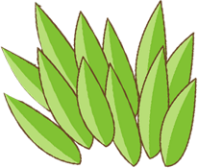 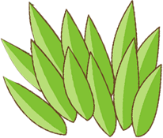 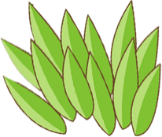 [Speaker Notes: Ms Huyền Phạm - 0936.082.789 – YOUTUBE: MsPham.  Facebook: Dạy và học cùng công nghệ.]
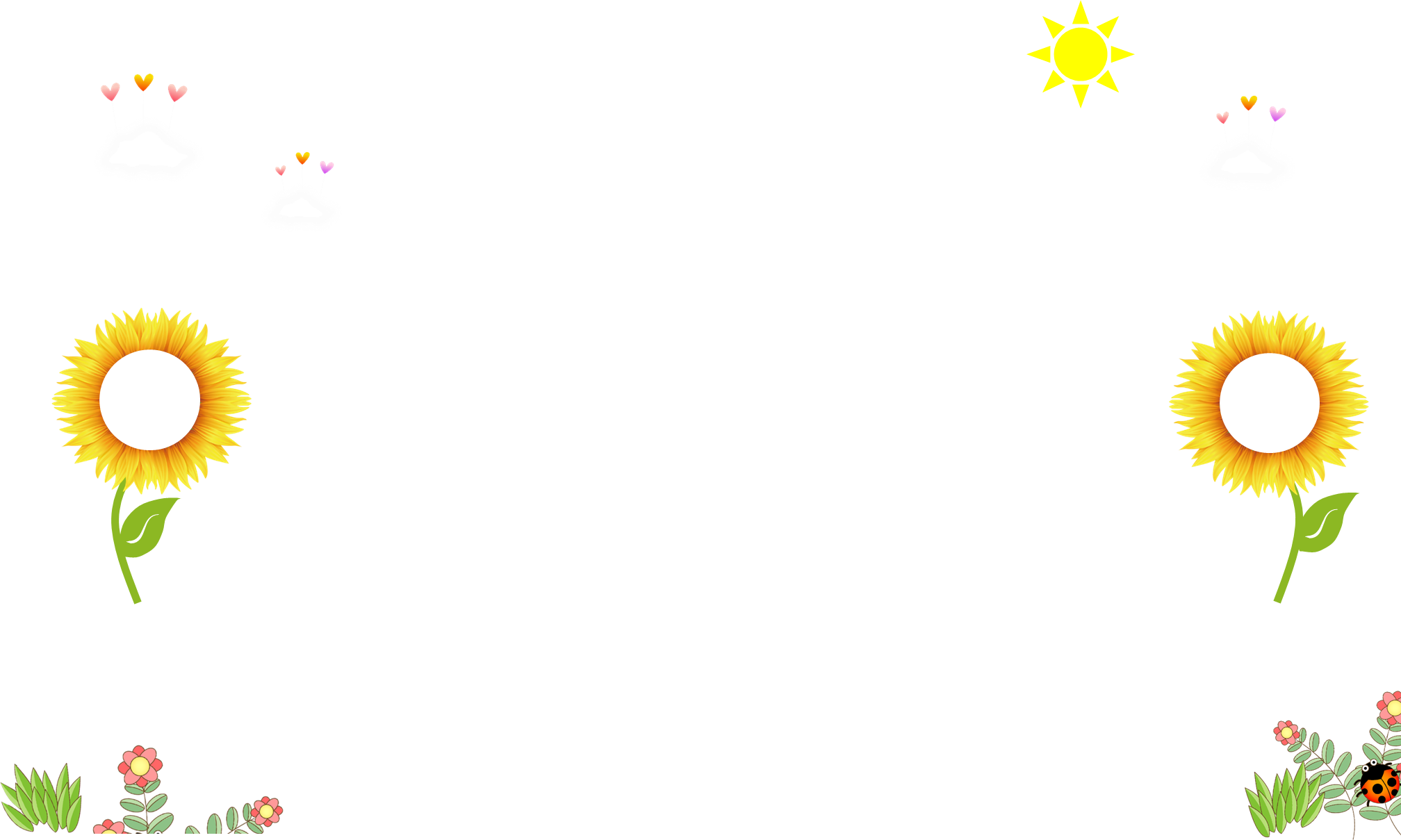 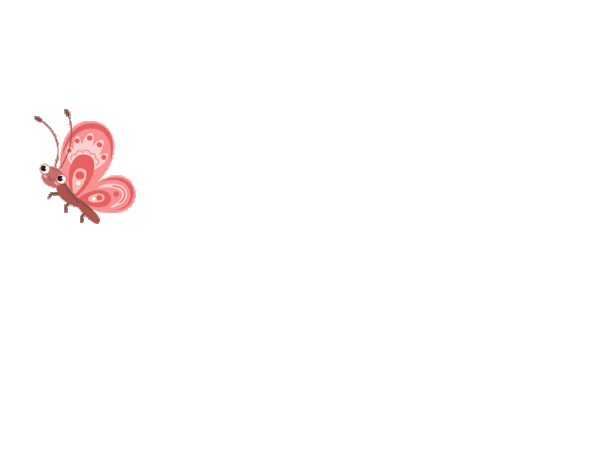 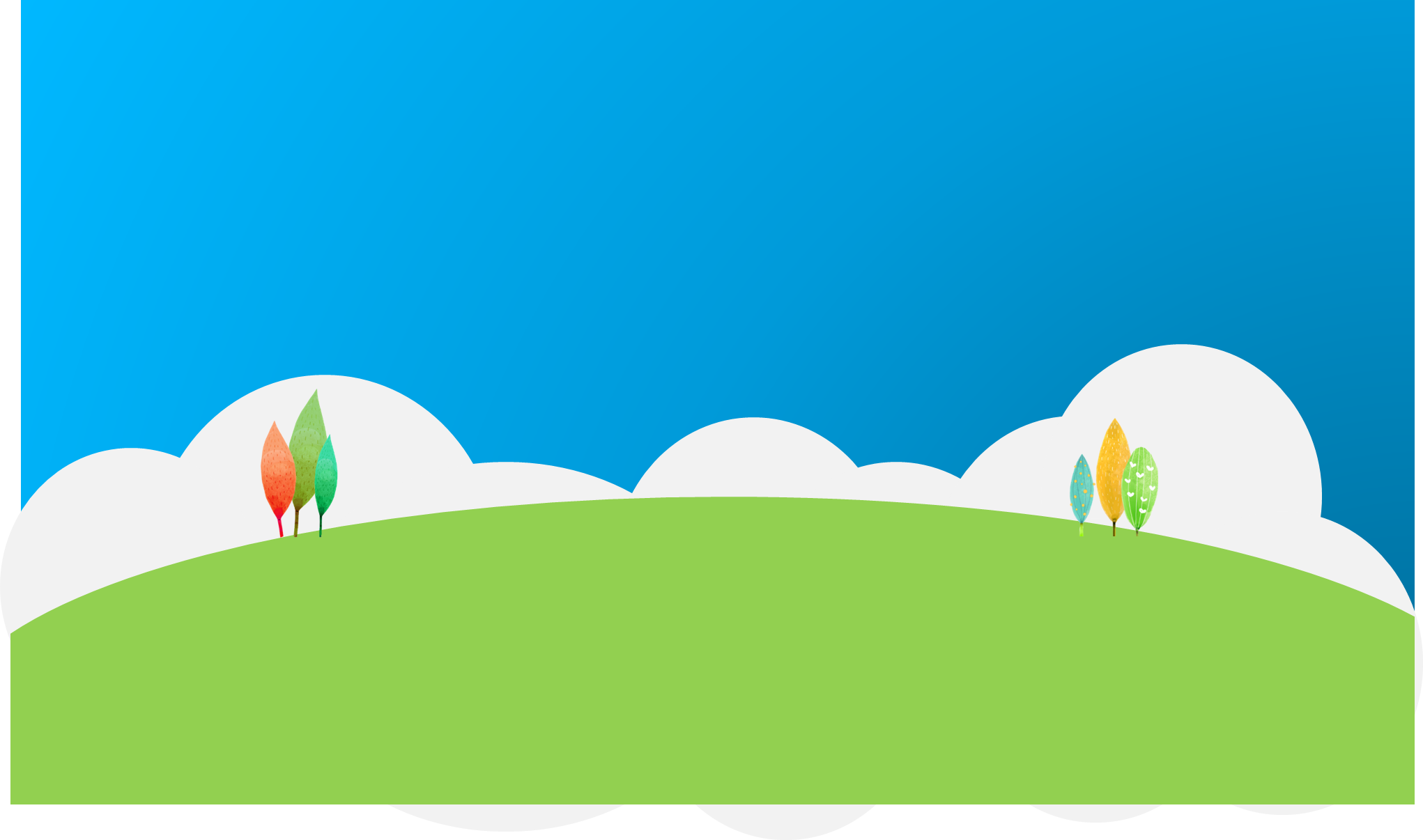 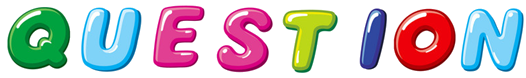 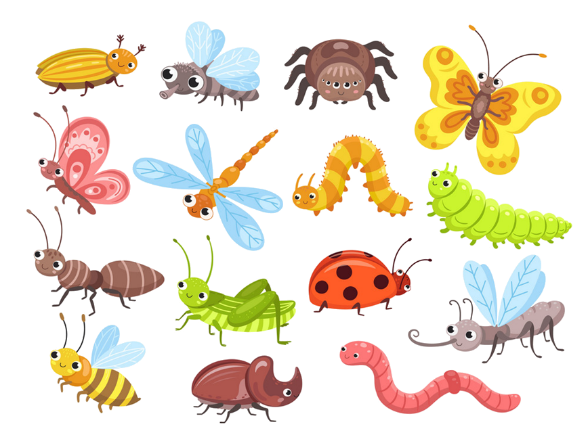 I don’t / doesn’t like zebras because they’re fast.
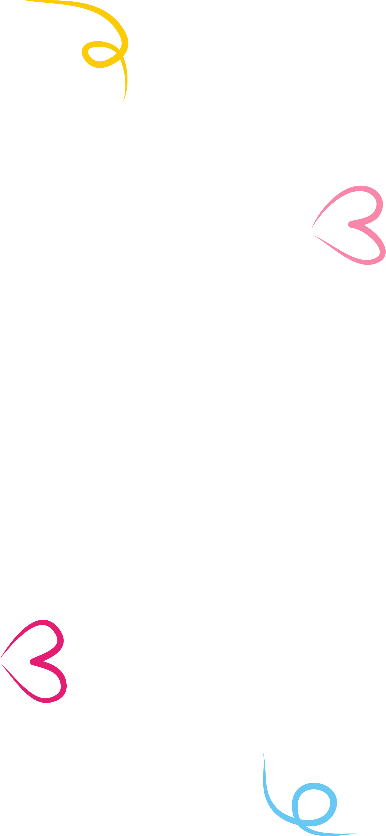 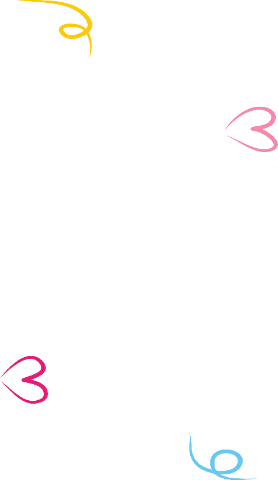 Don’t
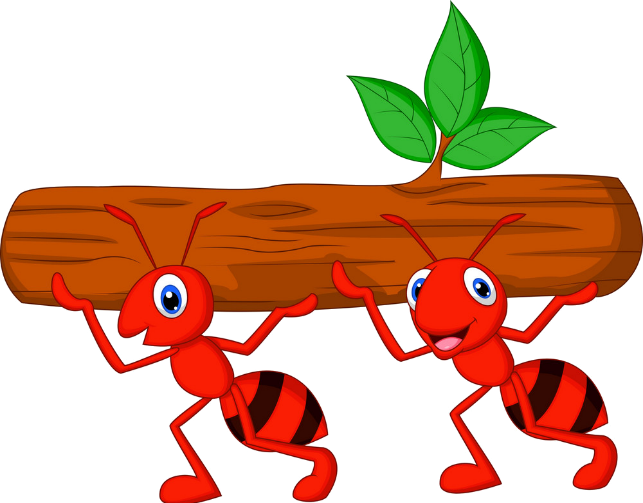 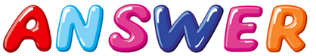 Next
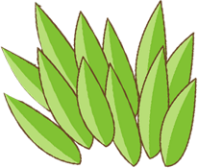 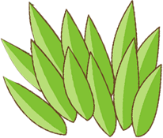 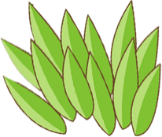 [Speaker Notes: Ms Huyền Phạm - 0936.082.789 – YOUTUBE: MsPham.  Facebook: Dạy và học cùng công nghệ.]
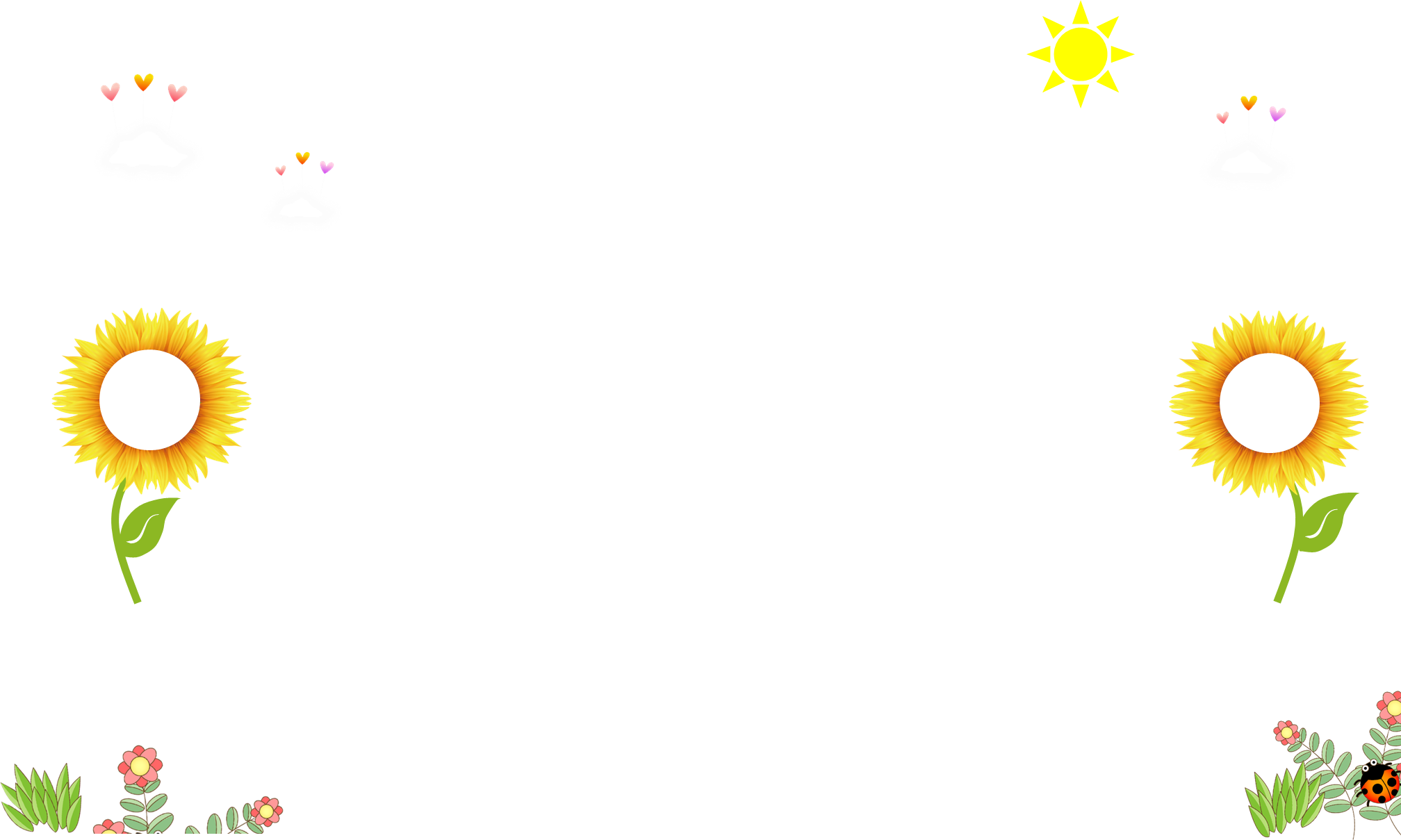 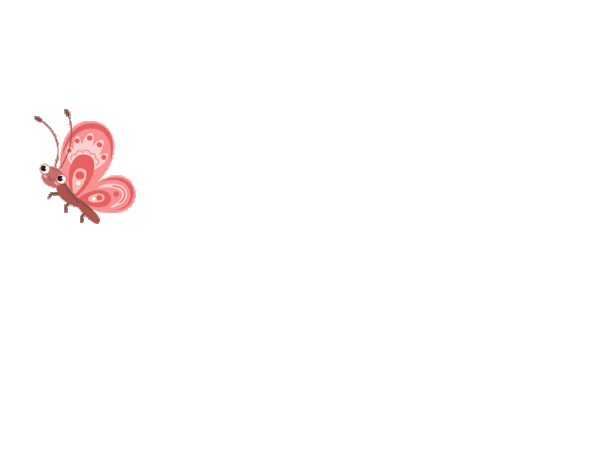 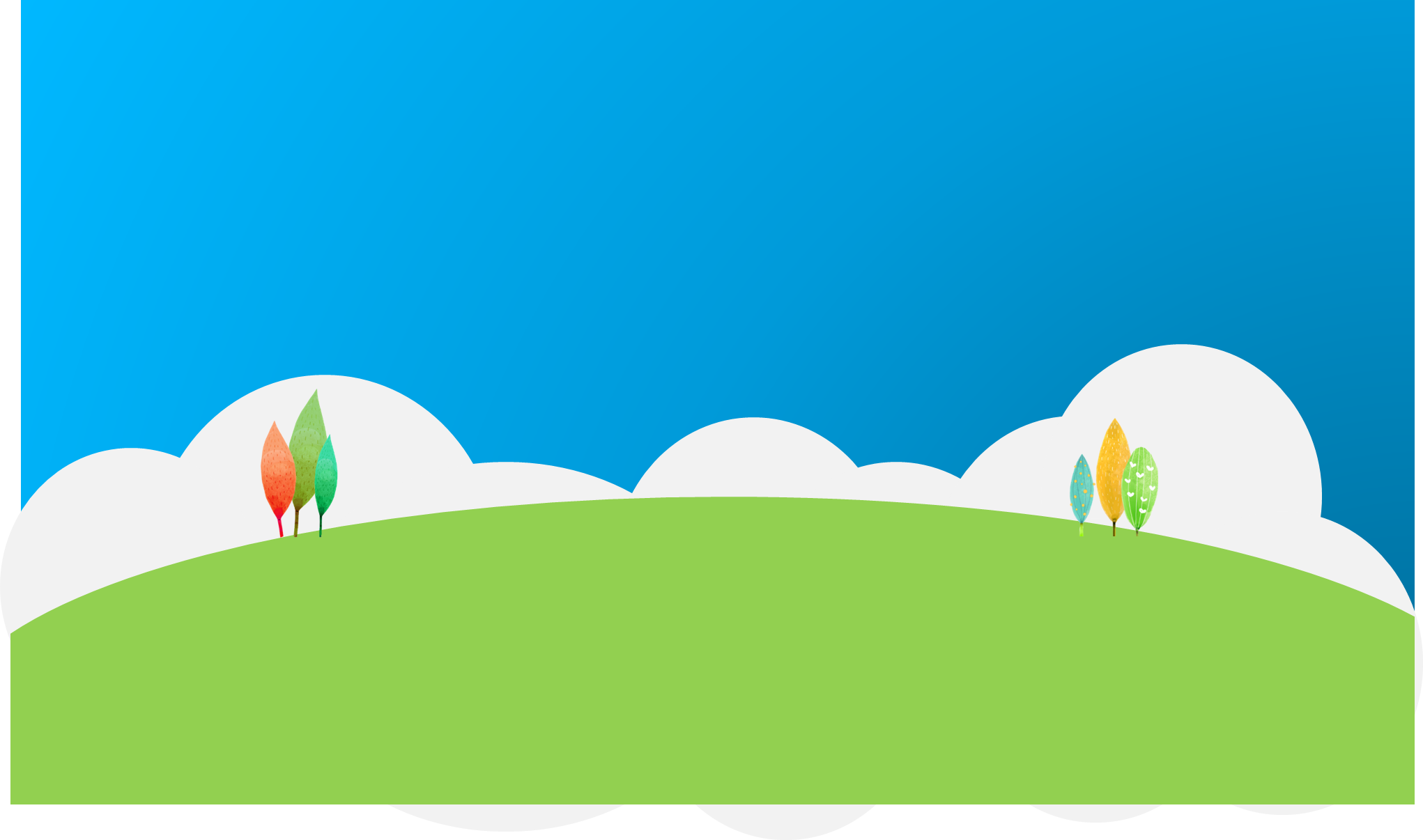 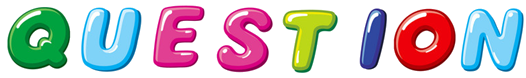 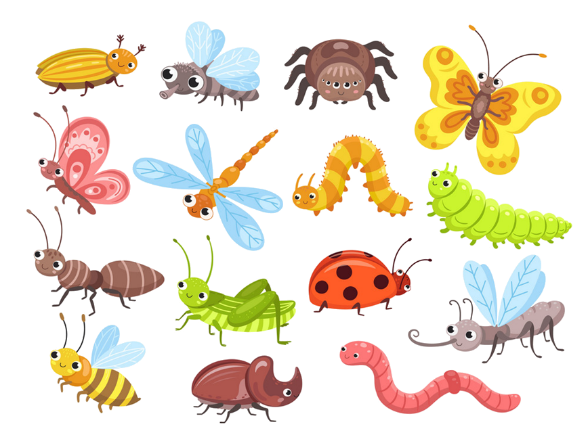 Tom and I don’t / doesn’t like monkeys because they’re fast.
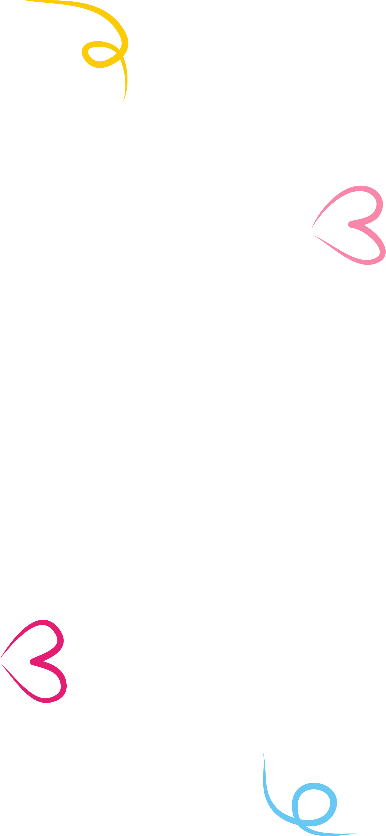 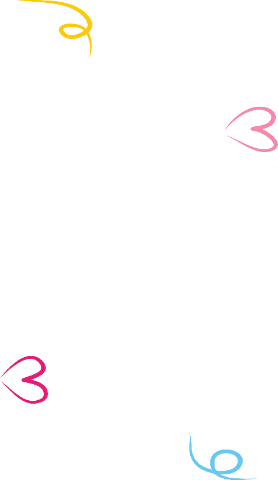 Don’t
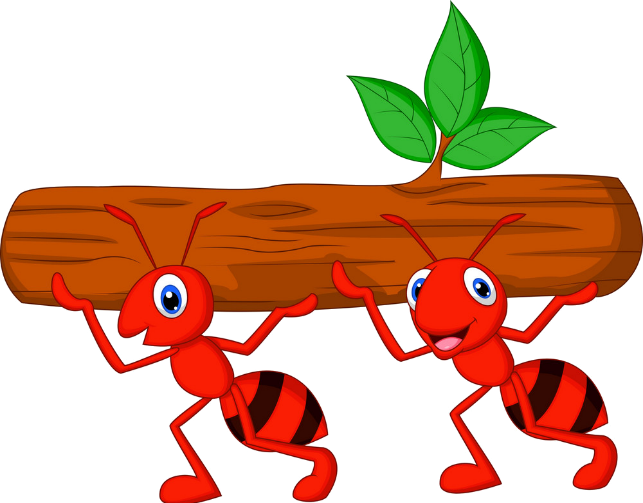 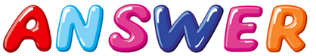 Next
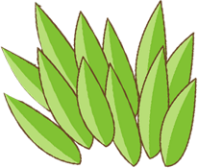 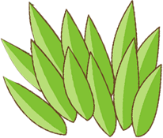 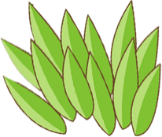 [Speaker Notes: Ms Huyền Phạm - 0936.082.789 – YOUTUBE: MsPham.  Facebook: Dạy và học cùng công nghệ.]
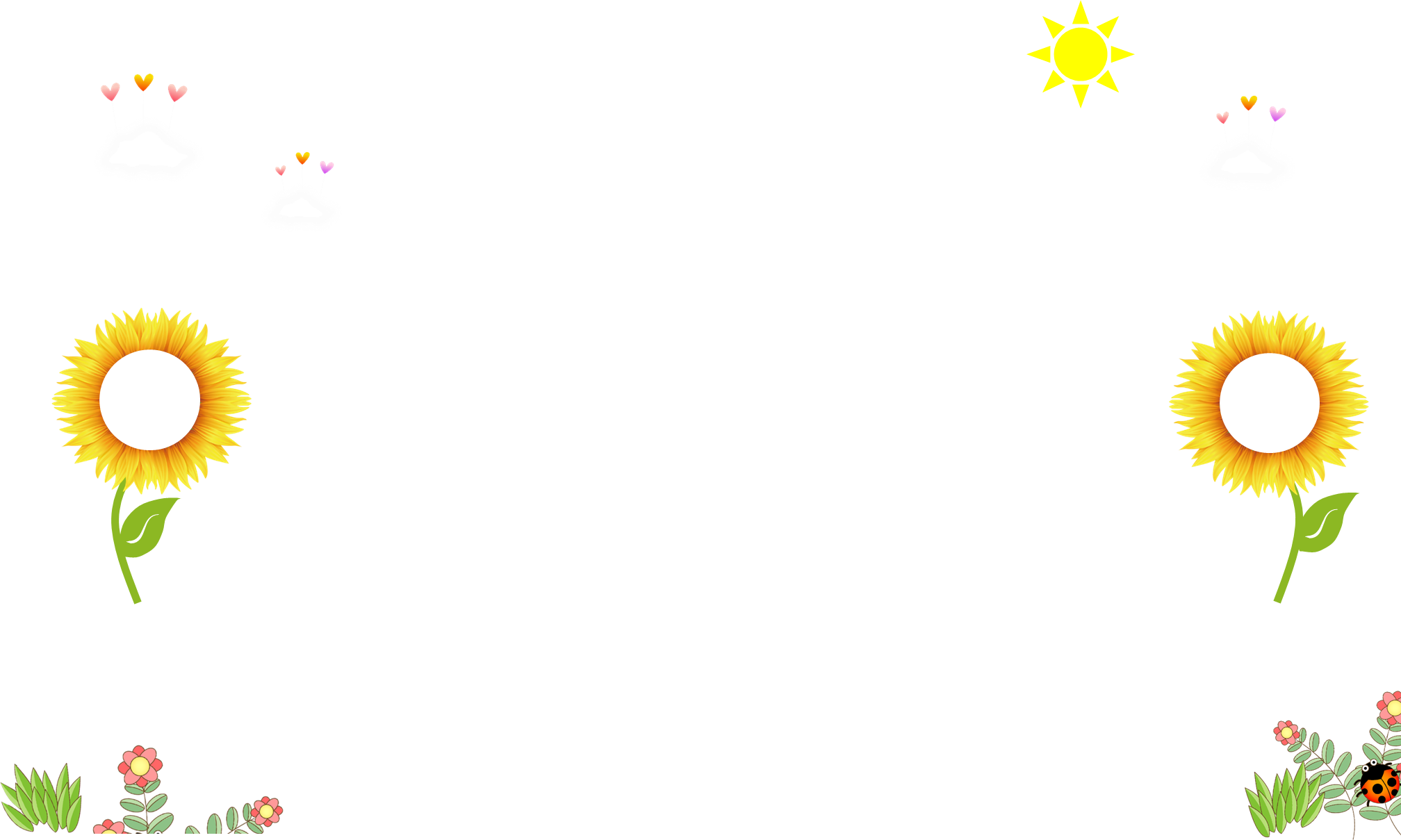 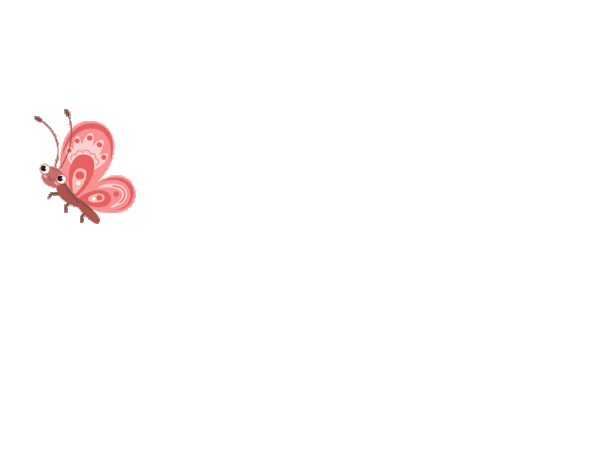 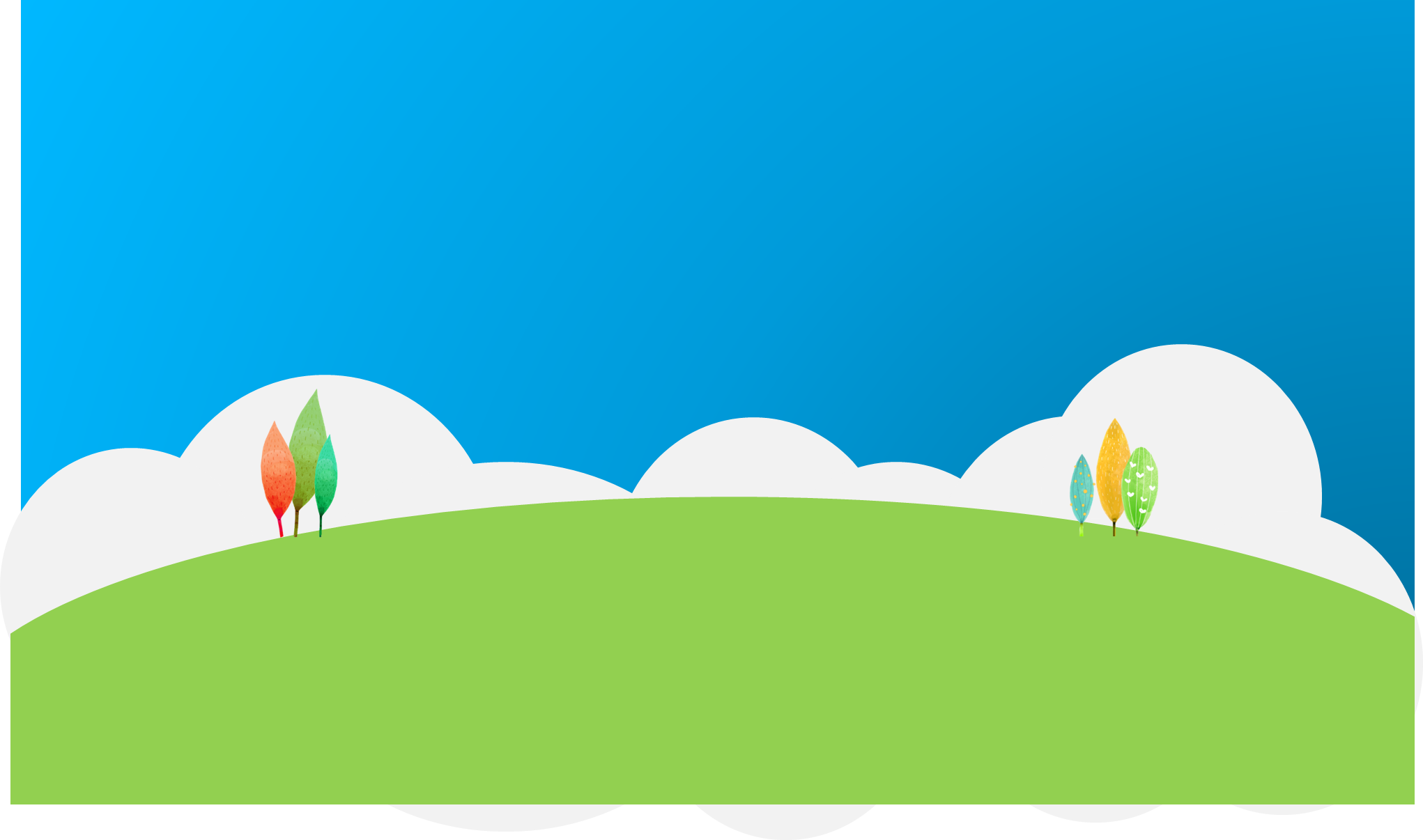 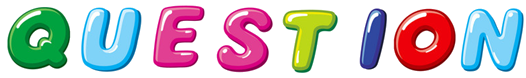 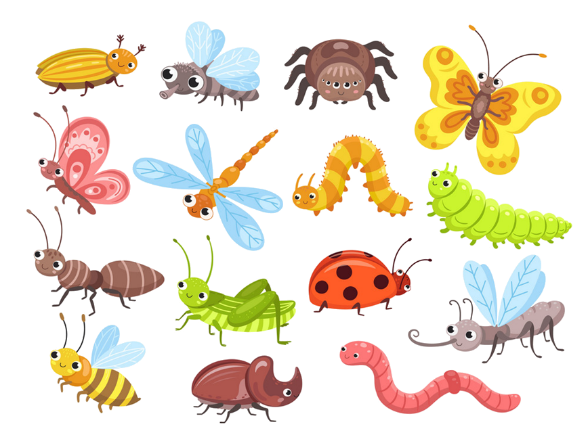 My mother like /likes kangaroos because they’re beautiful.
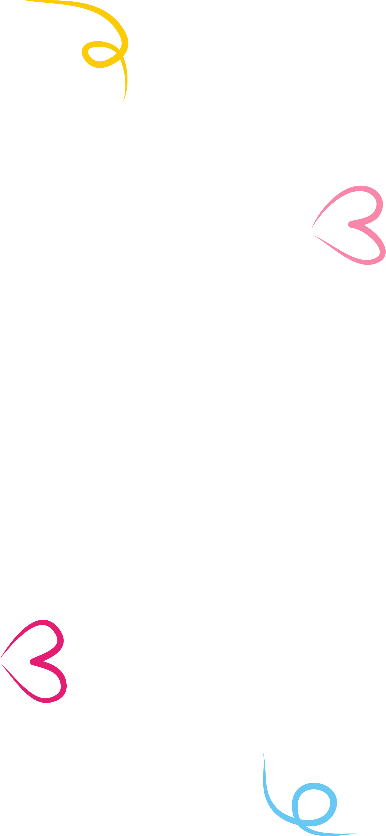 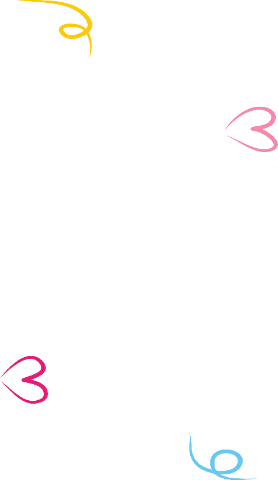 likes
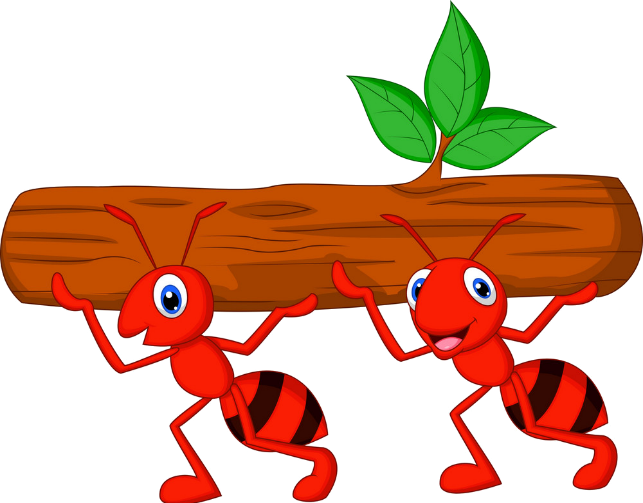 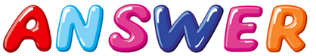 Next
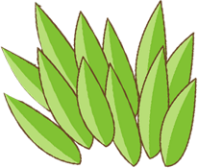 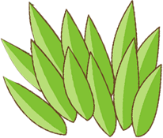 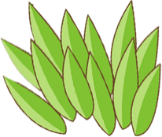 [Speaker Notes: Ms Huyền Phạm - 0936.082.789 – YOUTUBE: MsPham.  Facebook: Dạy và học cùng công nghệ.]
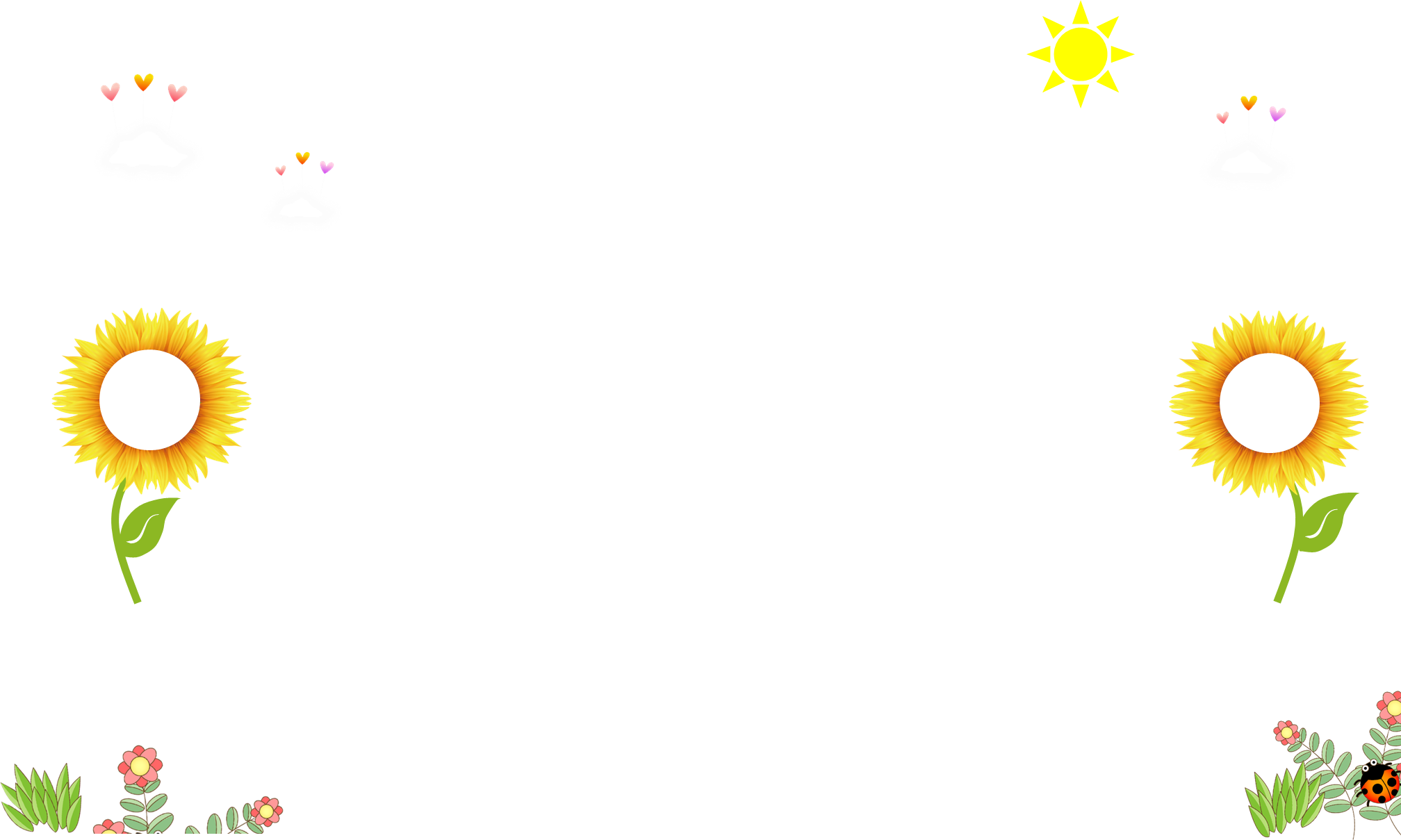 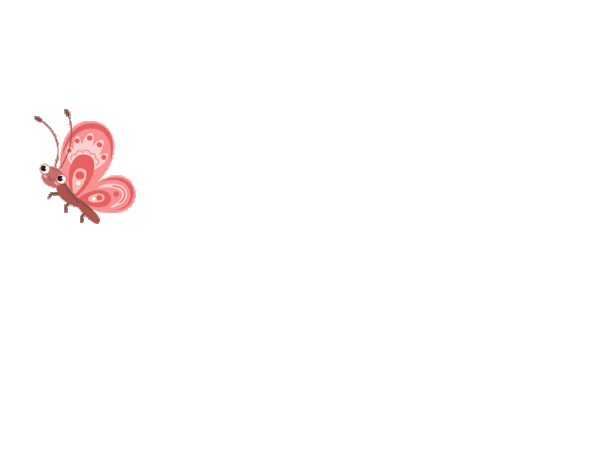 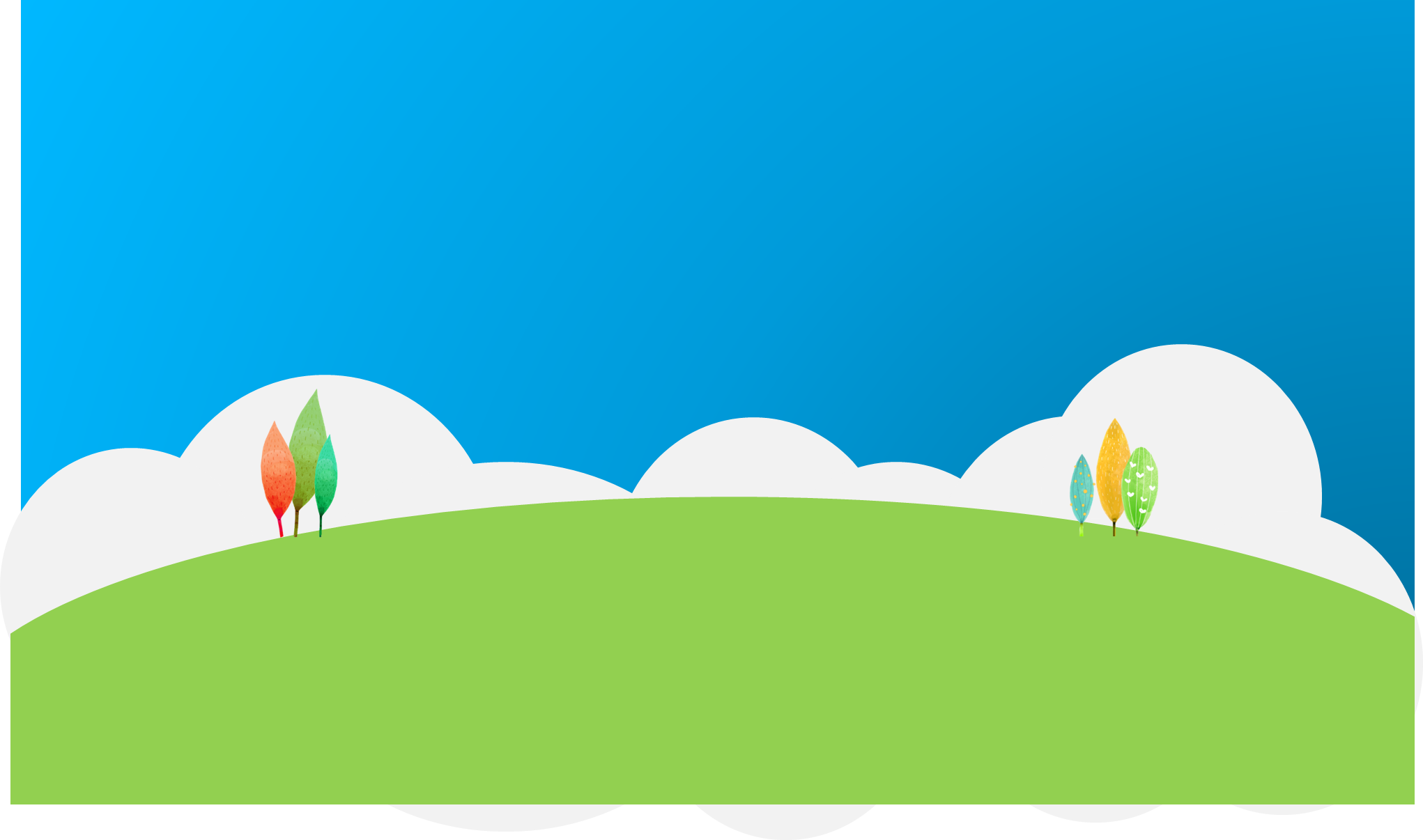 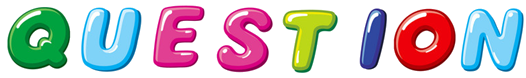 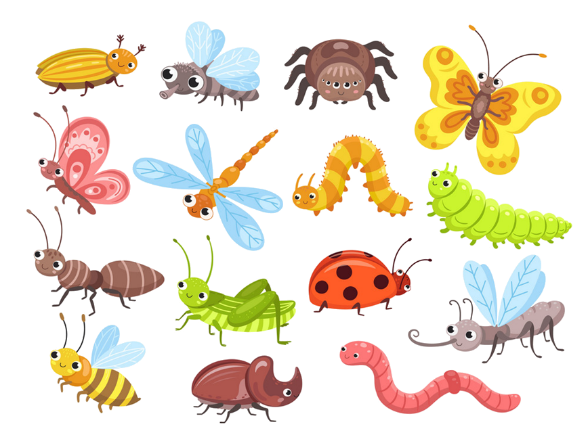 I like /likes tigers because they’re stronger.
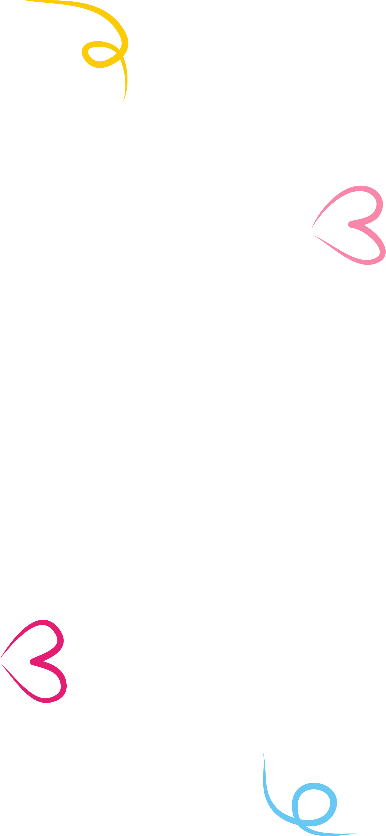 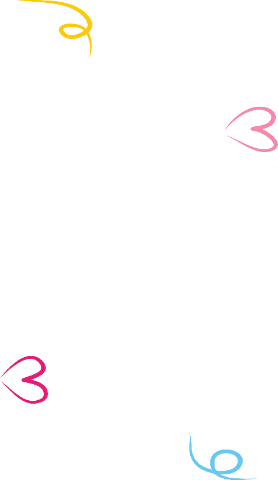 like
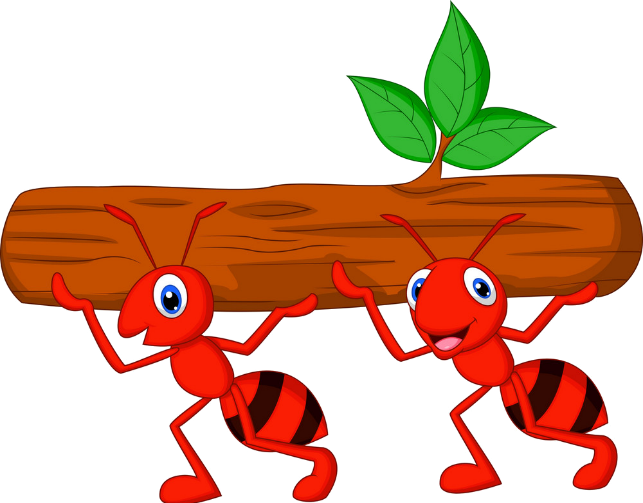 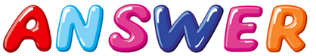 Next
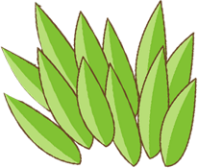 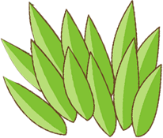 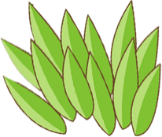 [Speaker Notes: Ms Huyền Phạm - 0936.082.789 – YOUTUBE: MsPham.  Facebook: Dạy và học cùng công nghệ.]
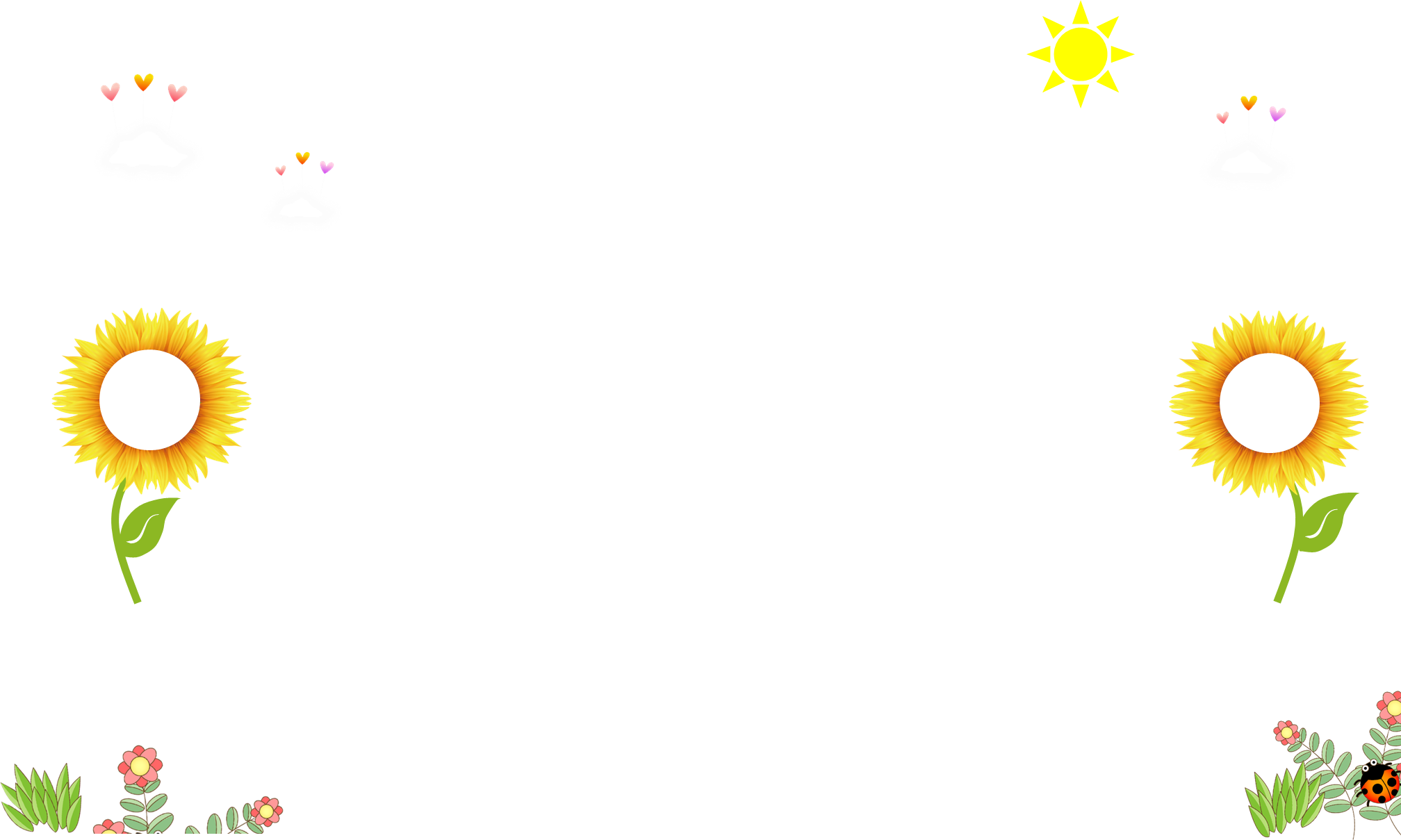 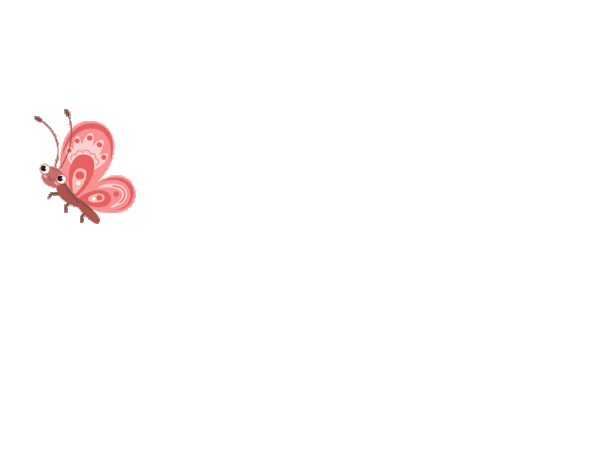 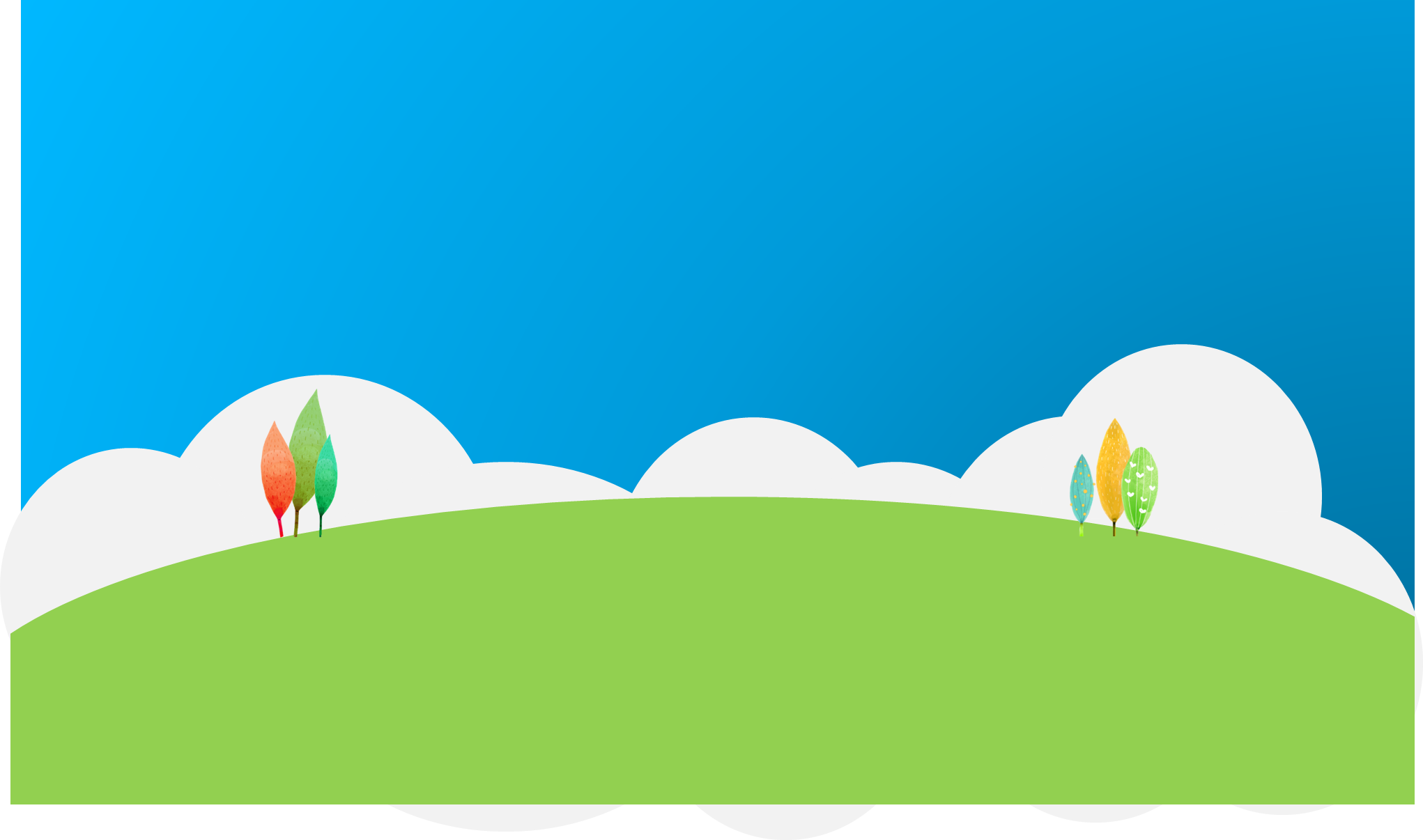 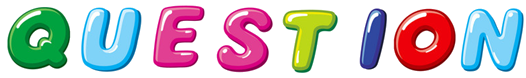 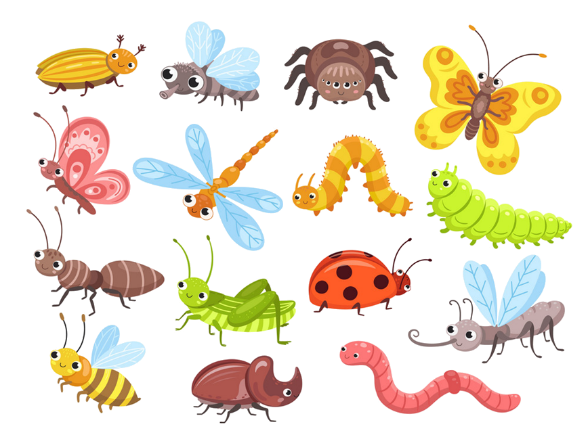 They like /likes elephants because they’re cute.
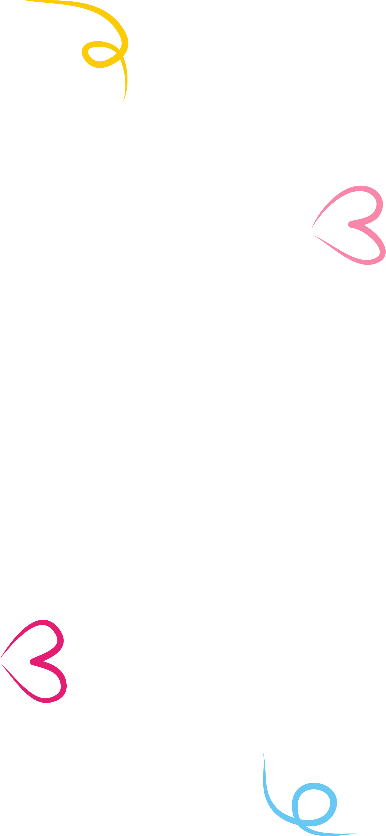 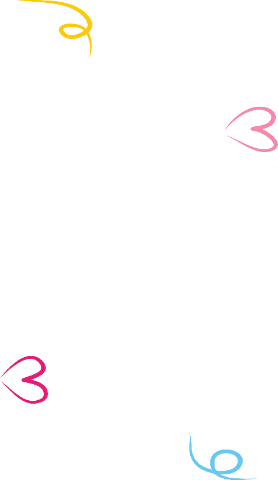 like
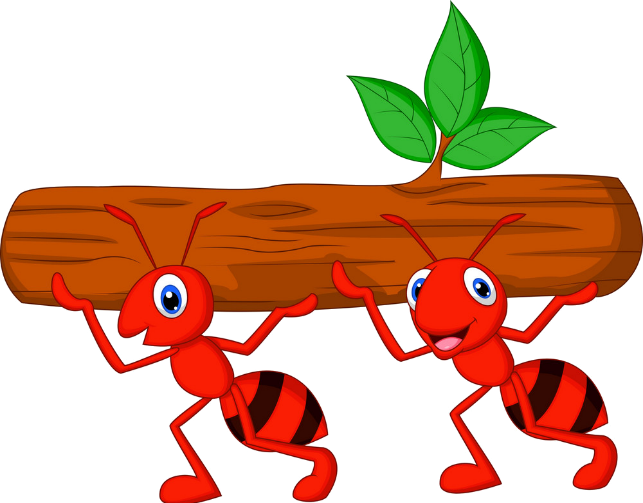 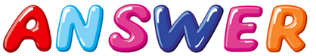 Next
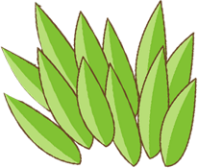 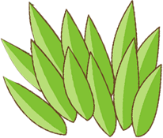 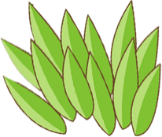 [Speaker Notes: Ms Huyền Phạm - 0936.082.789 – YOUTUBE: MsPham.  Facebook: Dạy và học cùng công nghệ.]
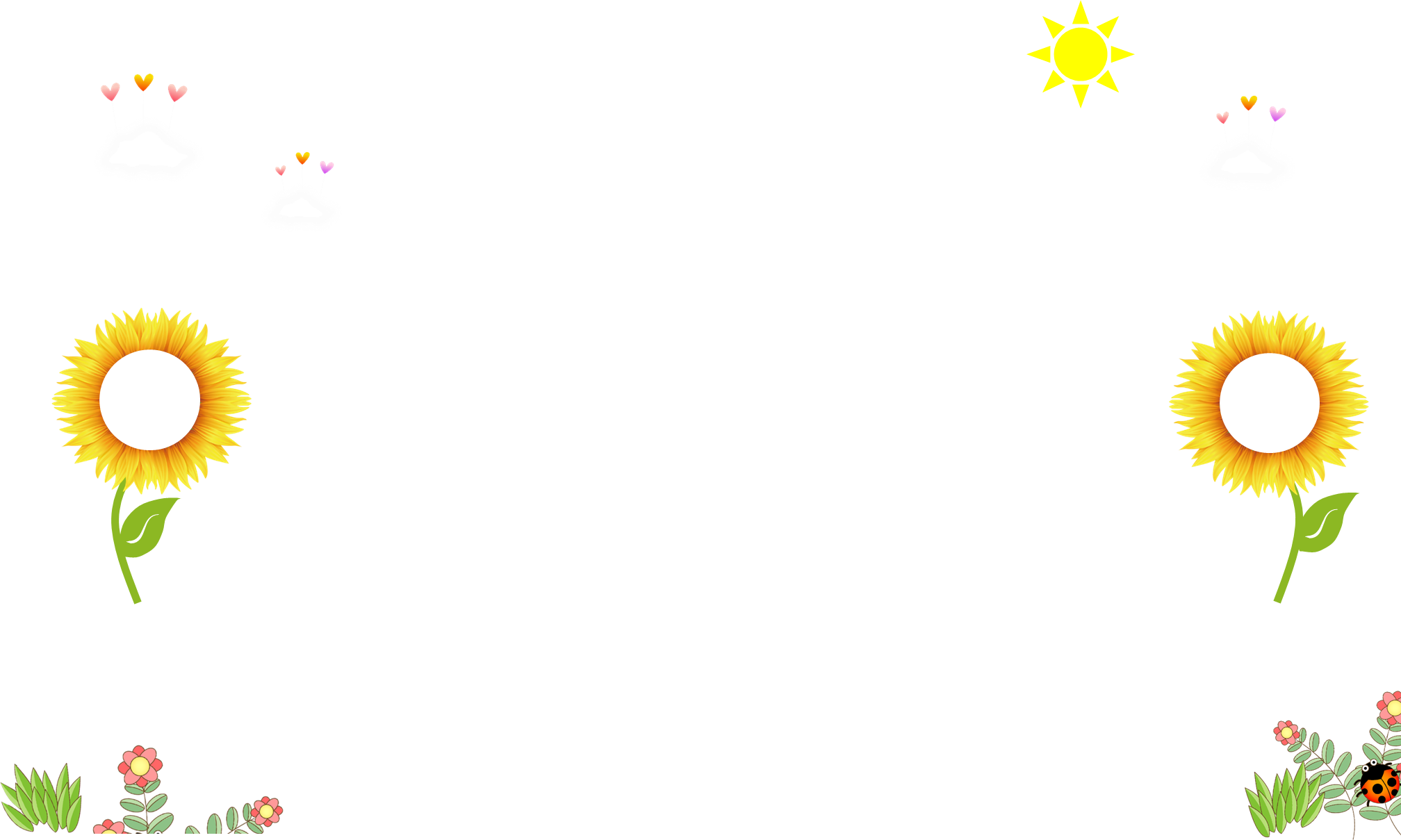 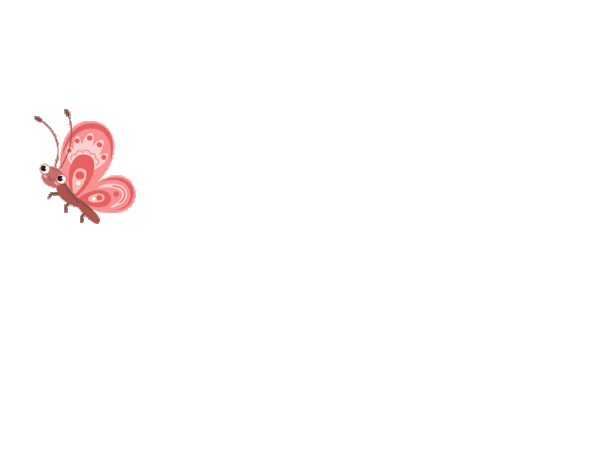 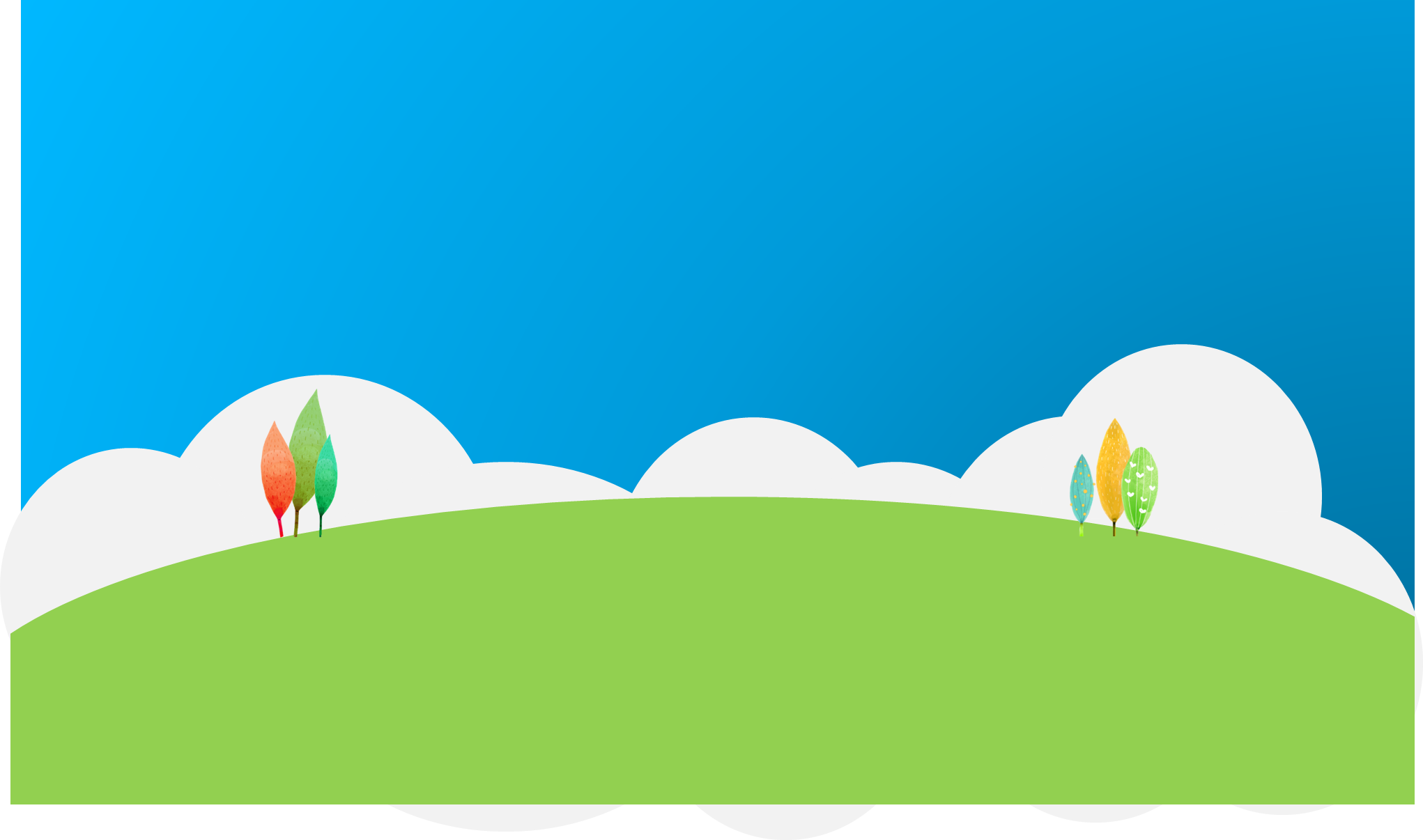 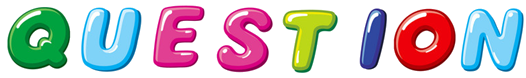 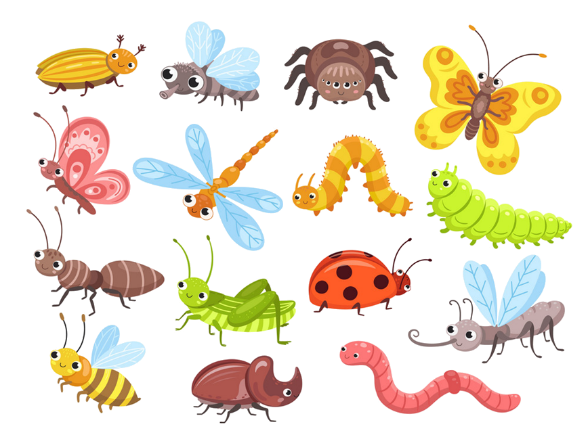 I like kangaroos ______ they’re beautiful.
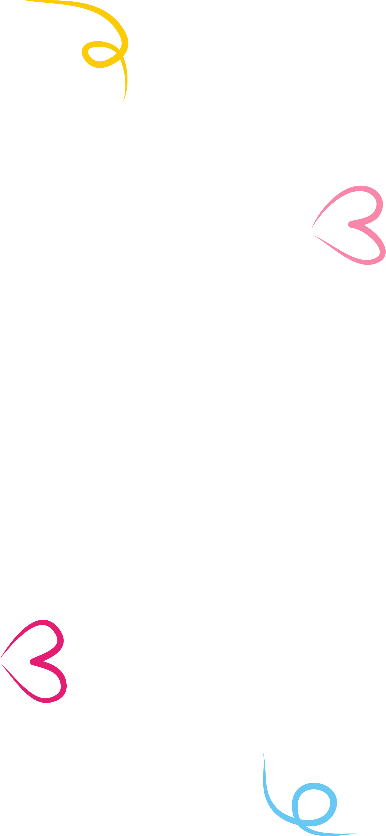 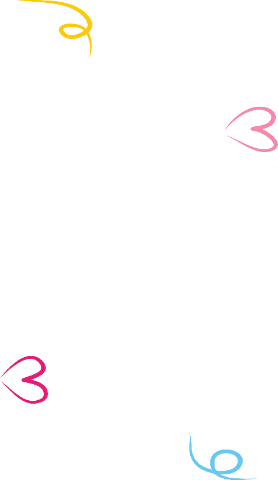 because
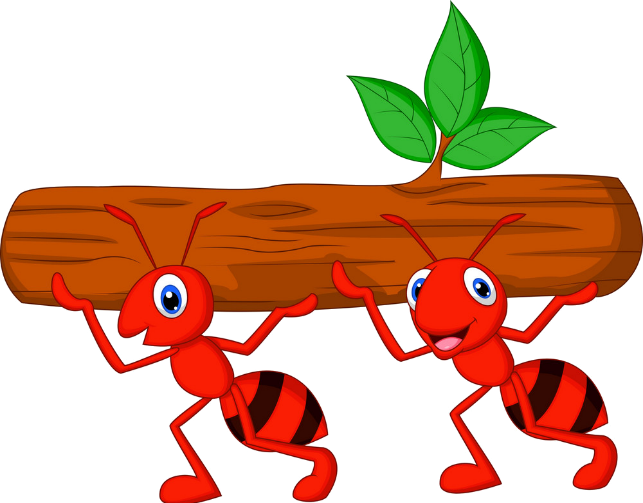 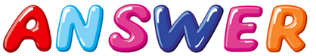 Next
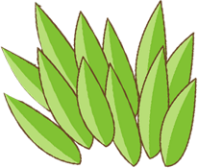 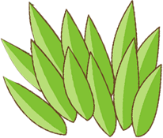 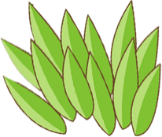 [Speaker Notes: Ms Huyền Phạm - 0936.082.789 – YOUTUBE: MsPham.  Facebook: Dạy và học cùng công nghệ.]
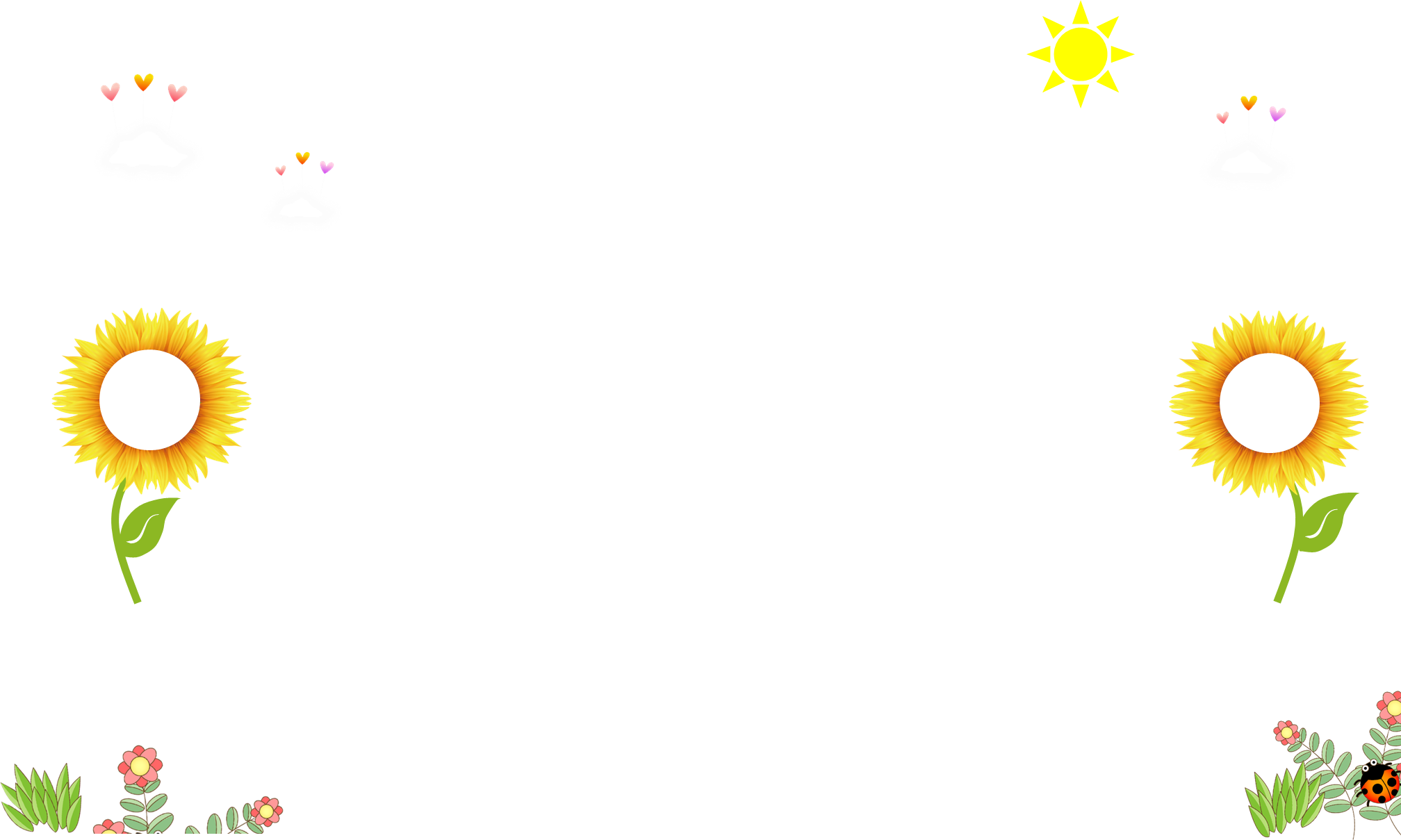 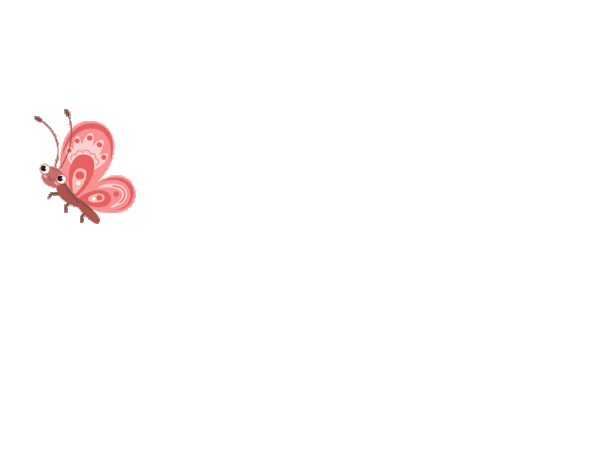 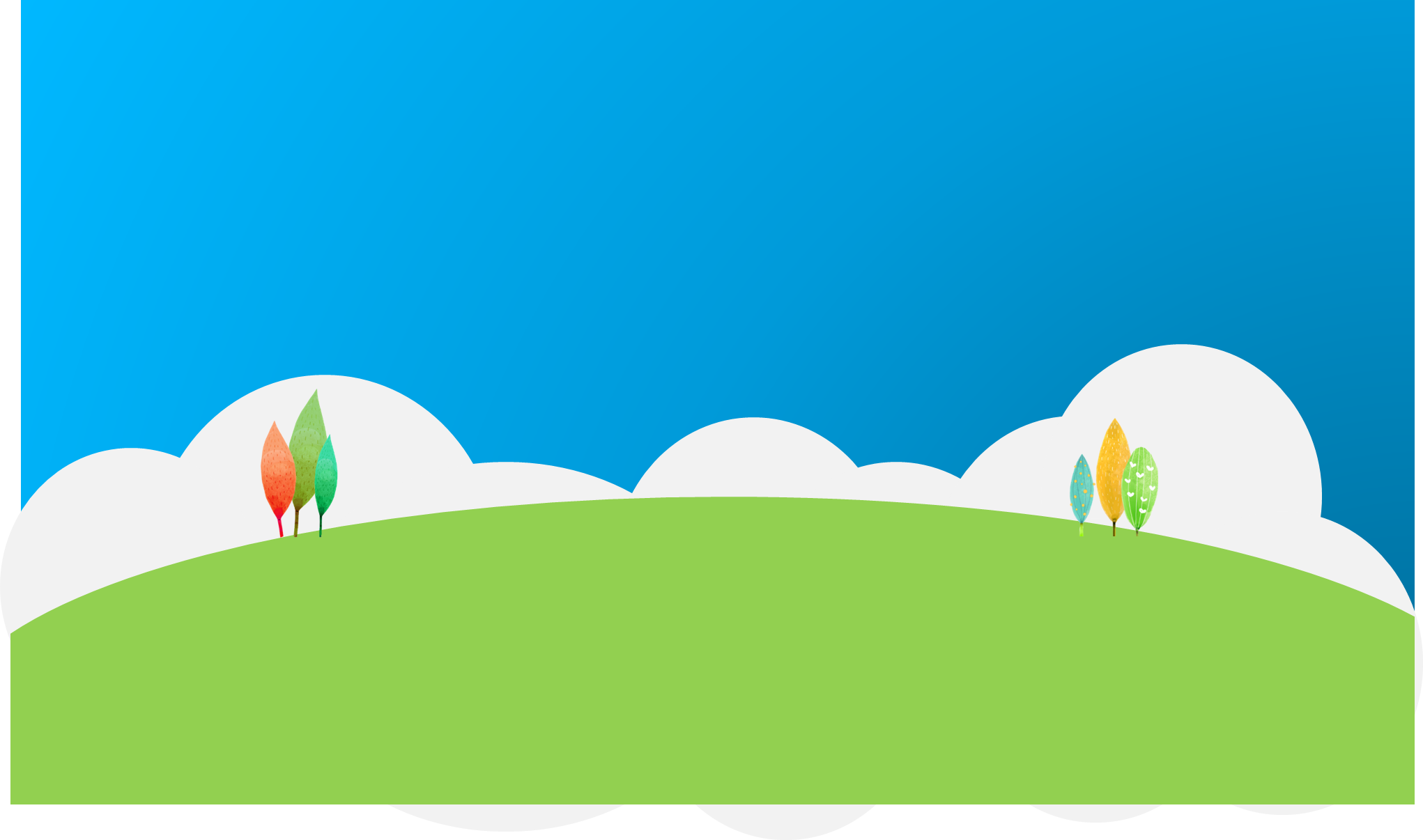 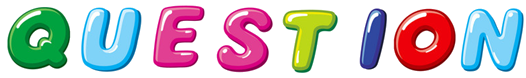 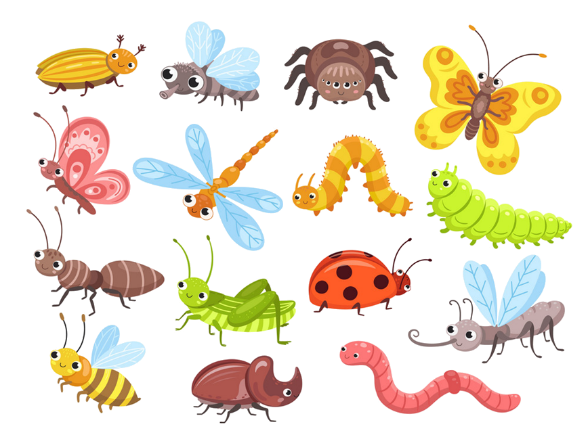 She doesn’t _____ crocodile because they’re big and scary.
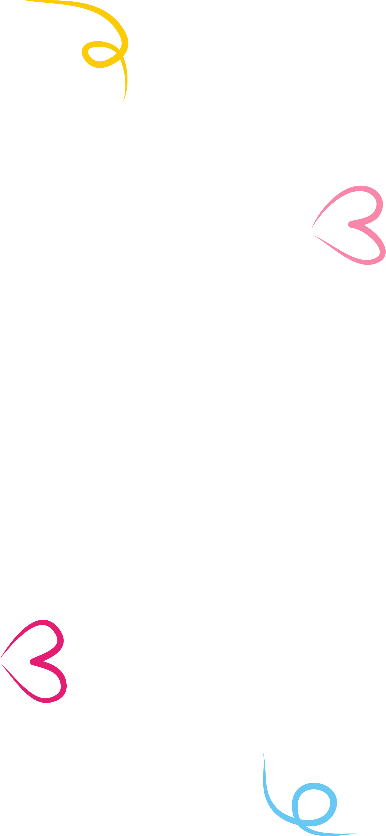 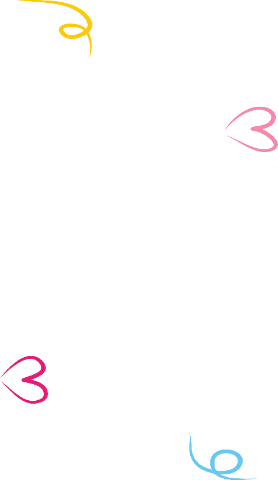 like
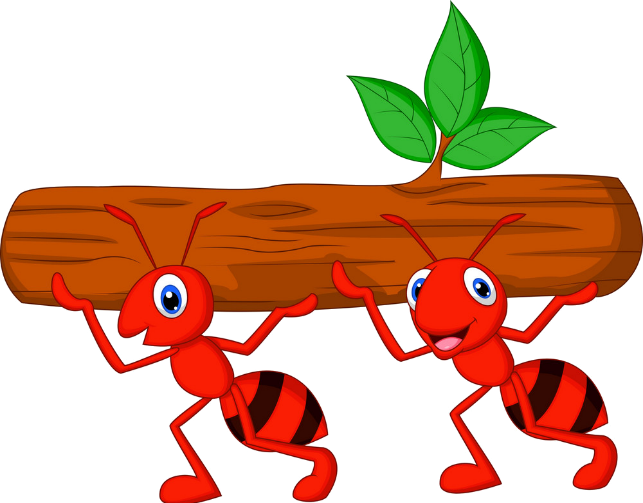 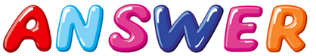 Next
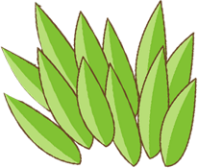 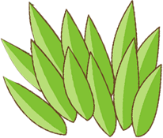 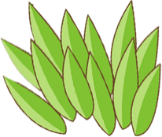 [Speaker Notes: Ms Huyền Phạm - 0936.082.789 – YOUTUBE: MsPham.  Facebook: Dạy và học cùng công nghệ.]
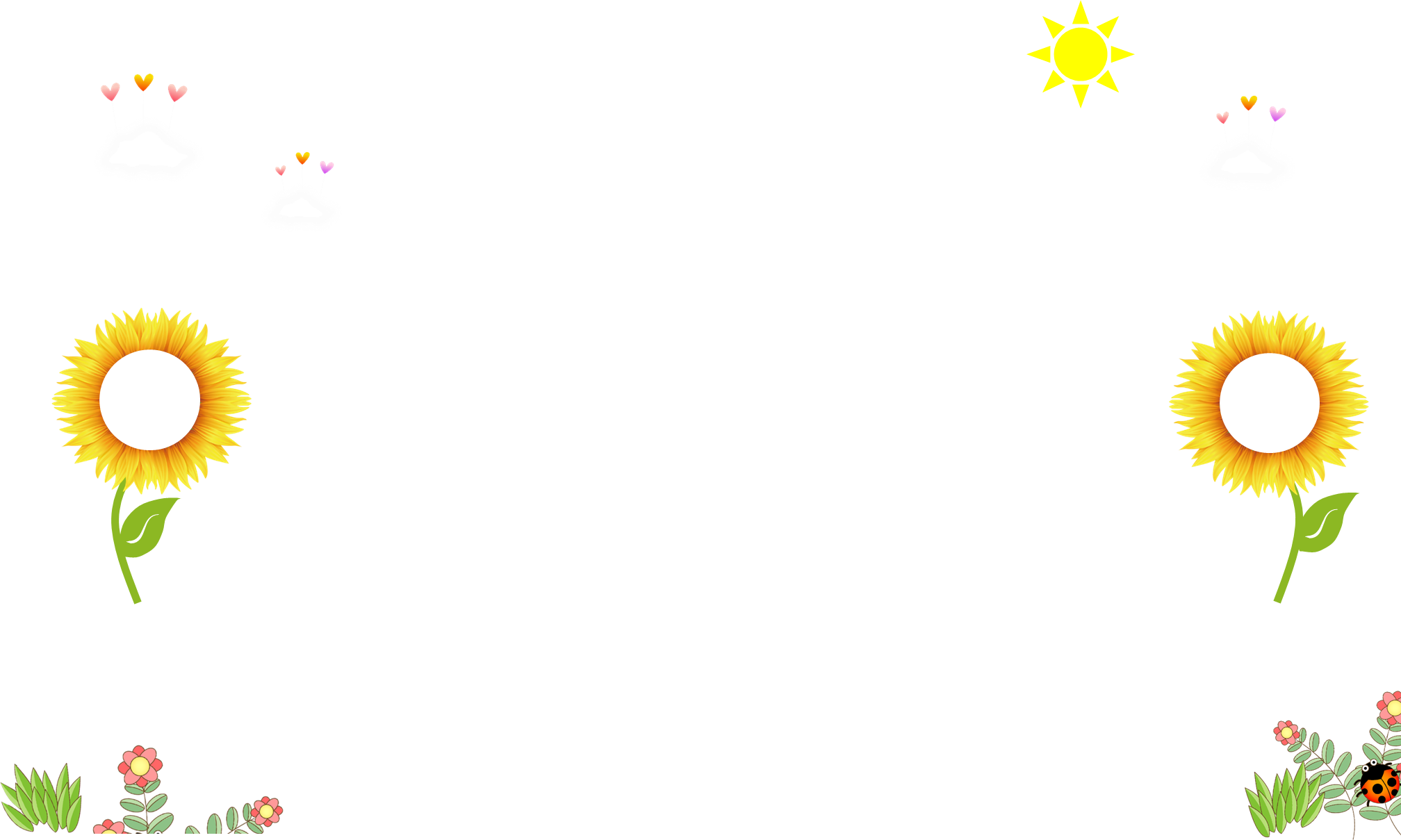 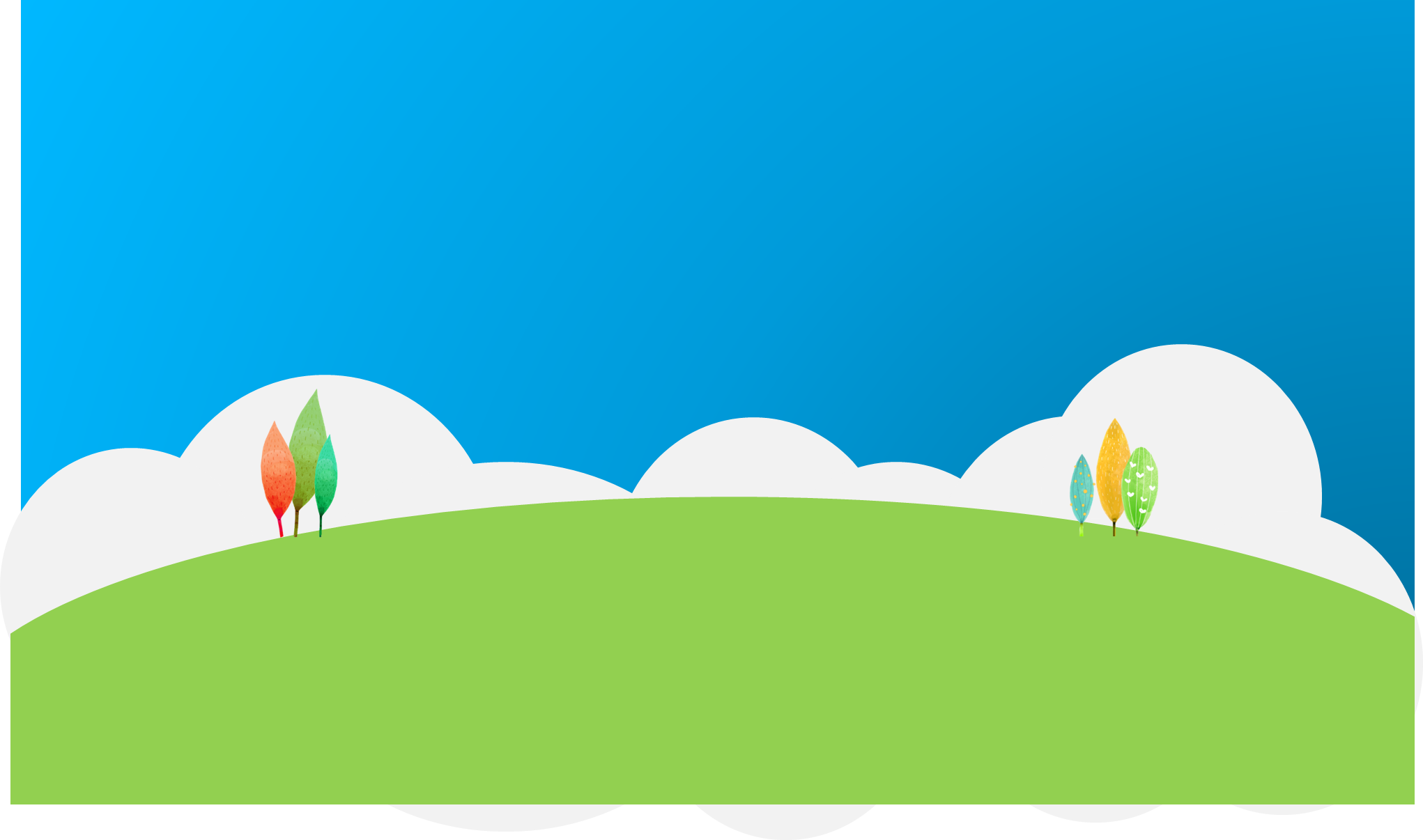 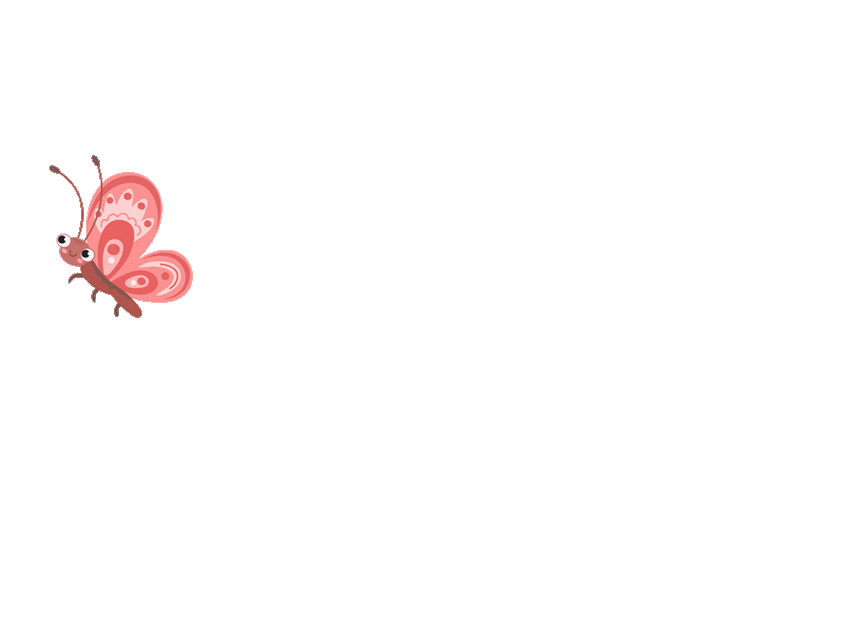 WELL DONE!
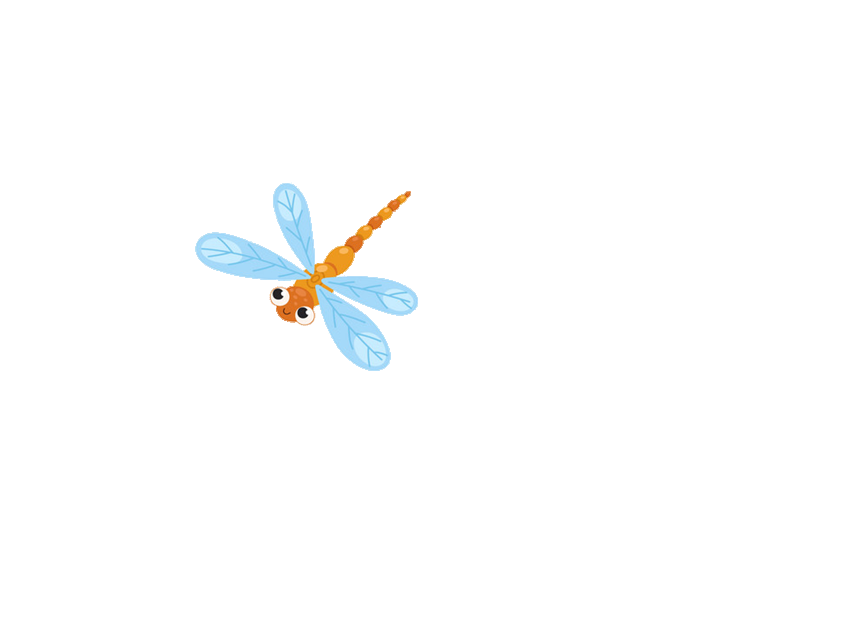 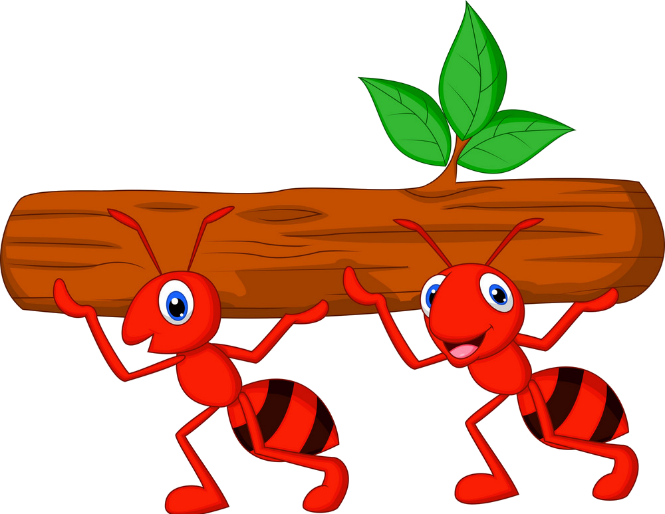 EXIT
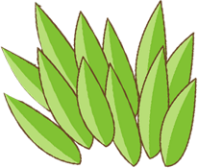 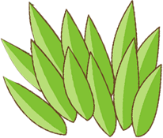 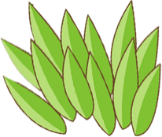 [Speaker Notes: Ms Huyền Phạm - 0936.082.789 – YOUTUBE: MsPham.  Facebook: Dạy và học cùng công nghệ.]
THANK YOU!
Welcome to join with me!
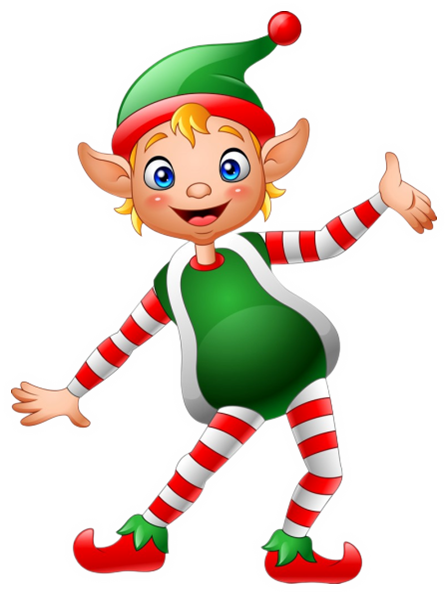 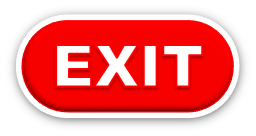